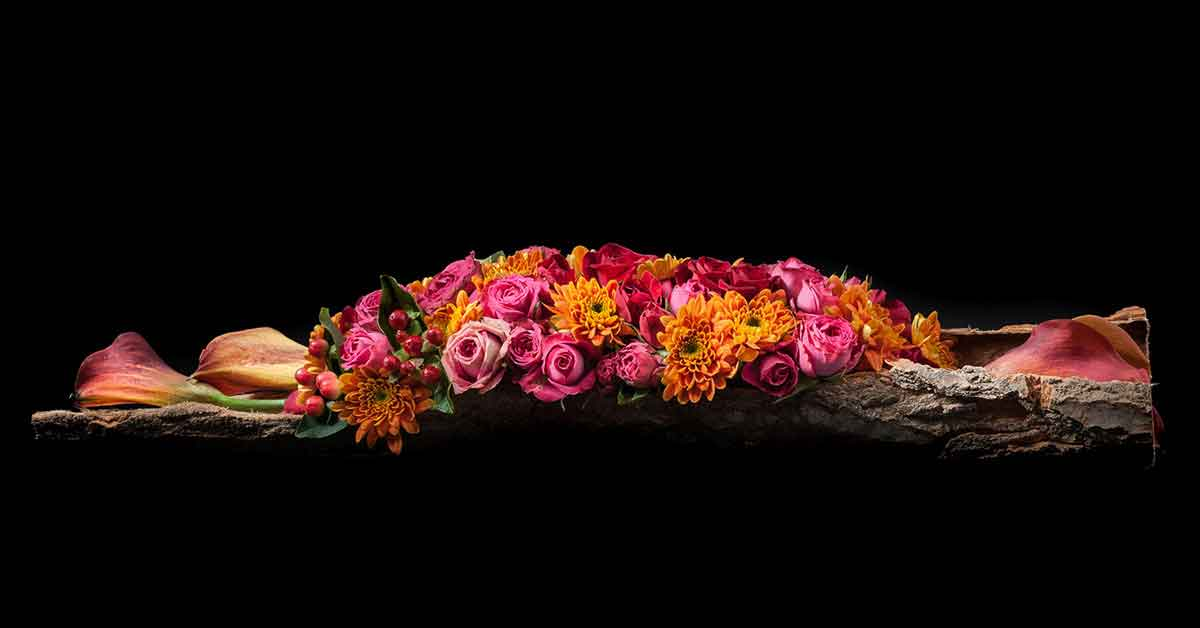 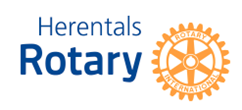 Herdenking overleden leden
Tijdens dit clubjaar, waarin we ons 50 jarig bestaan vieren,  herdenken we de overleden leden die in deze periode lid van onze club geweest zijn
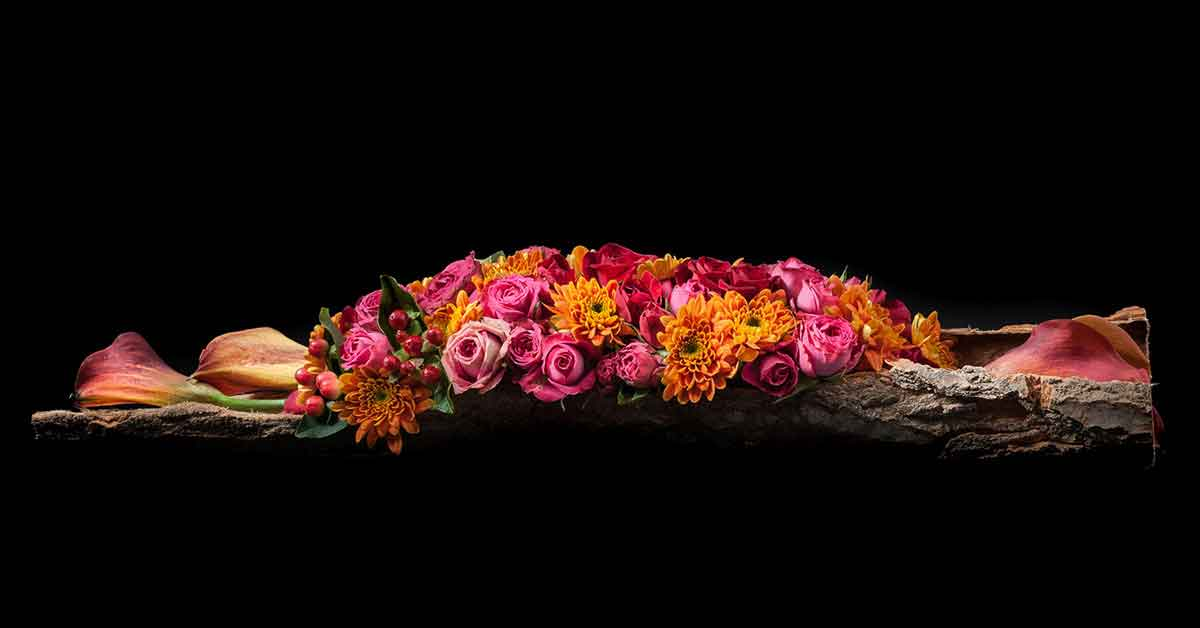 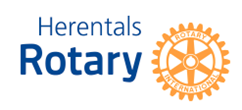 Herdenking overleden leden
Cuylen Jan
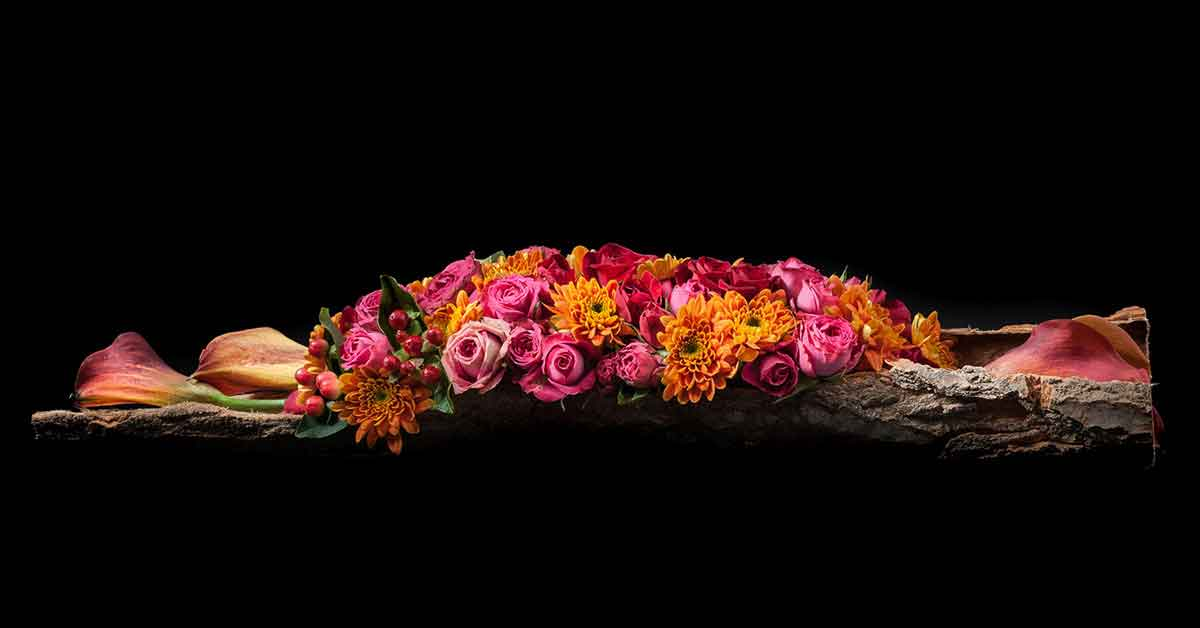 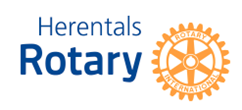 Herdenking overleden leden
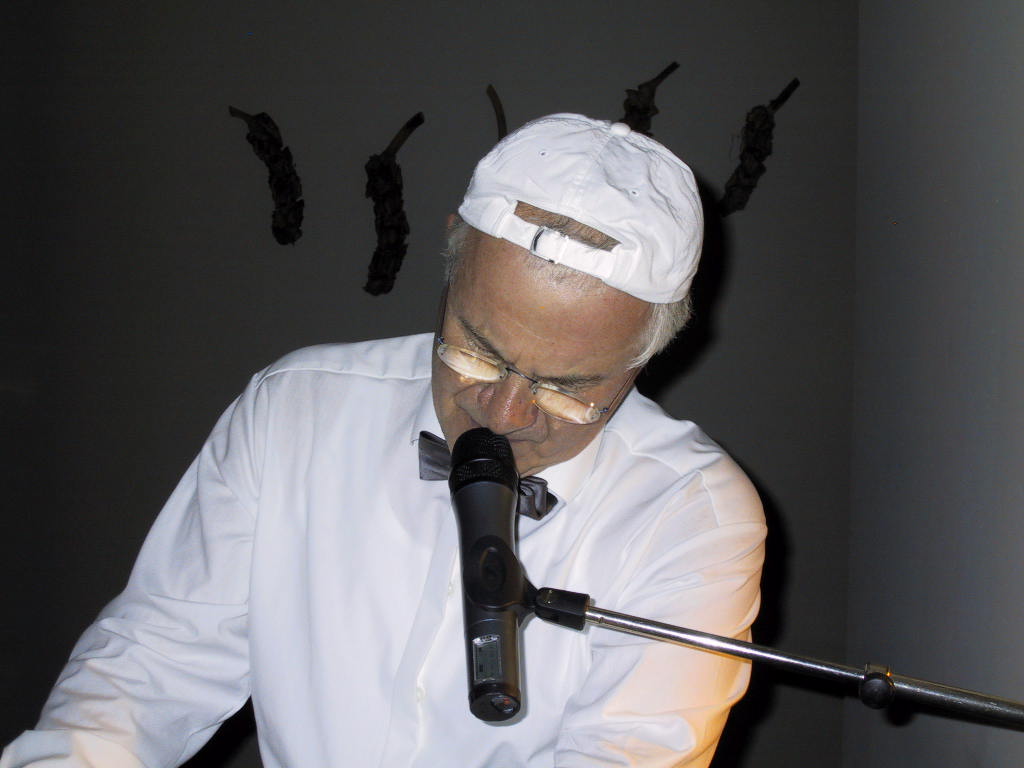 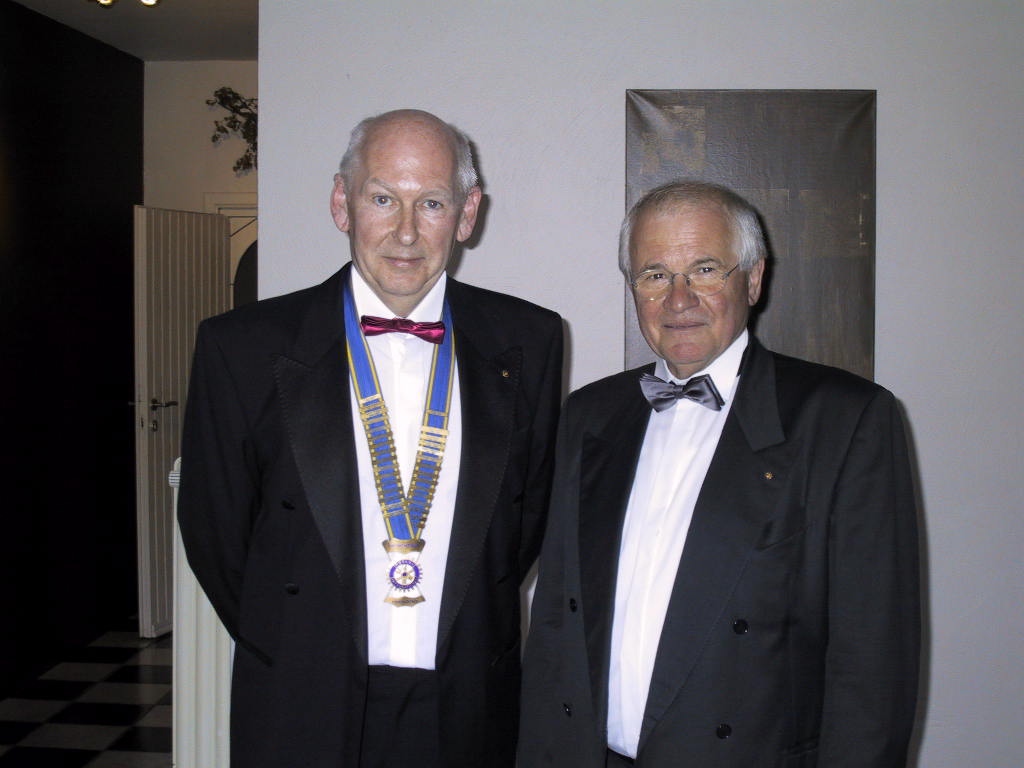 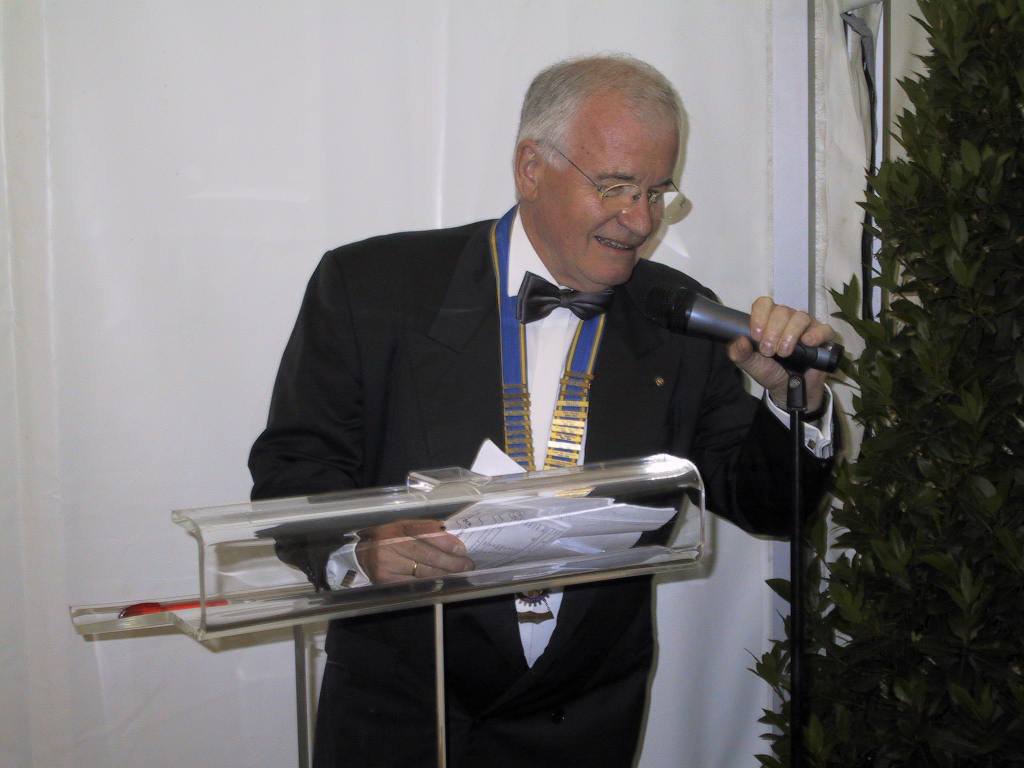 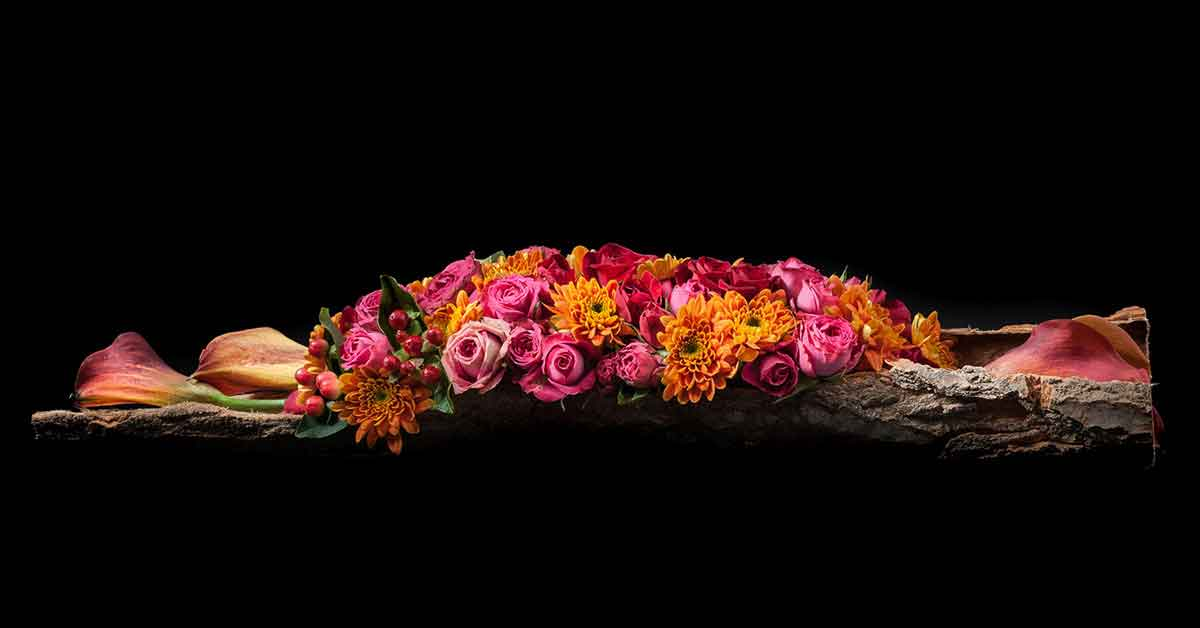 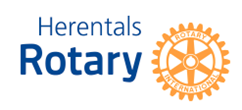 Herdenking overleden leden
De Schrijver Luc
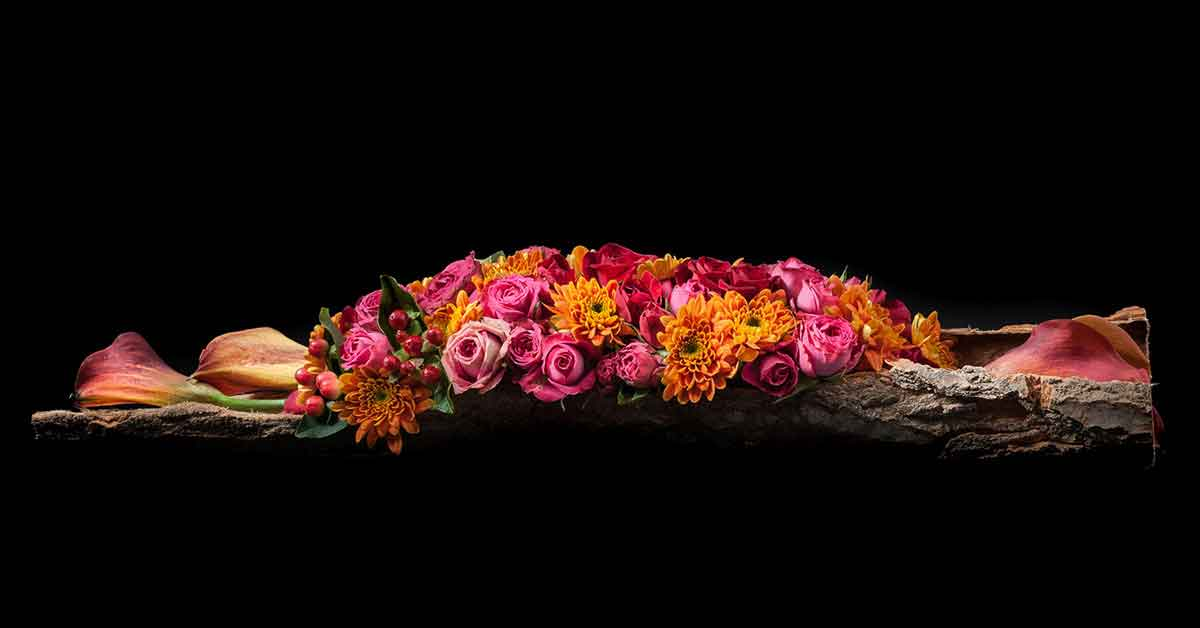 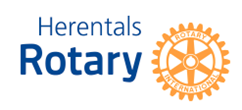 Herdenking overleden leden
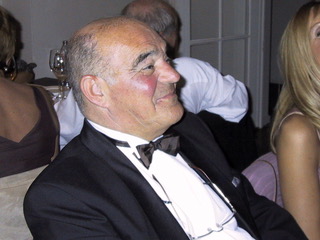 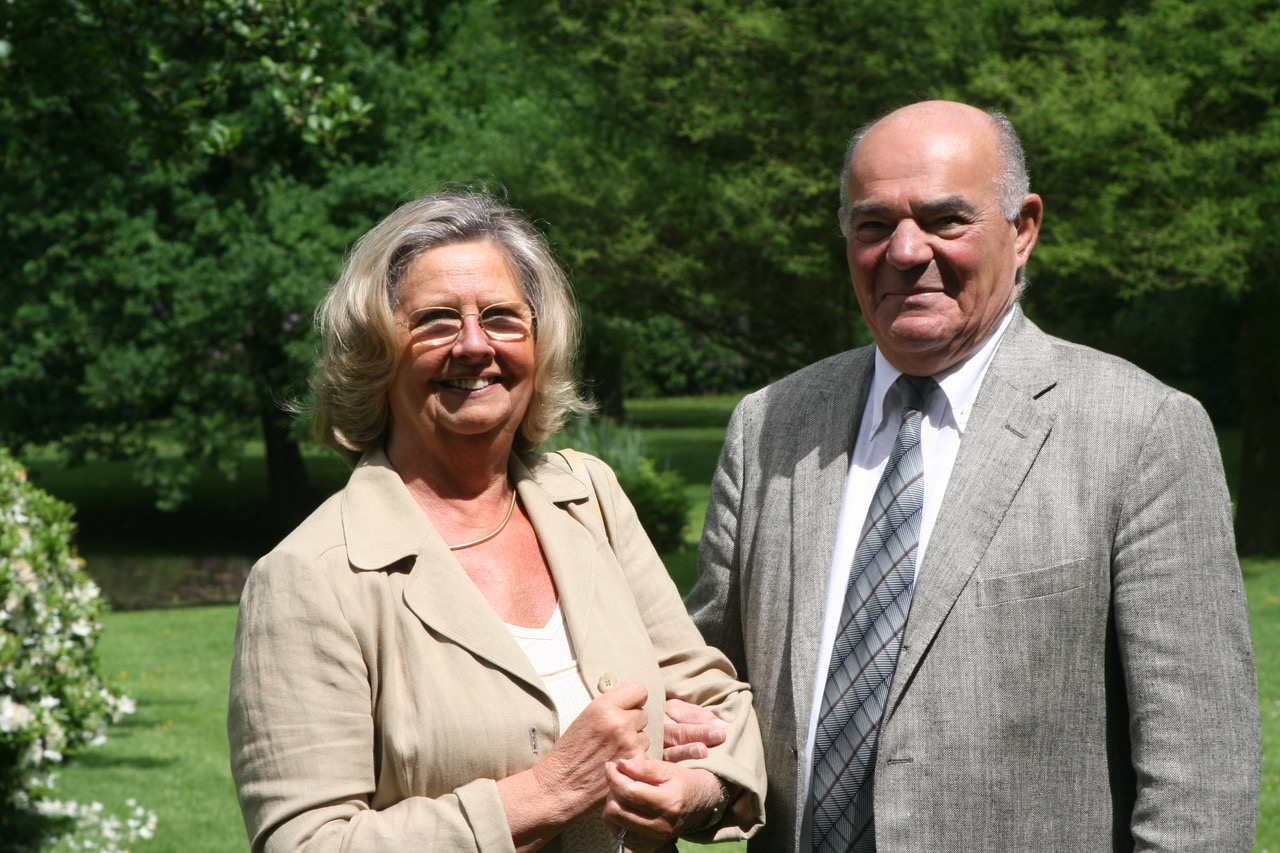 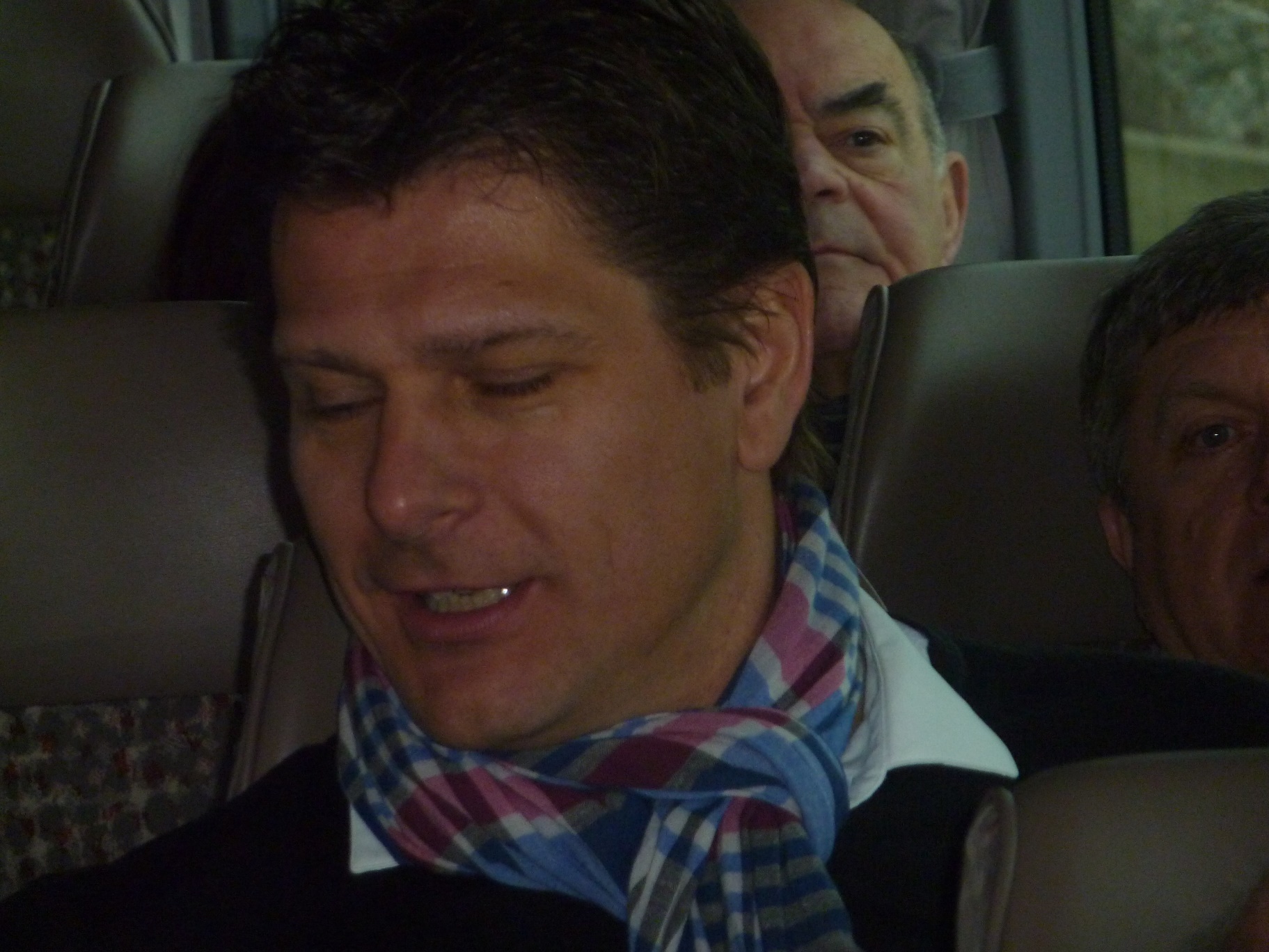 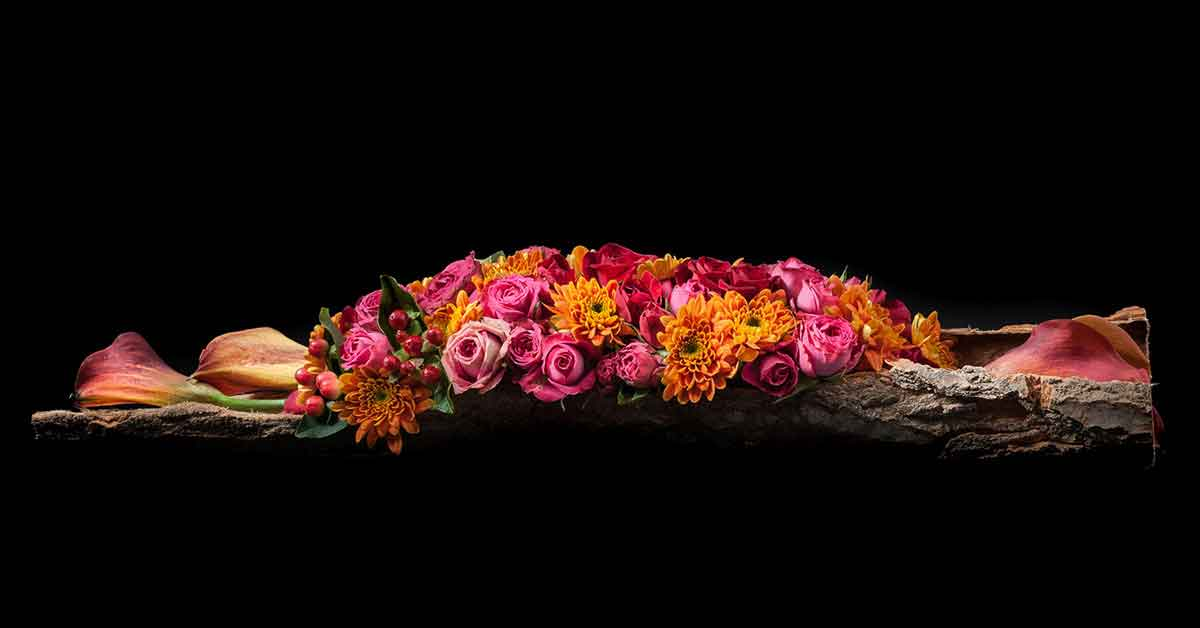 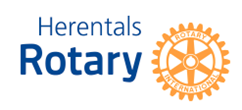 Herdenking overleden leden
Dirickx Frank
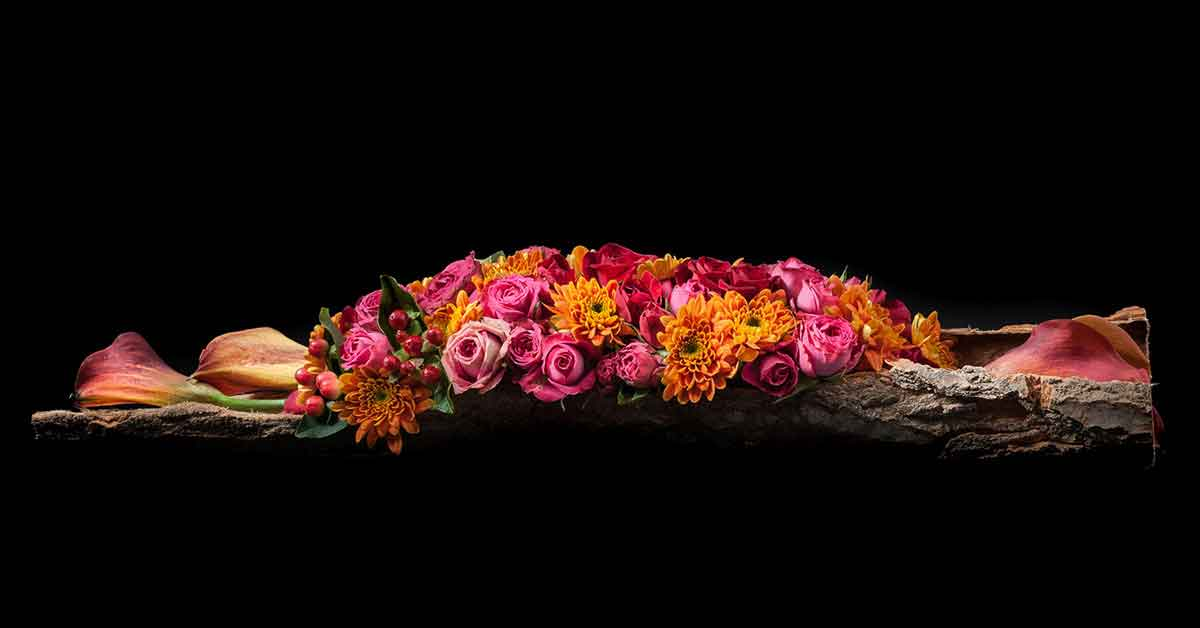 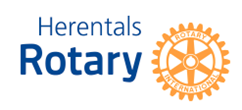 Herdenking overleden leden
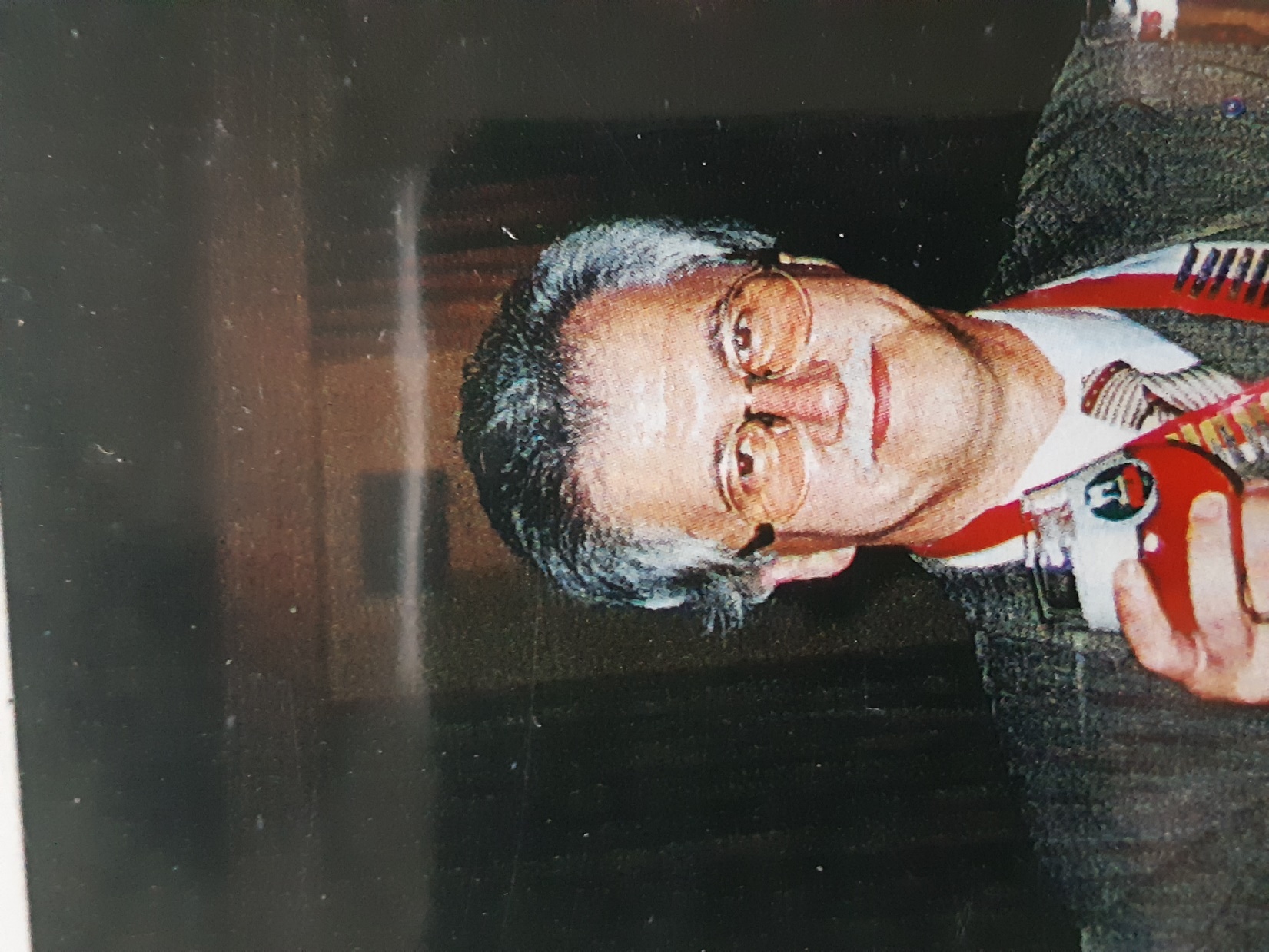 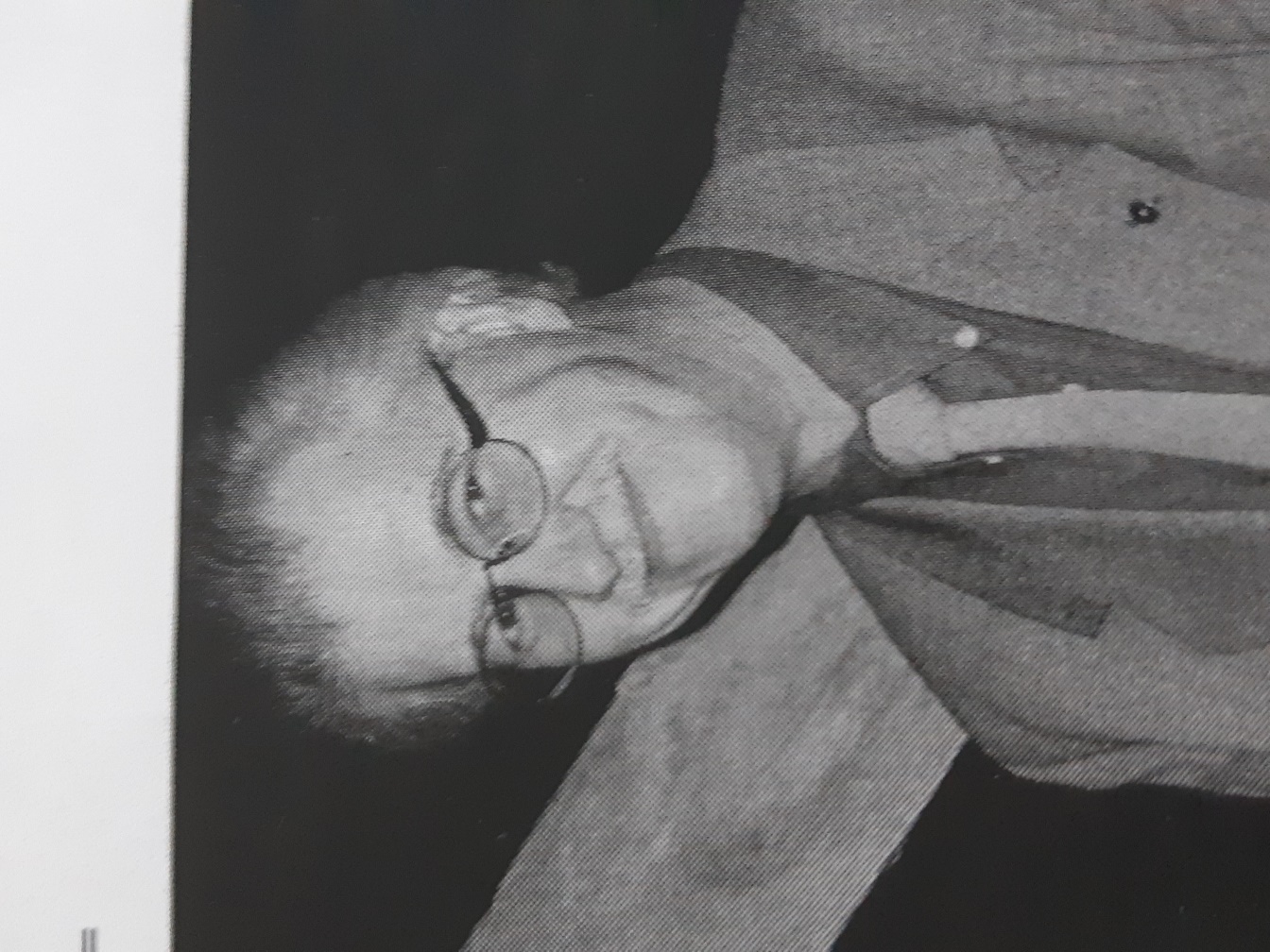 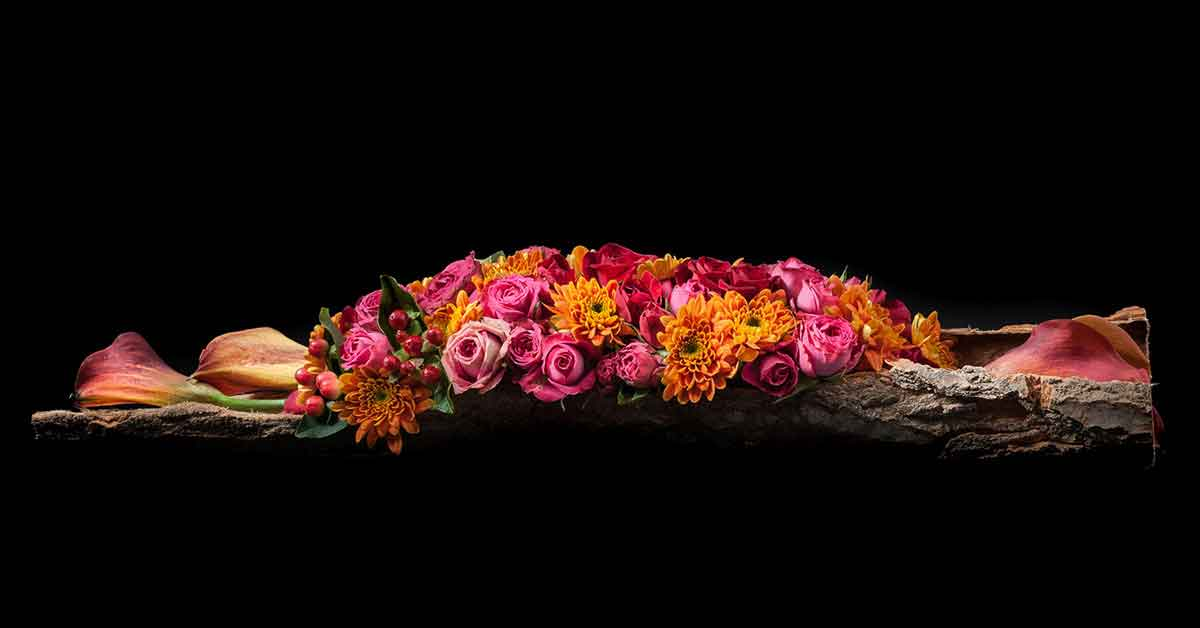 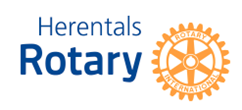 Herdenking overleden leden
Driessen Robert
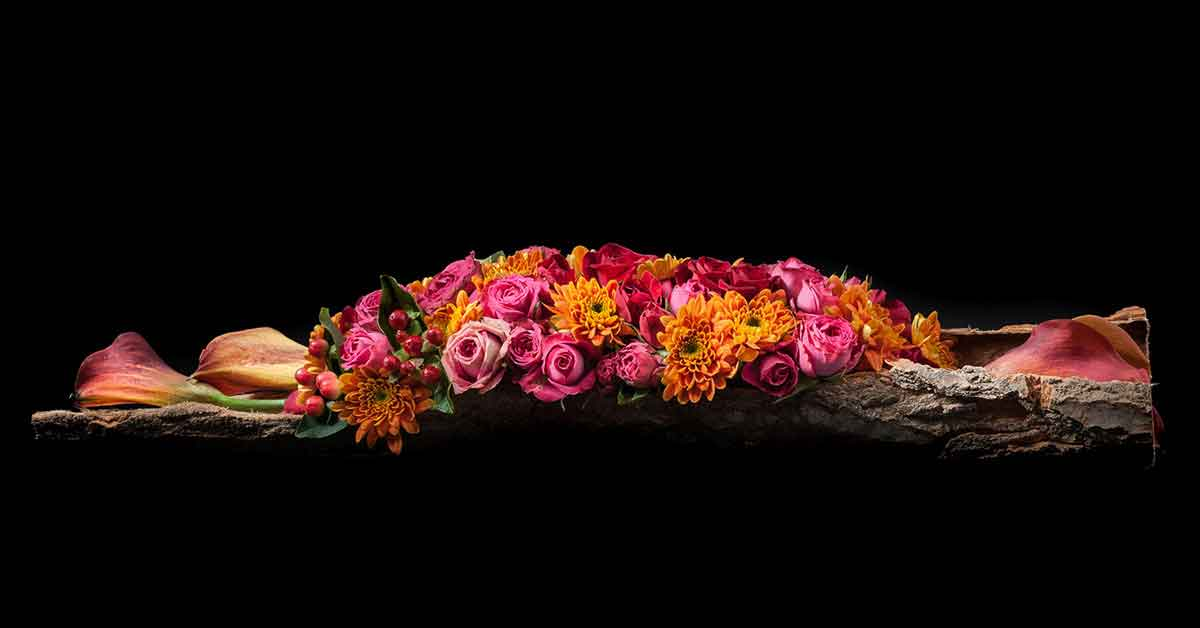 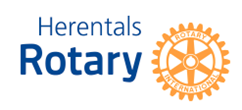 Herdenking overleden leden
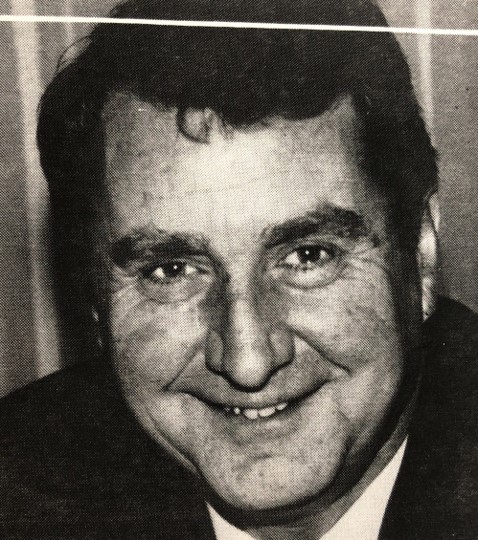 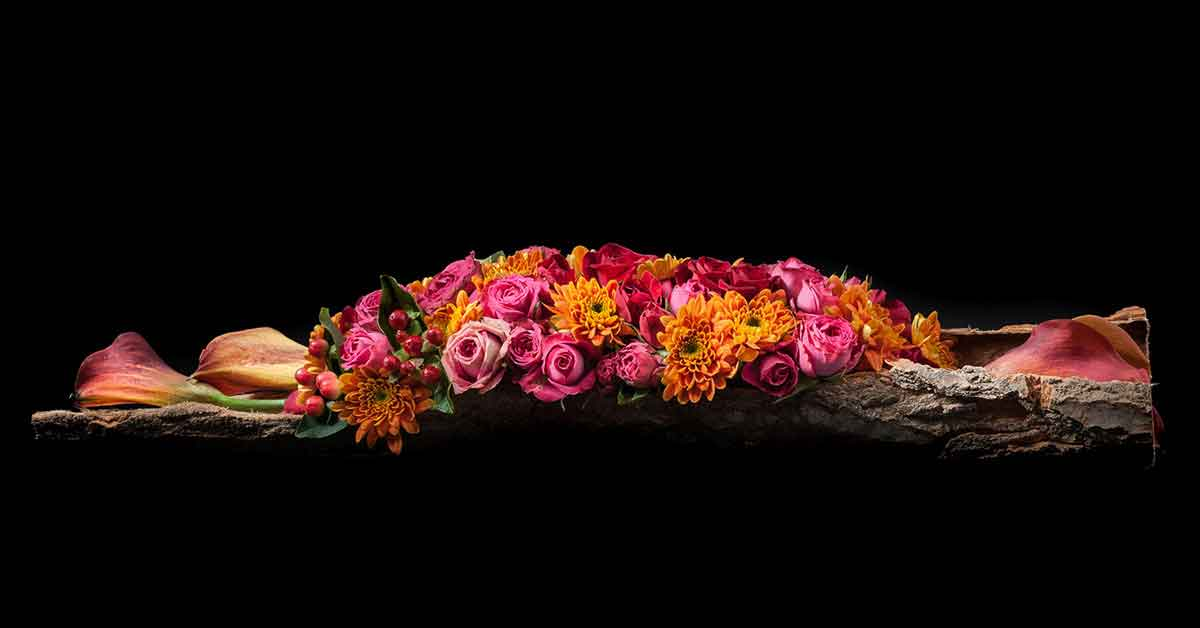 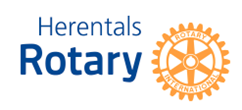 Herdenking overleden leden
Druyts Eddy
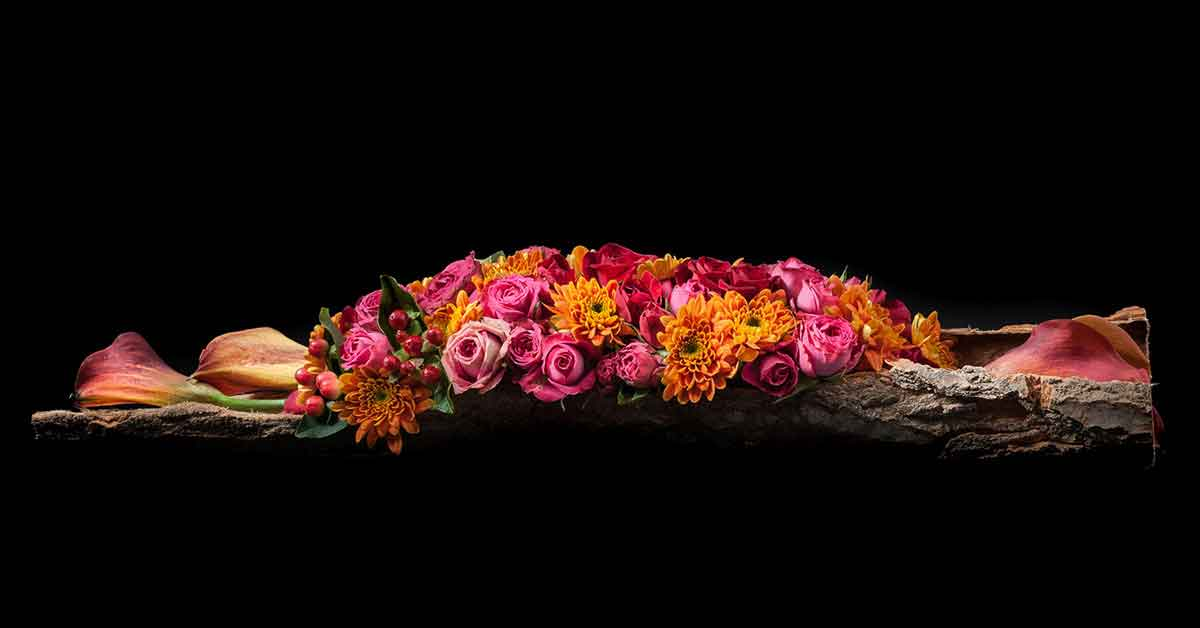 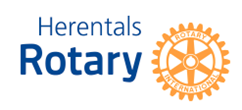 Herdenking overleden leden
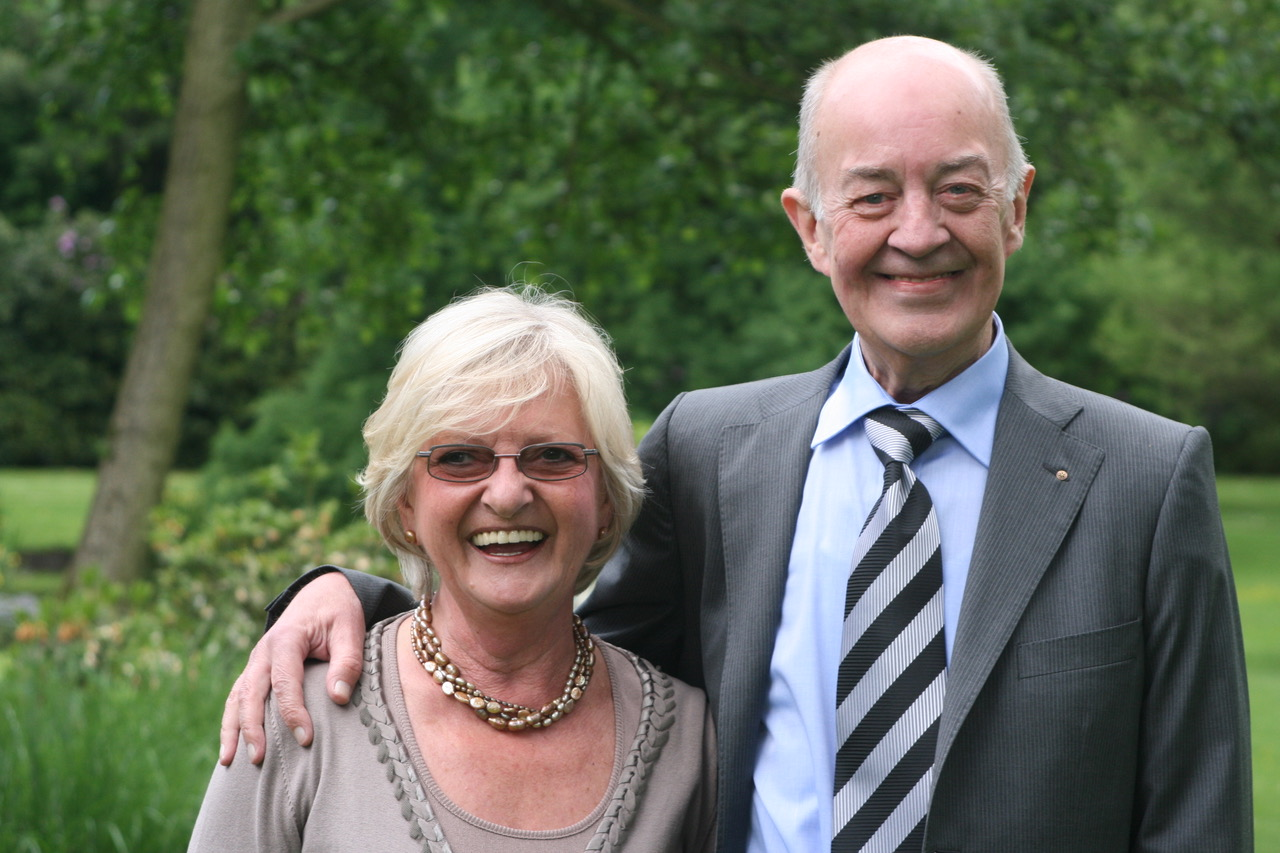 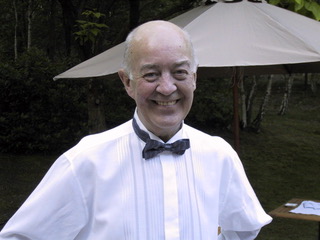 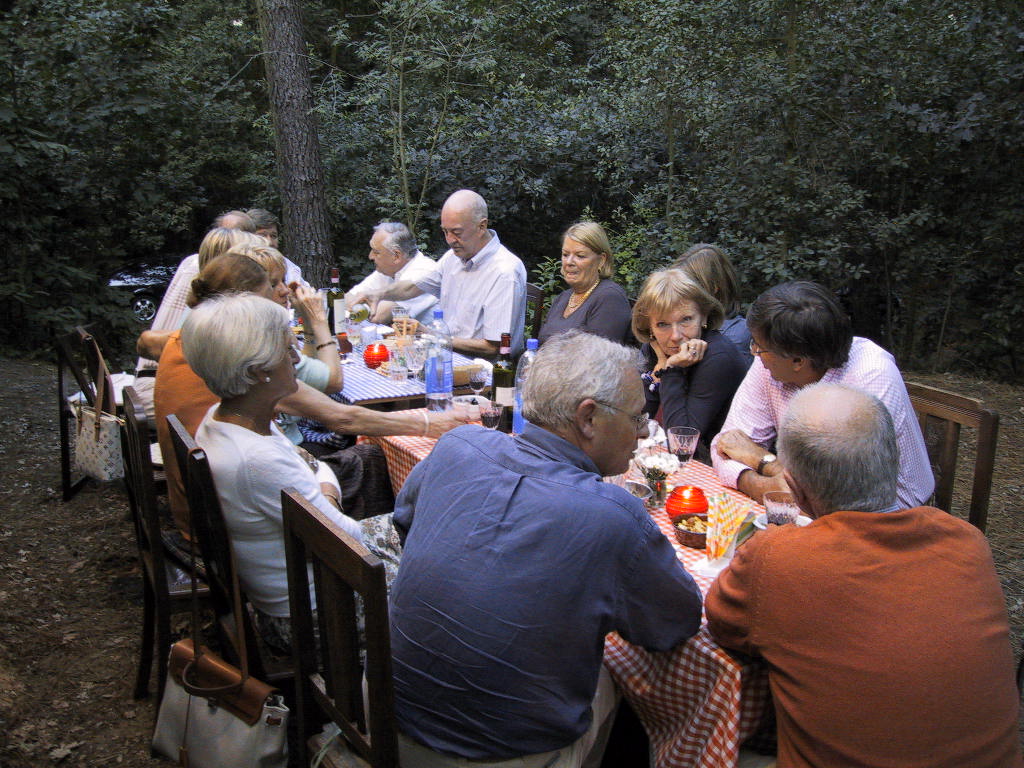 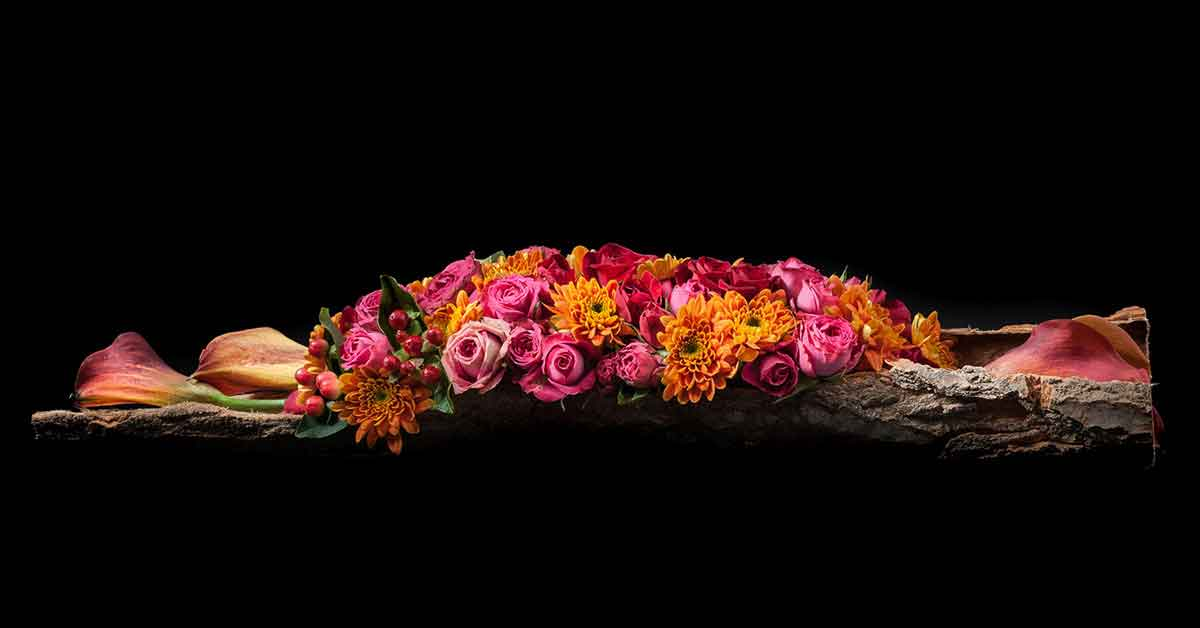 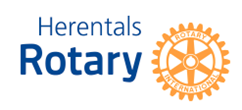 Herdenking overleden leden
Egana Alberto
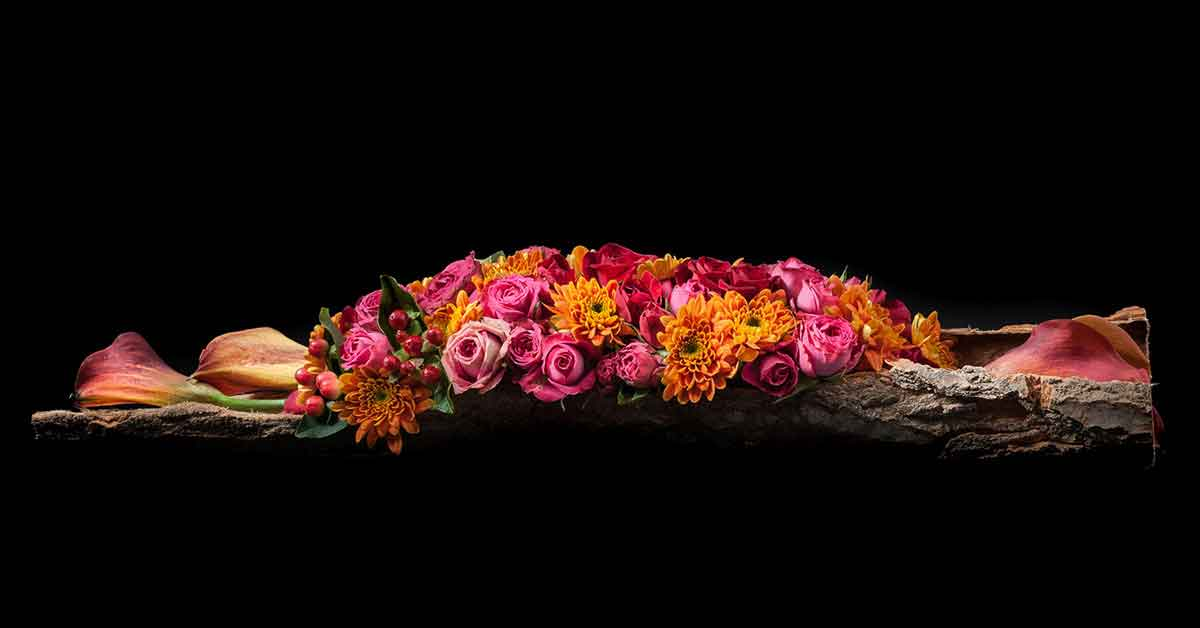 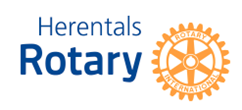 Herdenking overleden leden
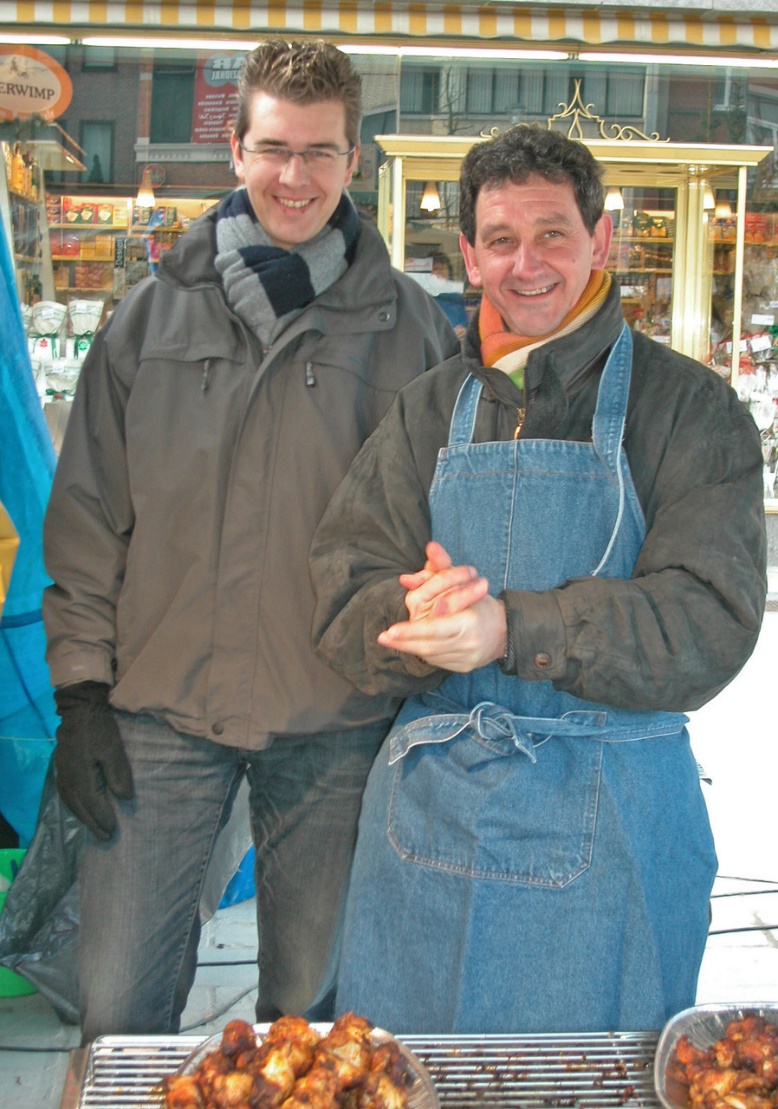 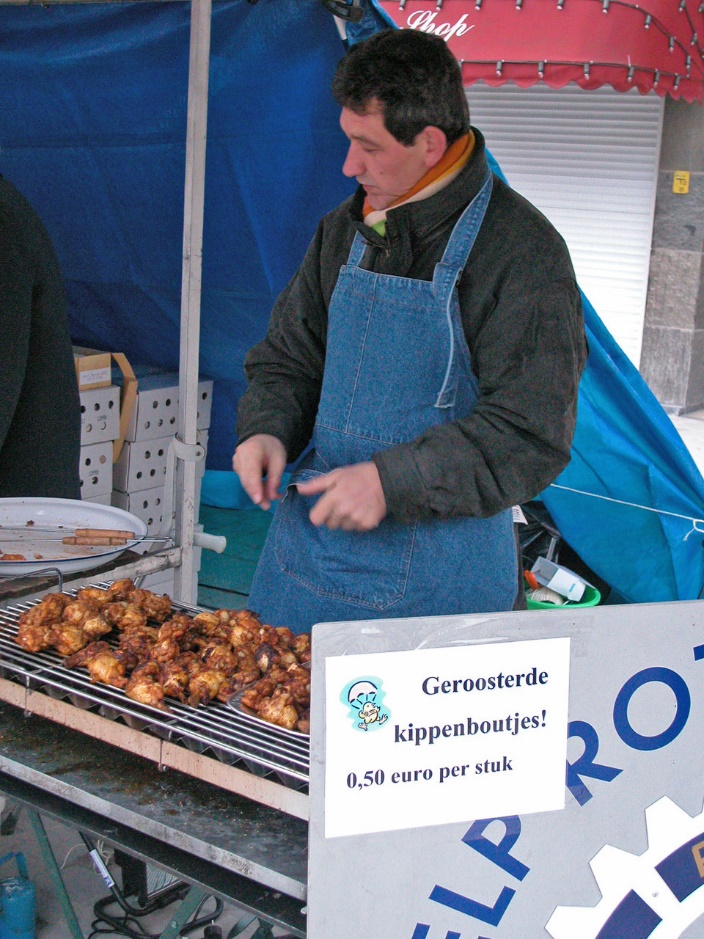 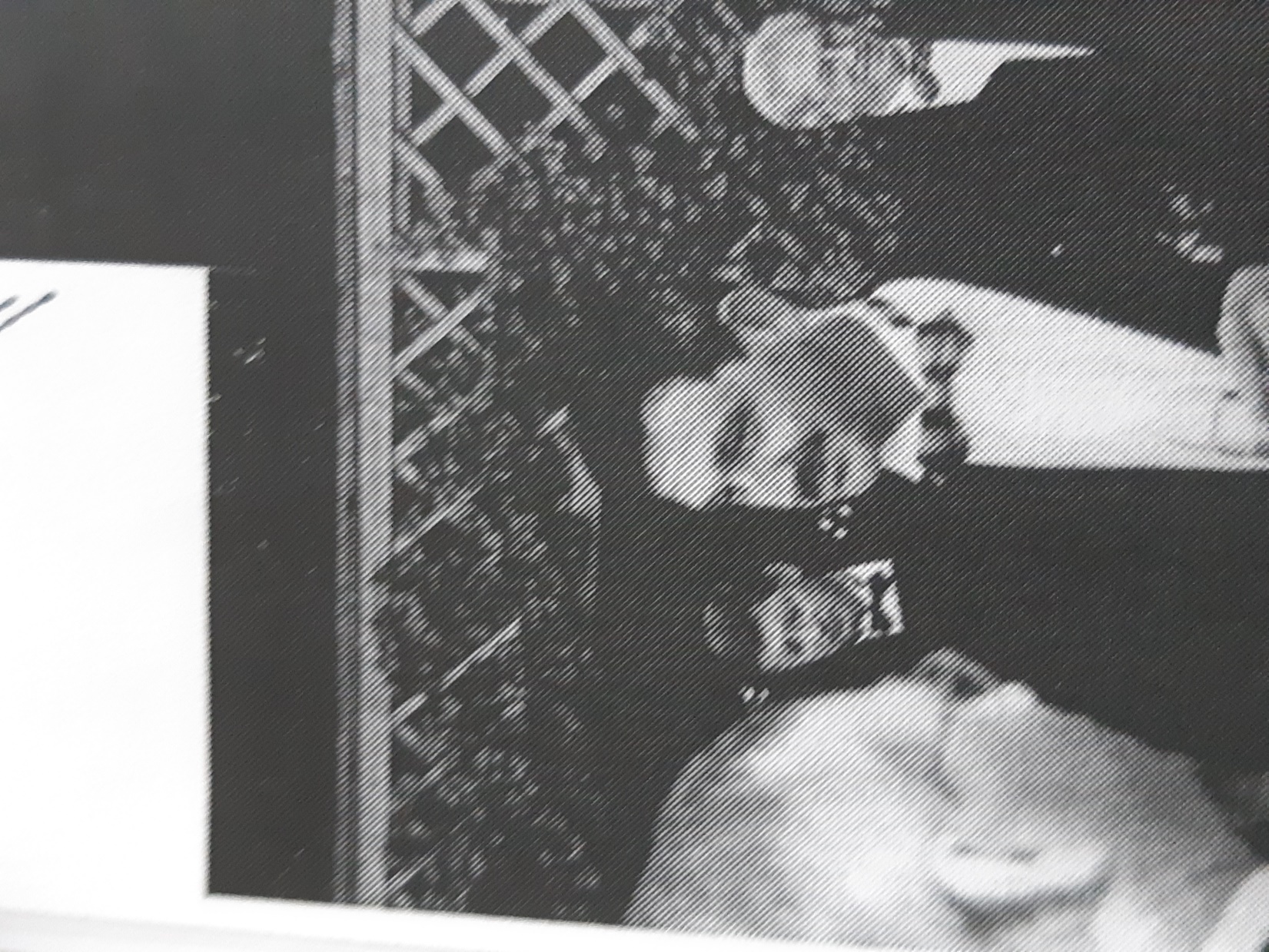 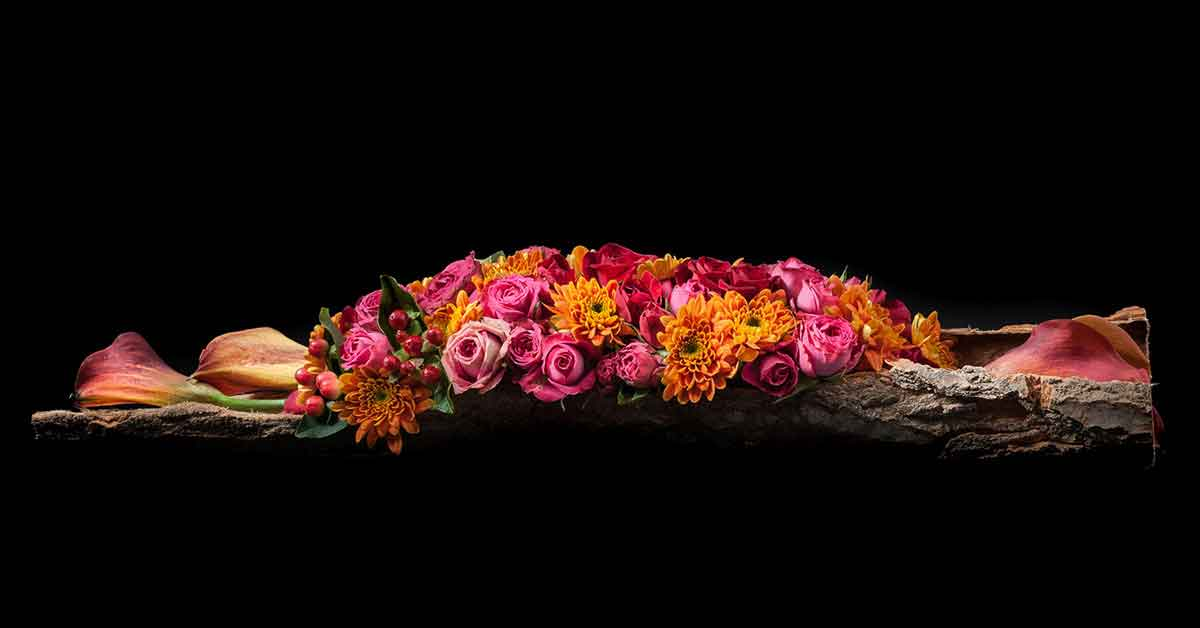 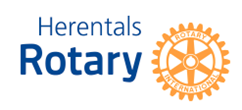 Herdenking overleden leden
Hellings Bart
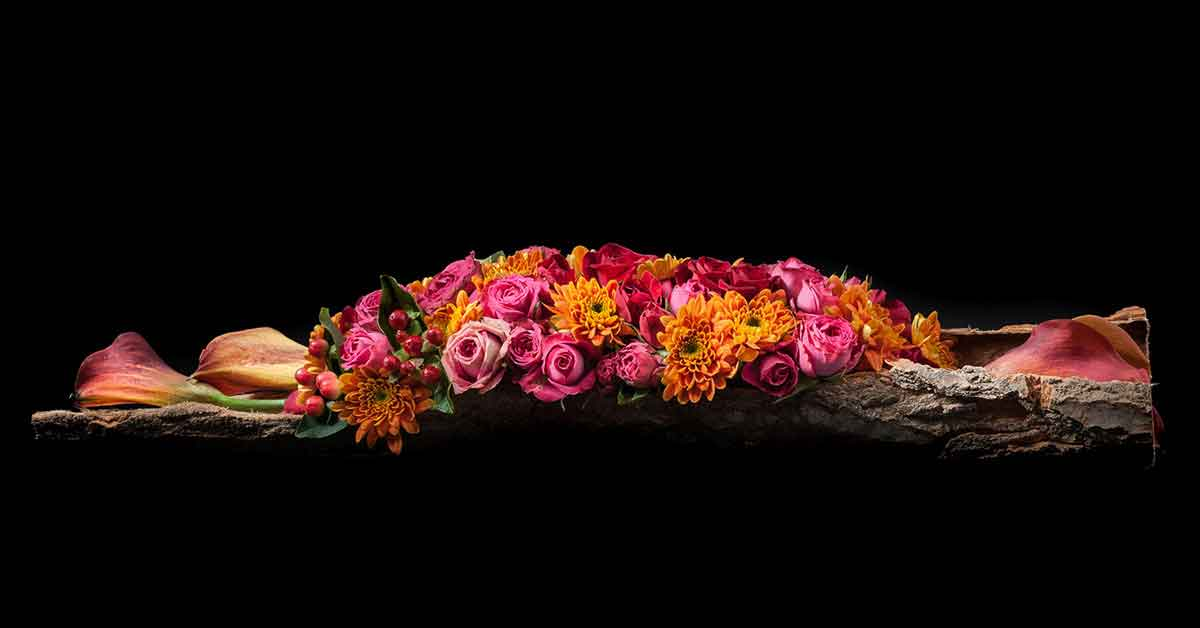 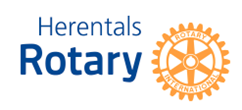 Herdenking overleden leden
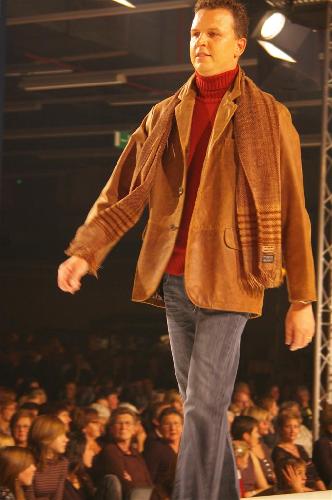 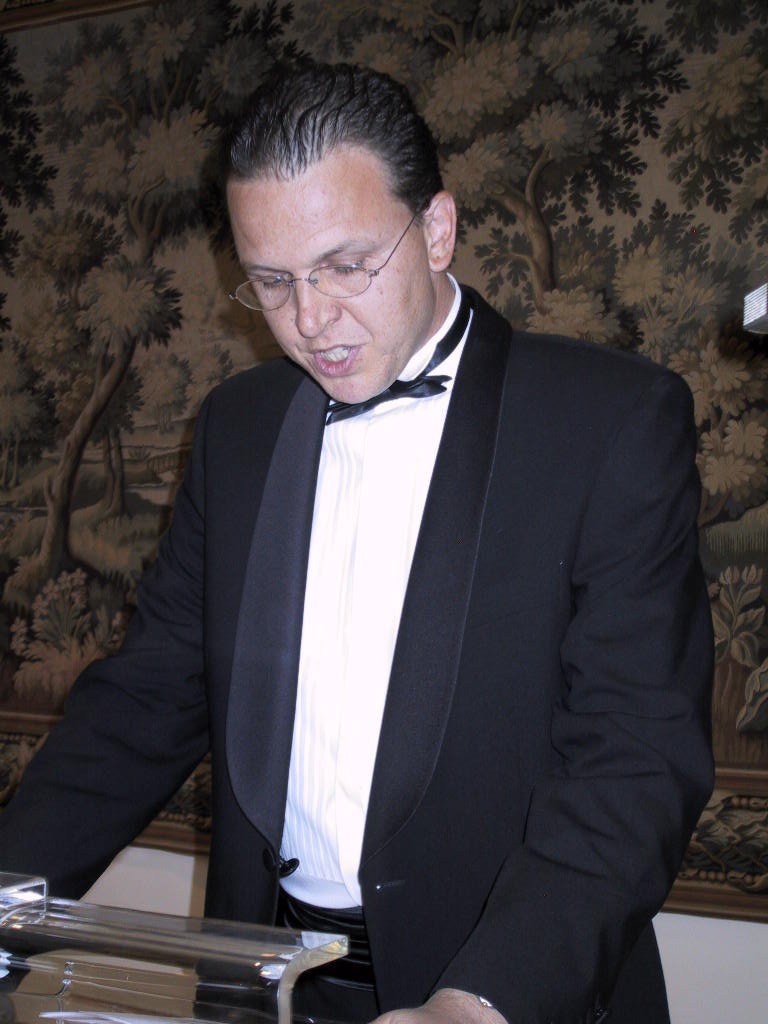 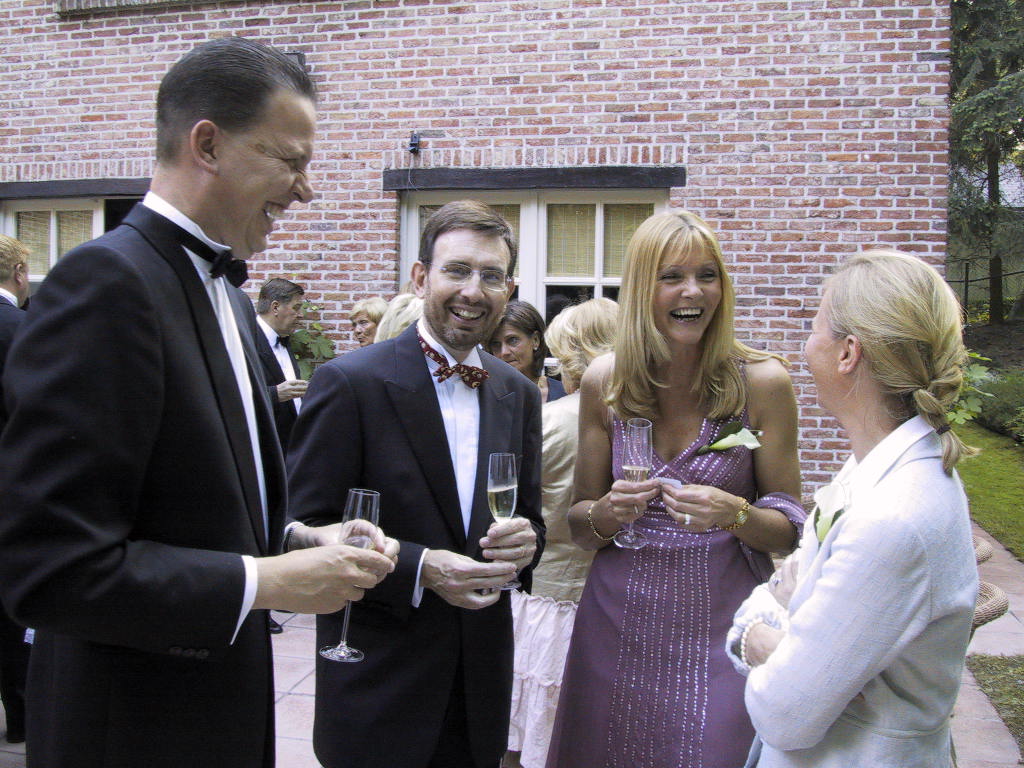 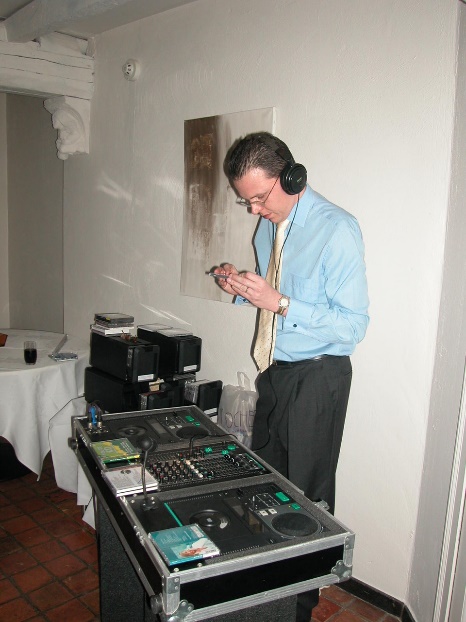 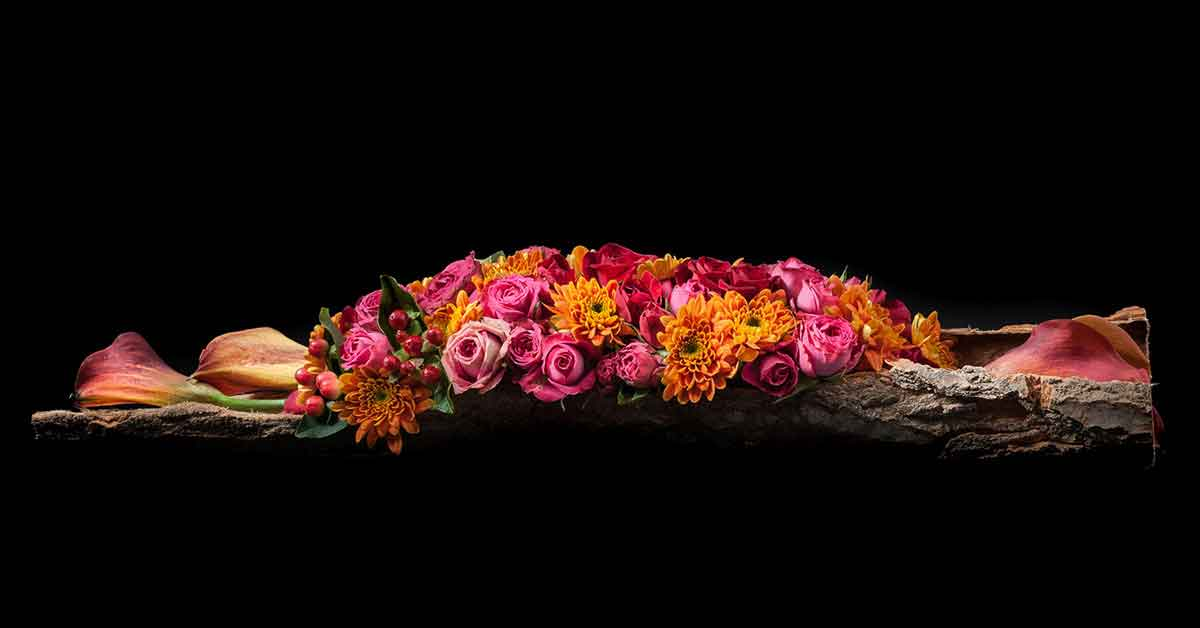 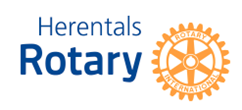 Herdenking overleden leden
Meurrens Paul
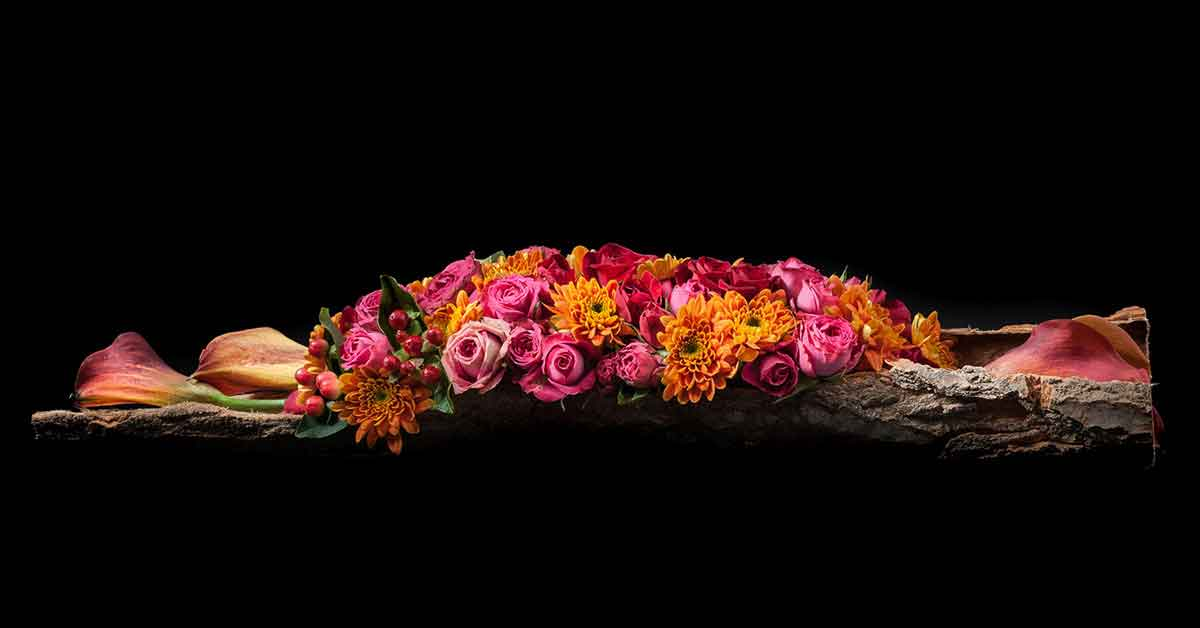 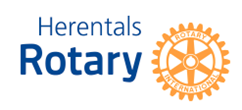 Herdenking overleden leden
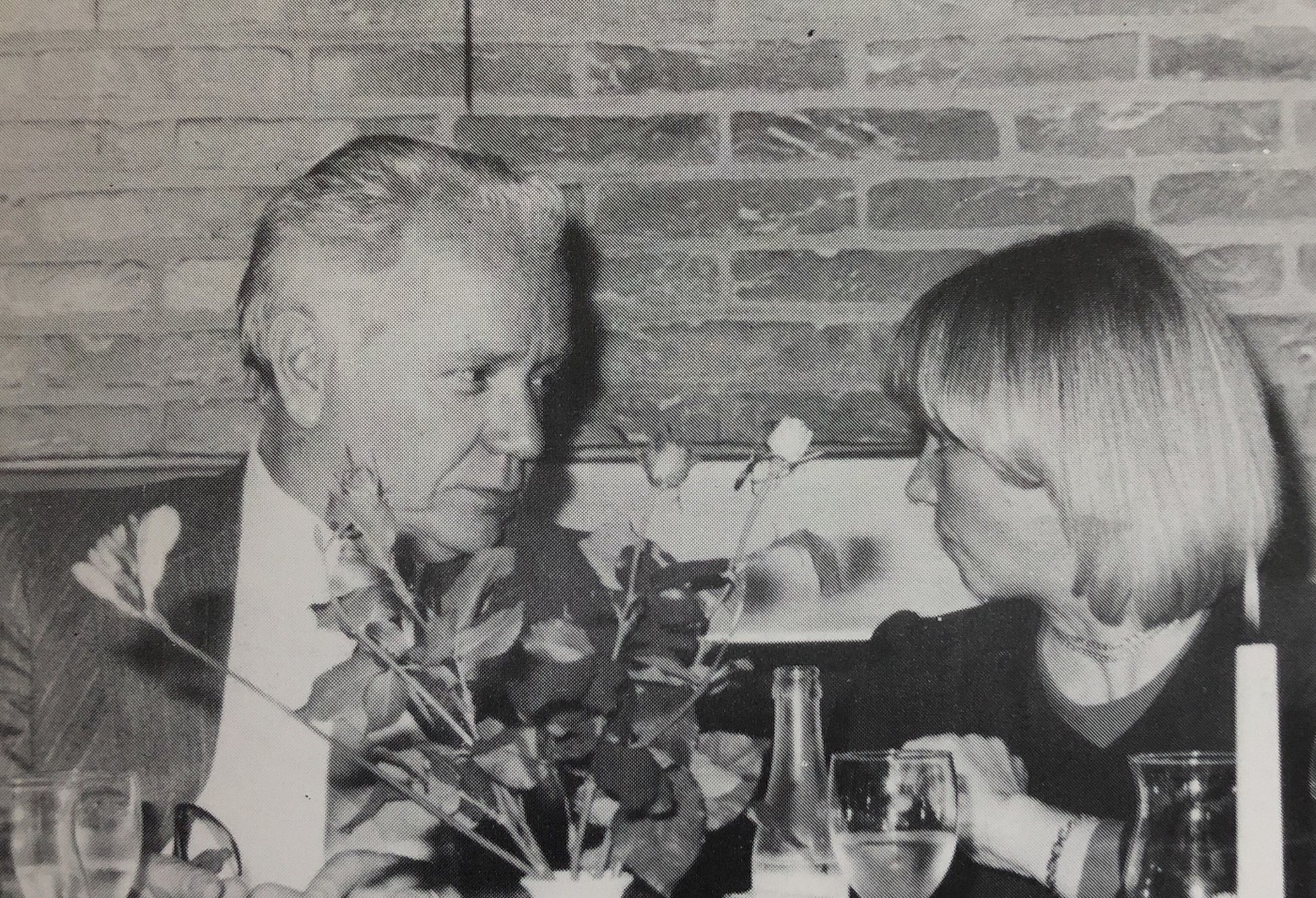 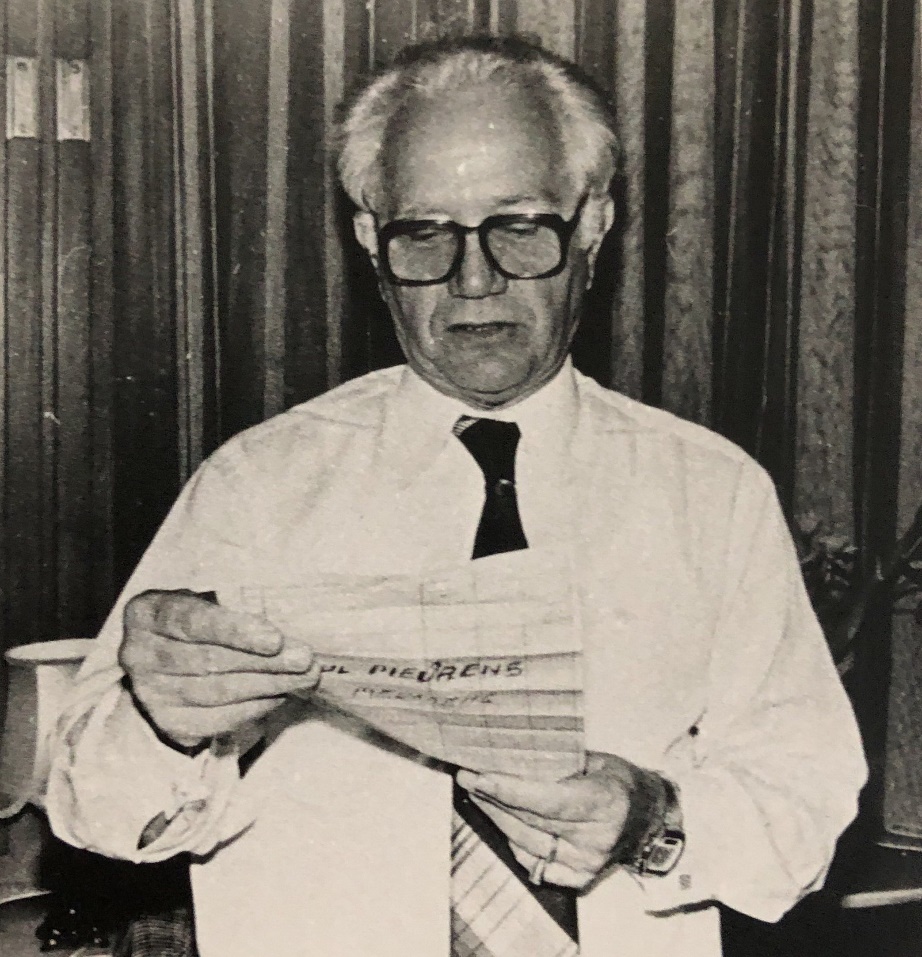 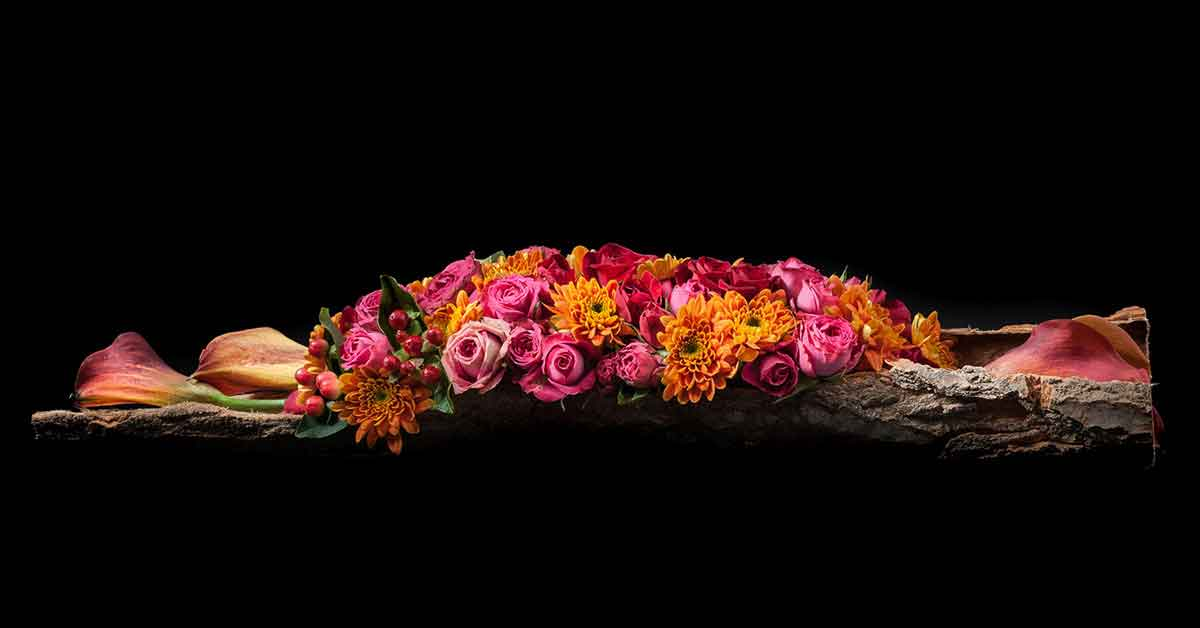 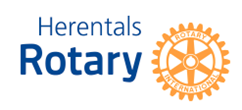 Herdenking overleden leden
Misseghers Fons
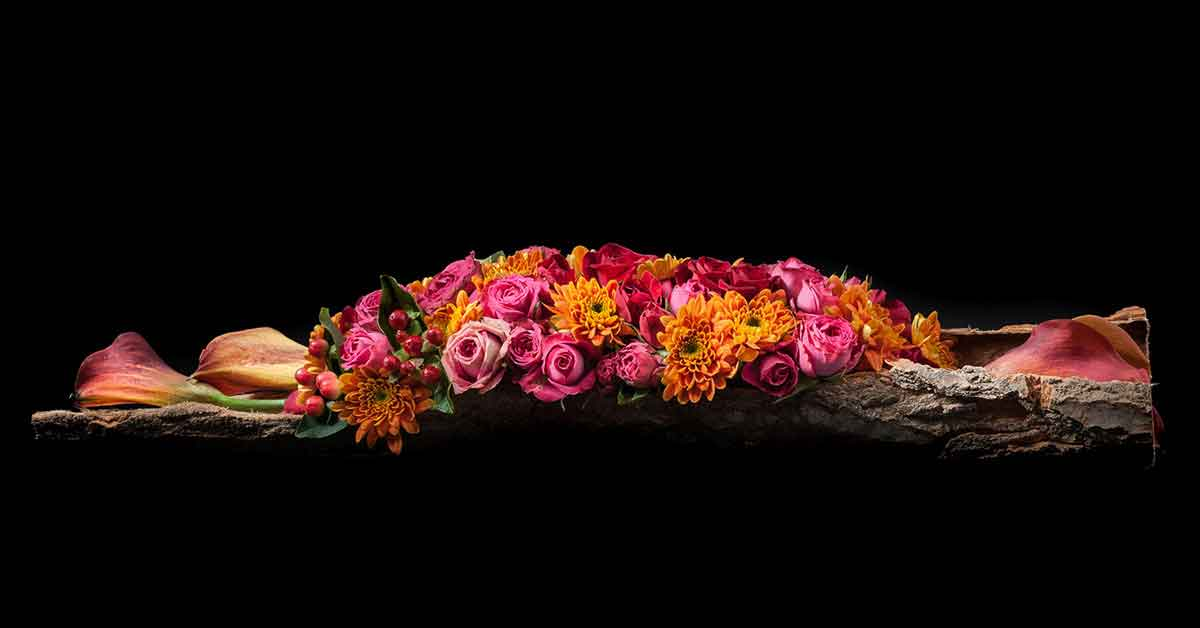 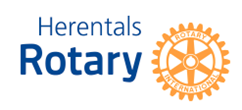 Herdenking overleden leden
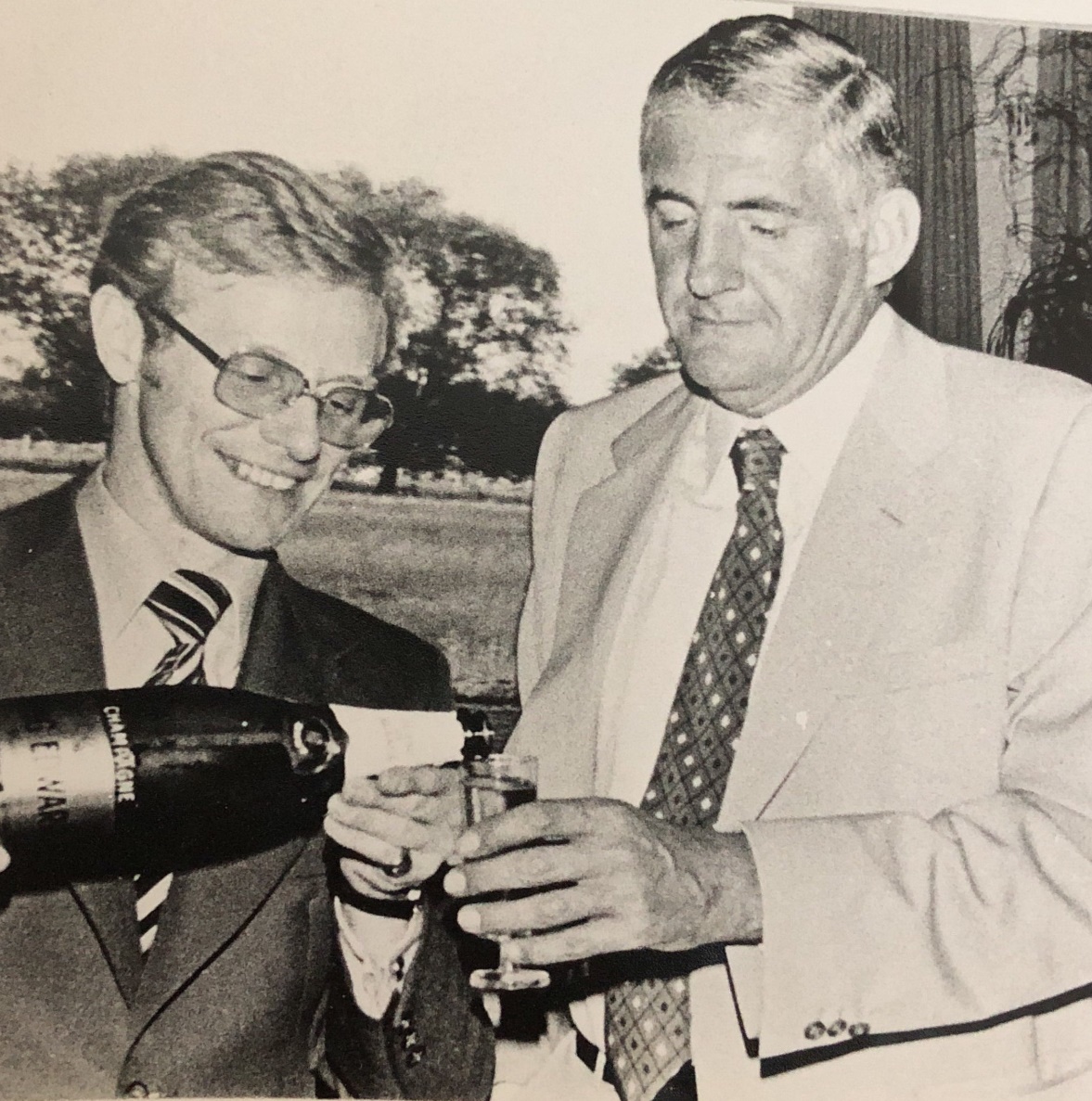 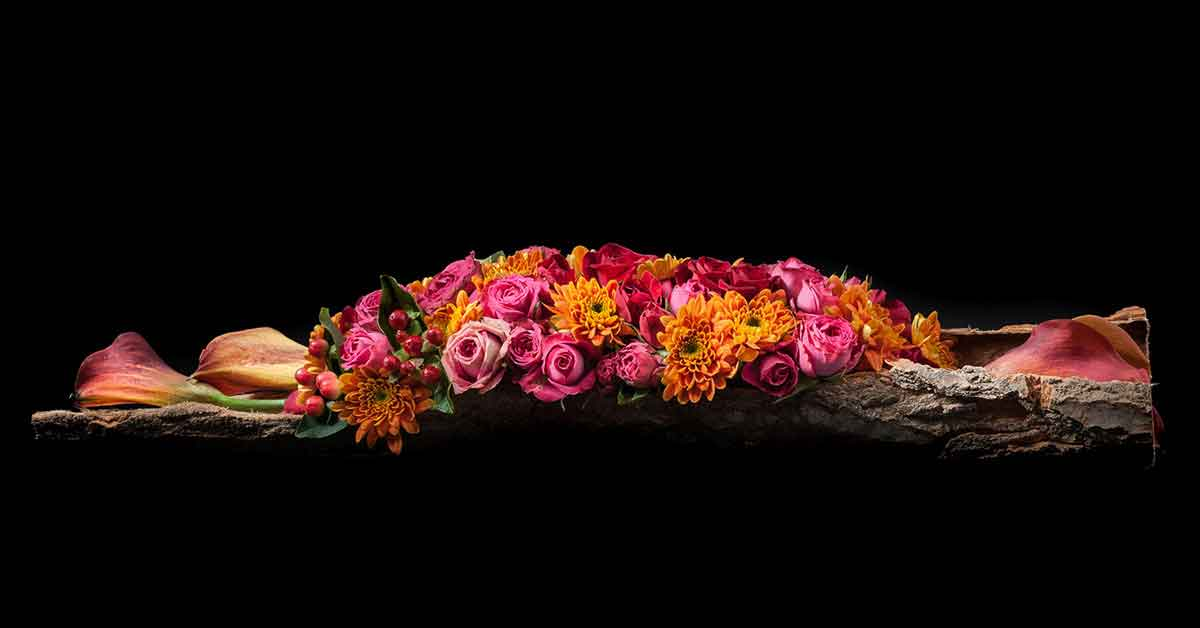 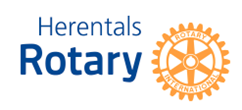 Herdenking overleden leden
Noppen Theo
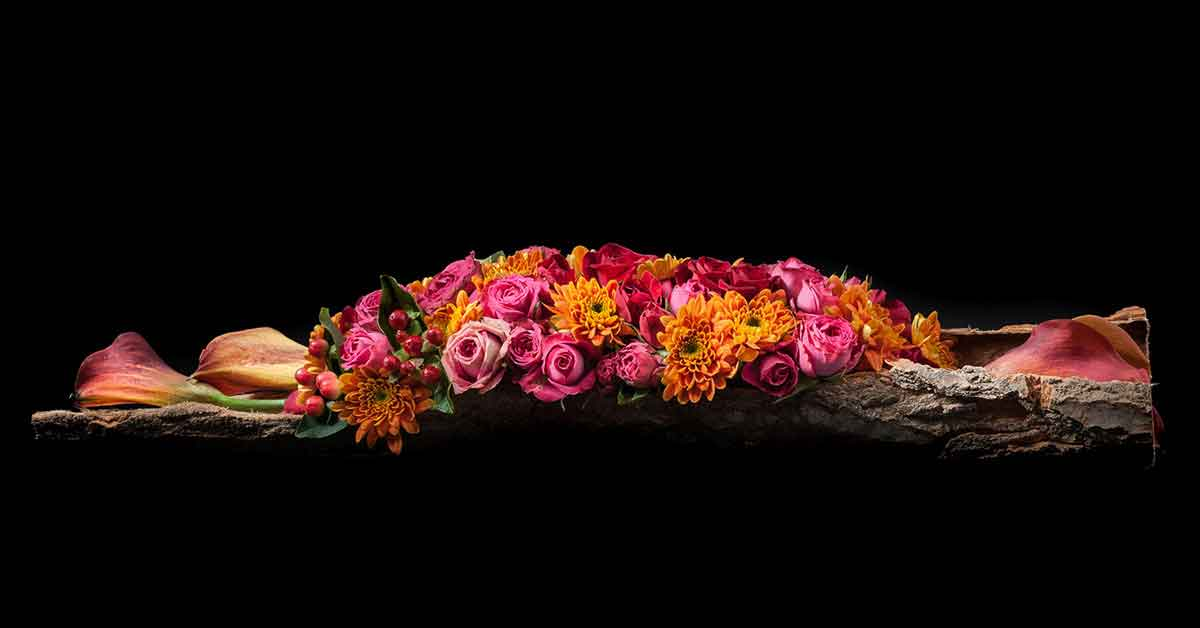 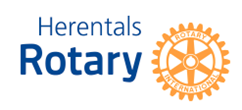 Herdenking overleden leden
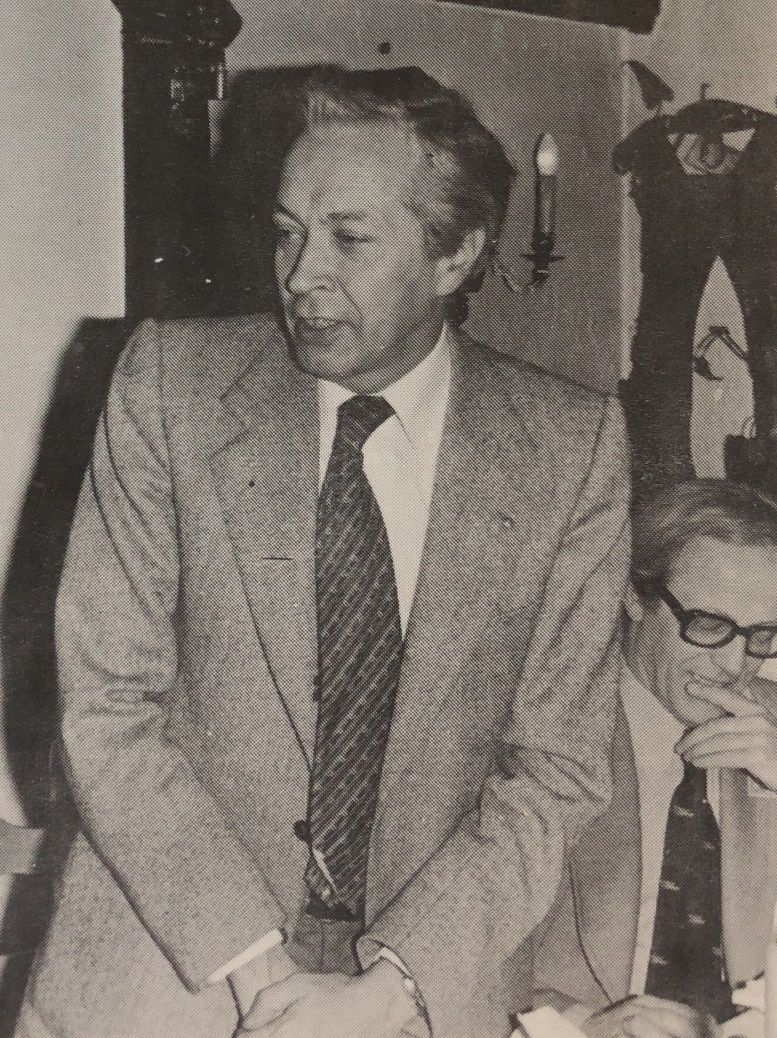 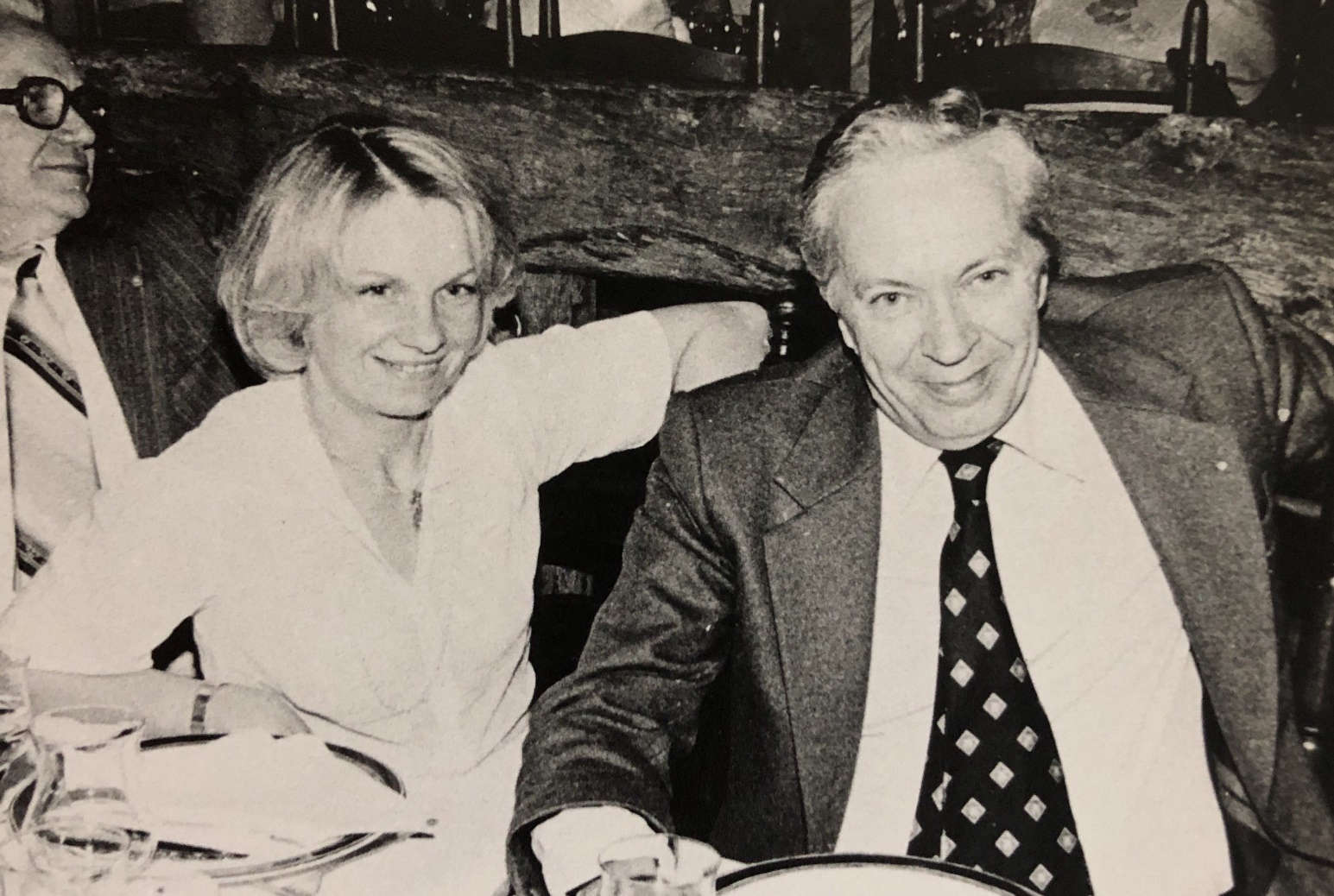 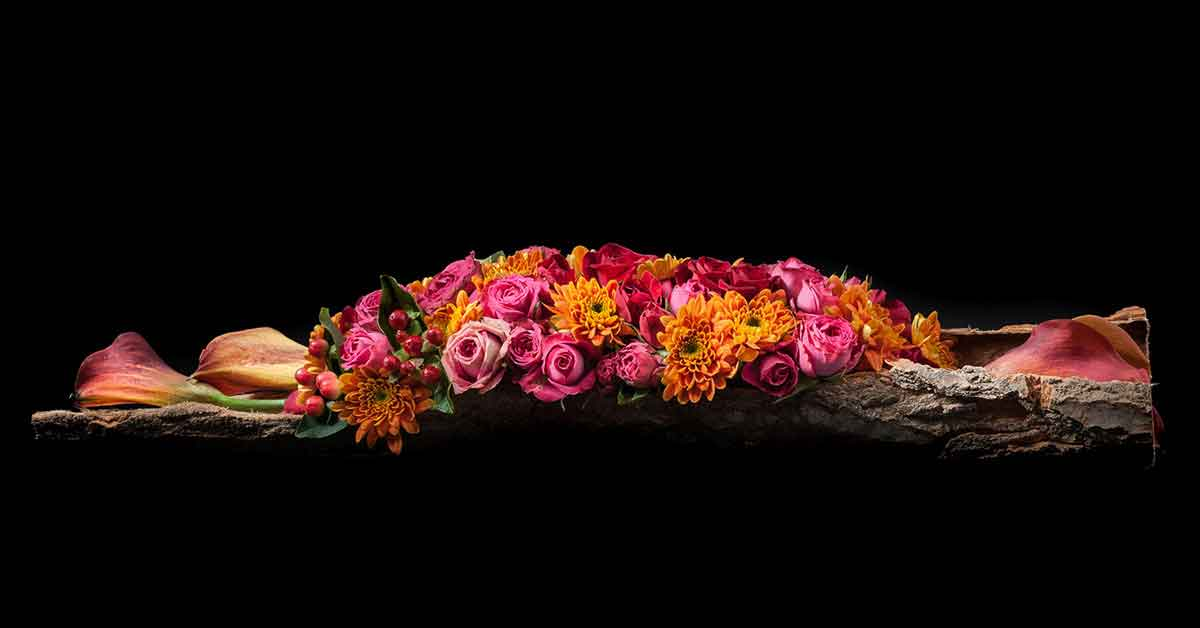 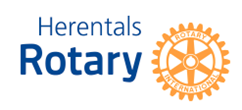 Herdenking overleden leden
Perdaen Albert
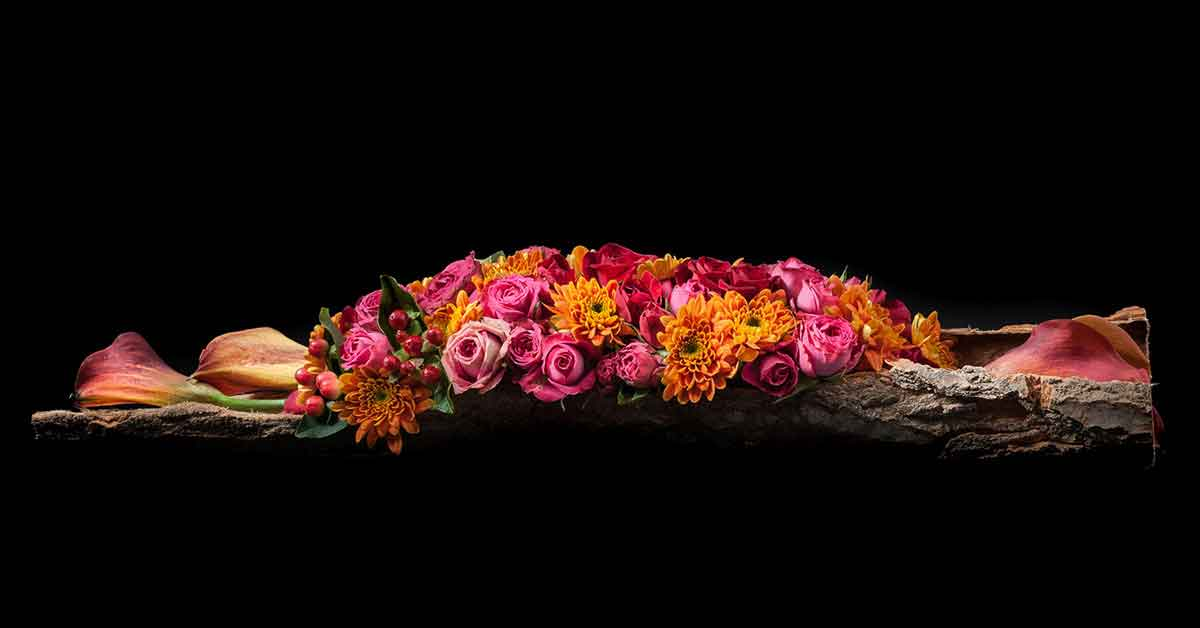 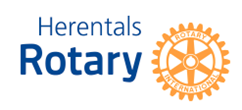 Herdenking overleden leden
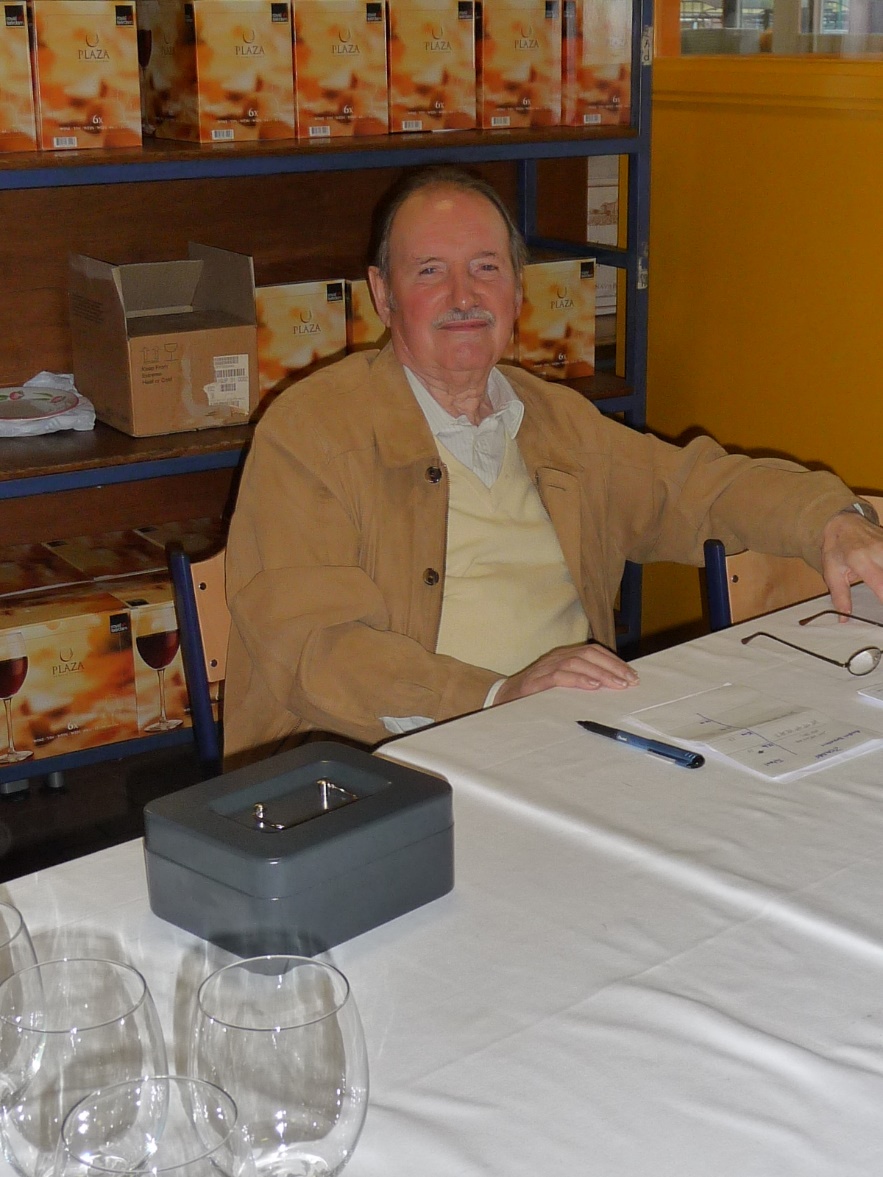 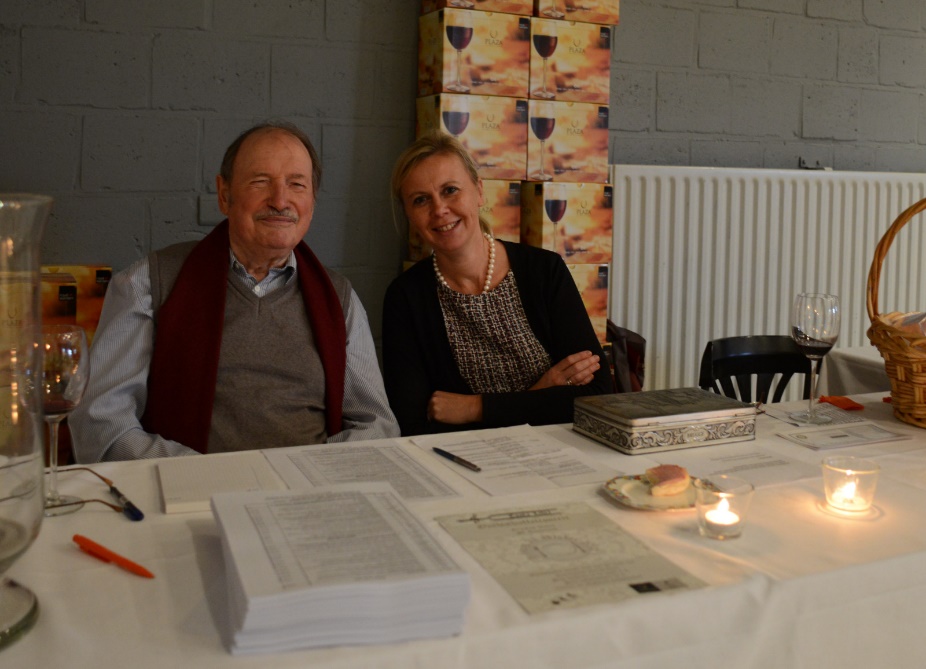 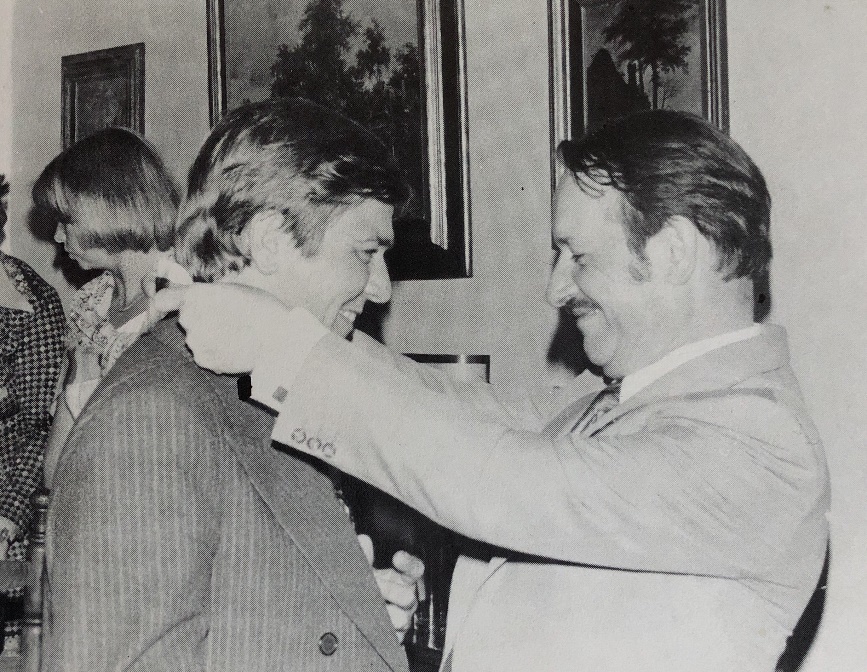 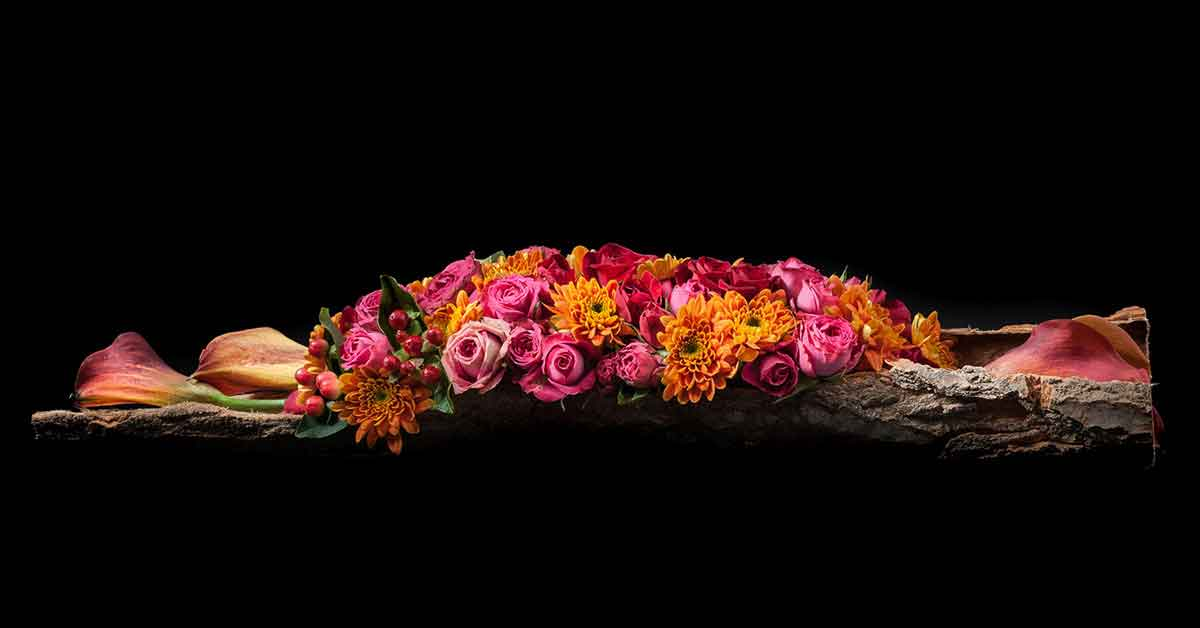 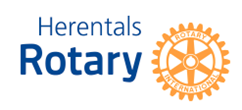 Herdenking overleden leden
Present Gaston
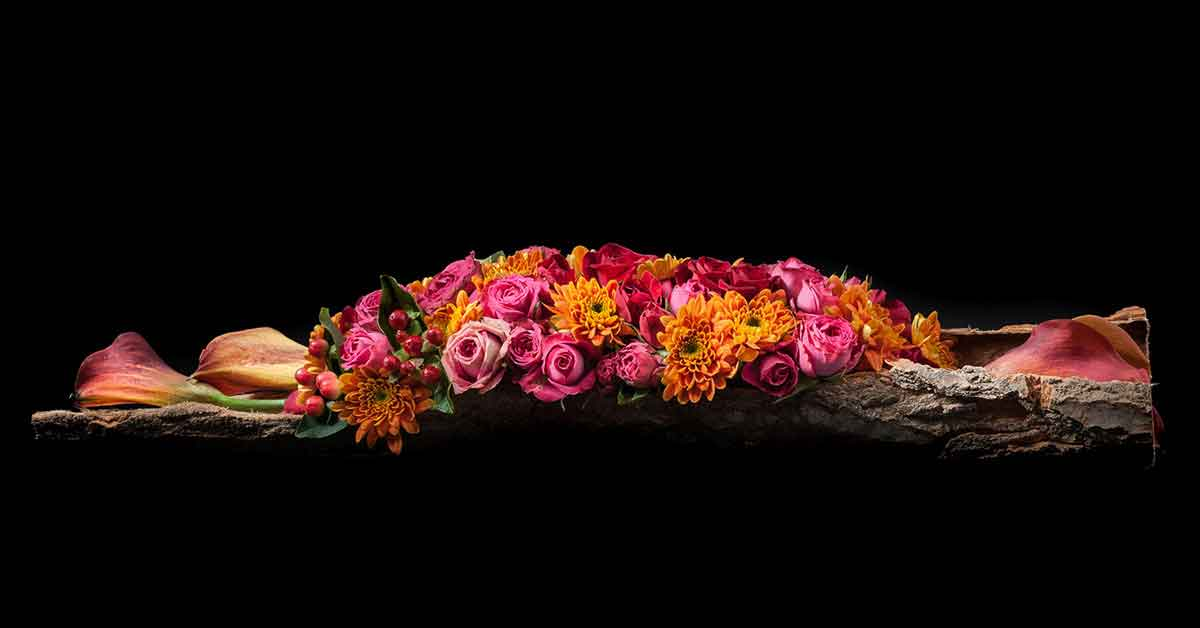 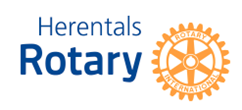 Herdenking overleden leden
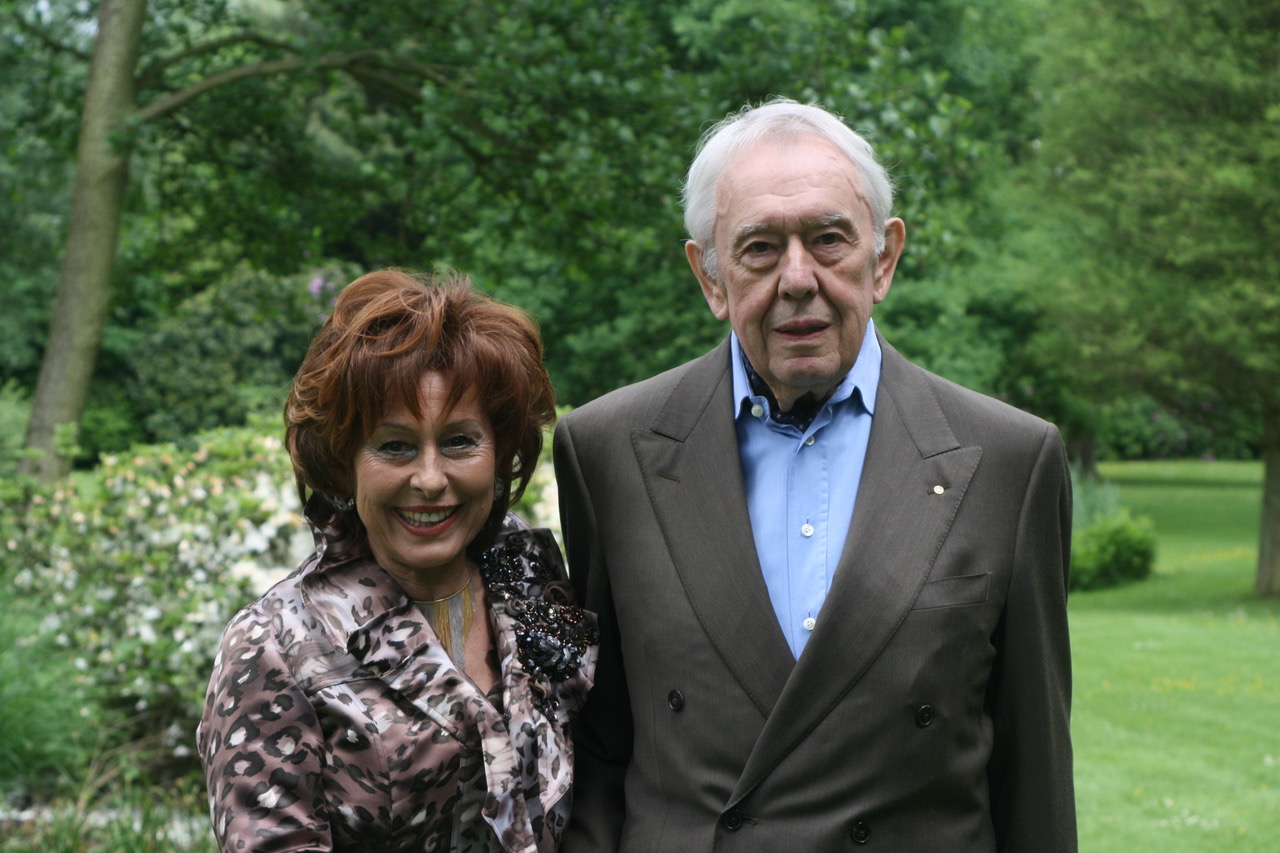 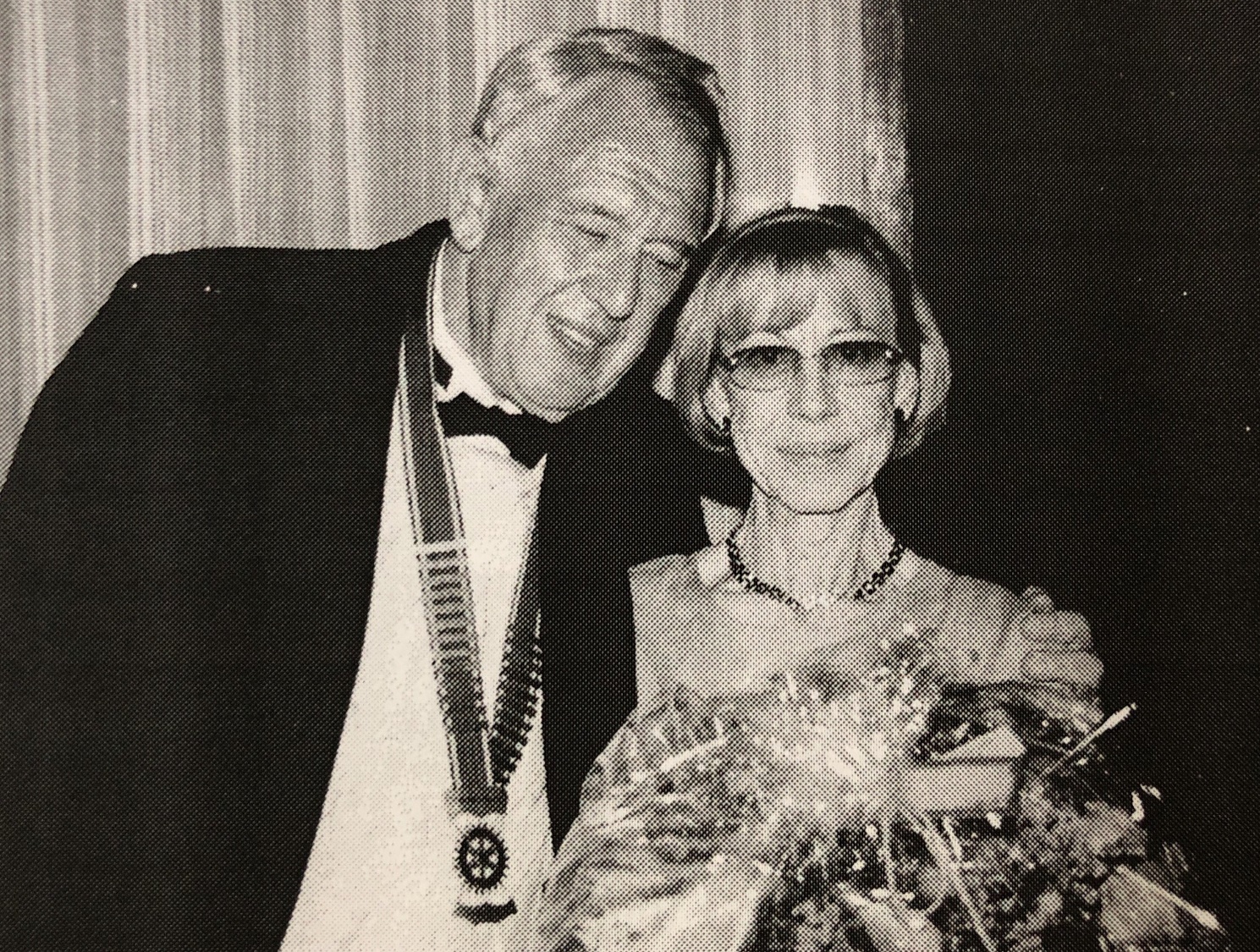 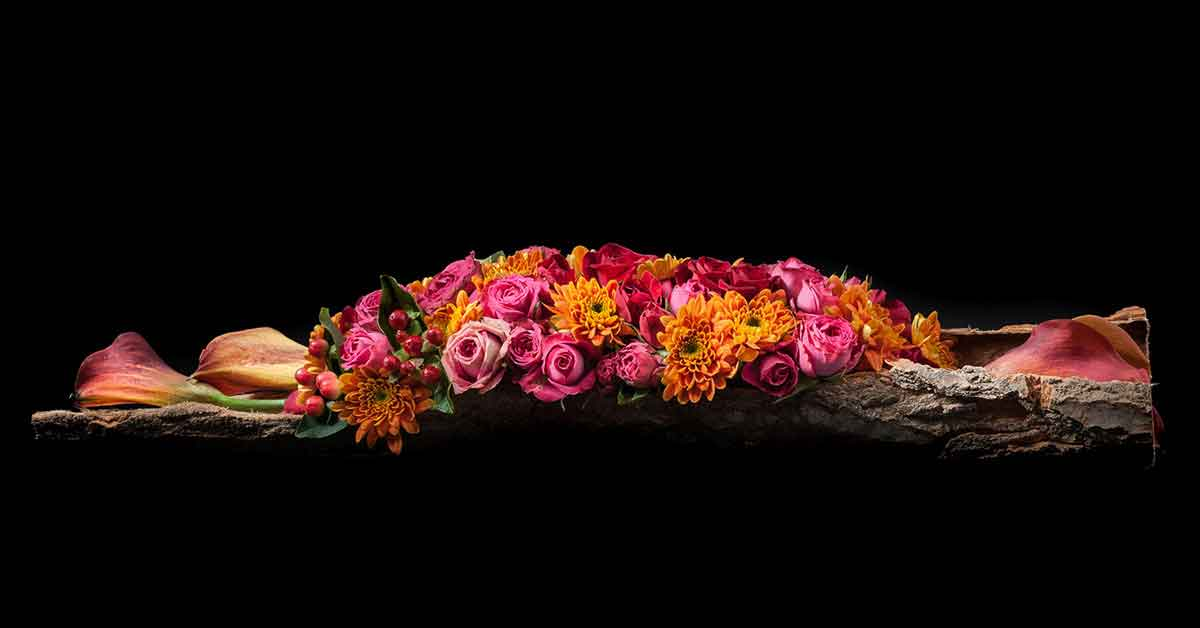 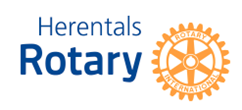 Herdenking overleden leden
Smans Guy
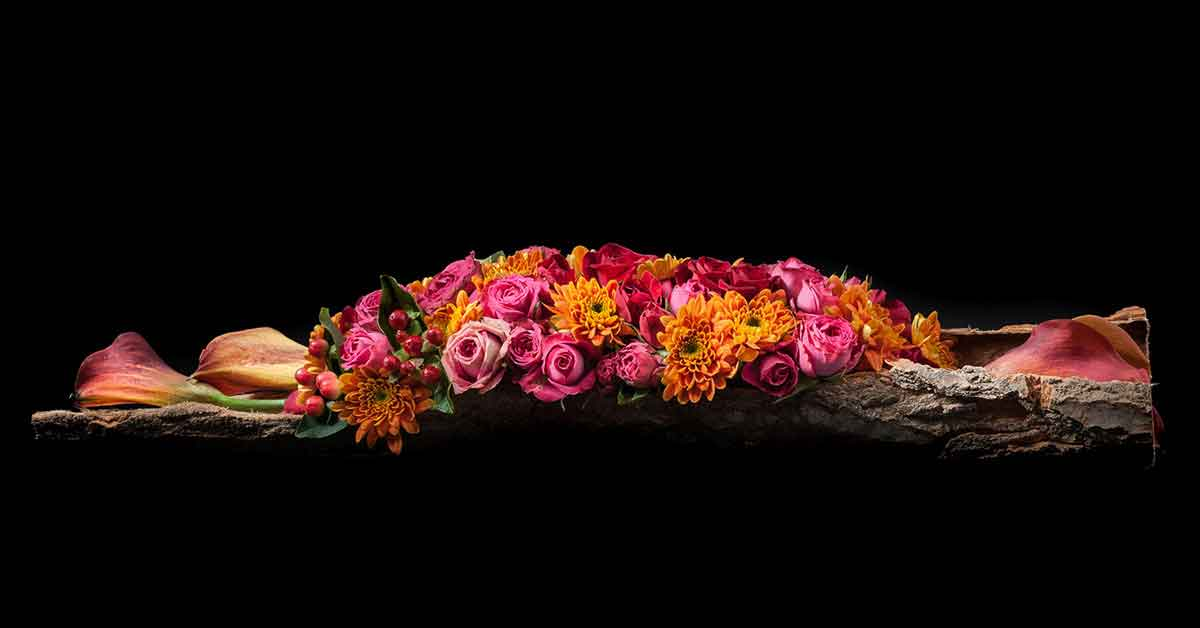 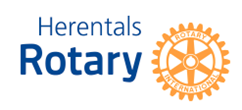 Herdenking overleden leden
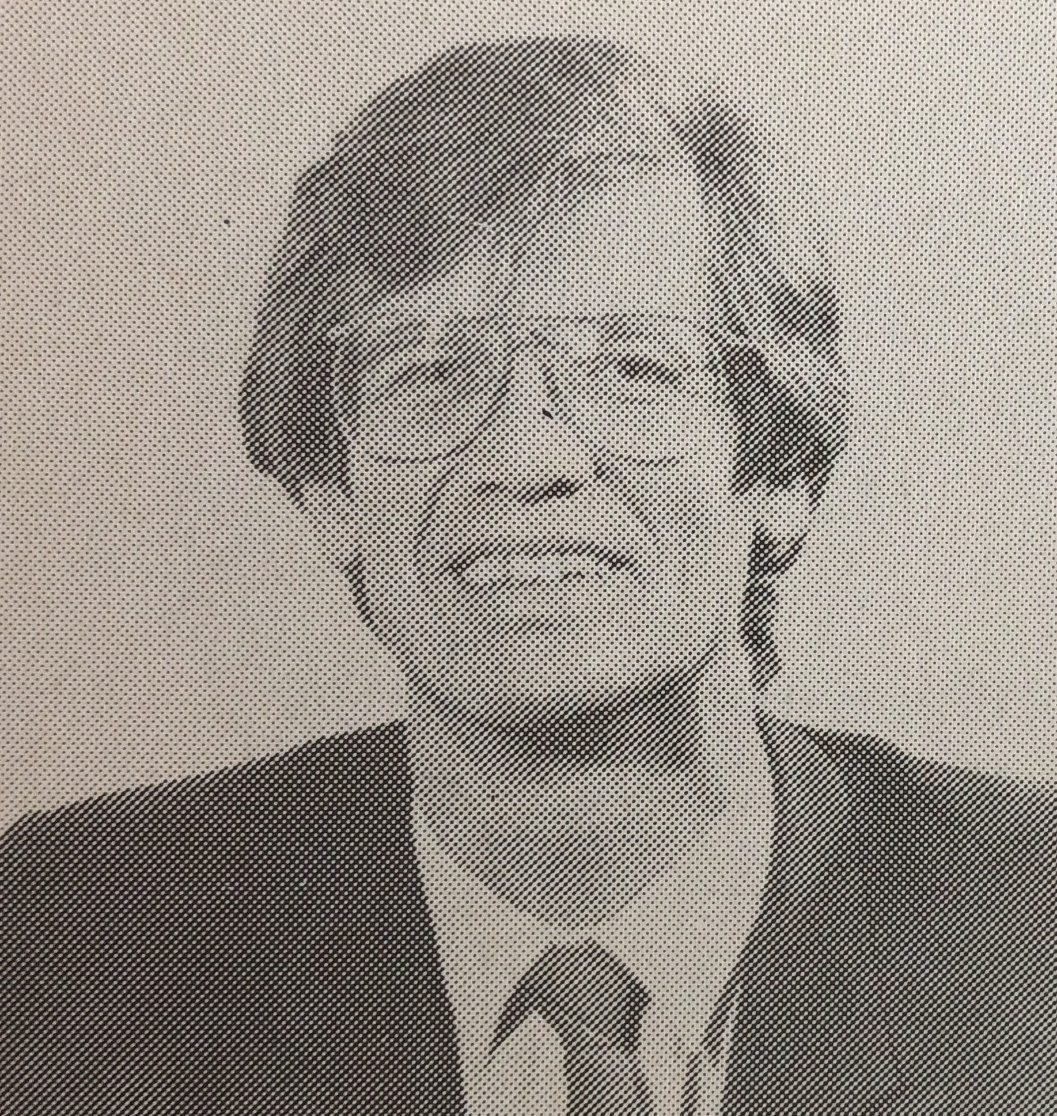 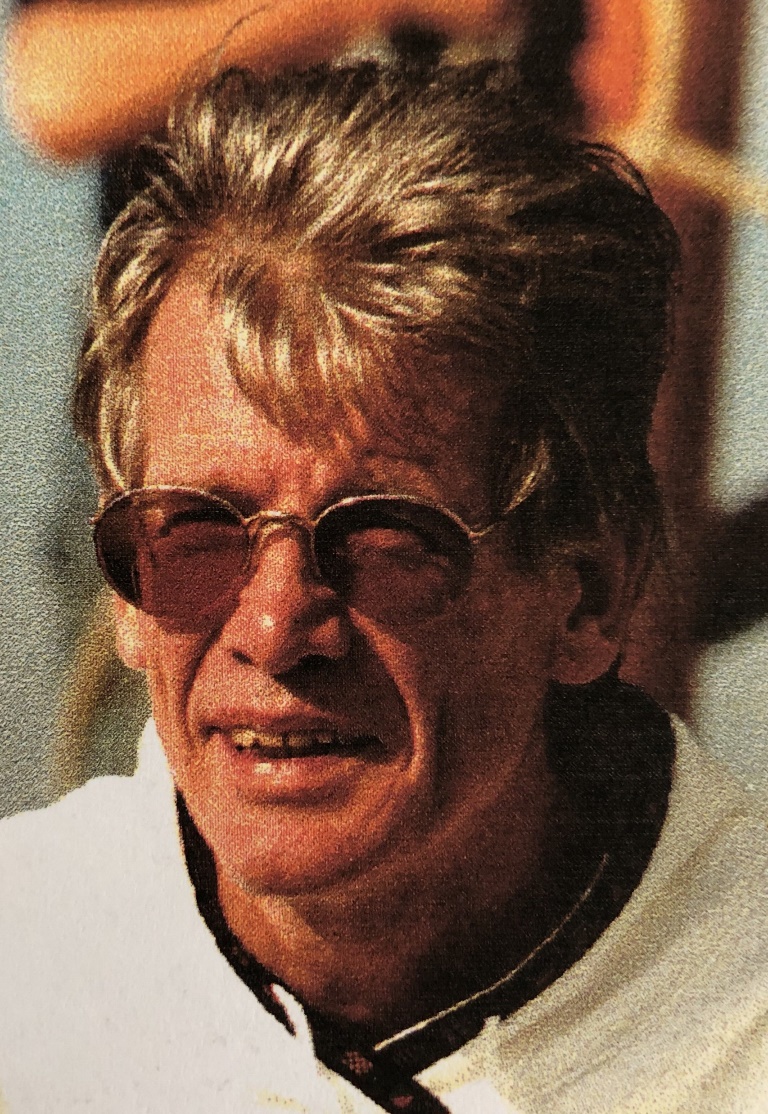 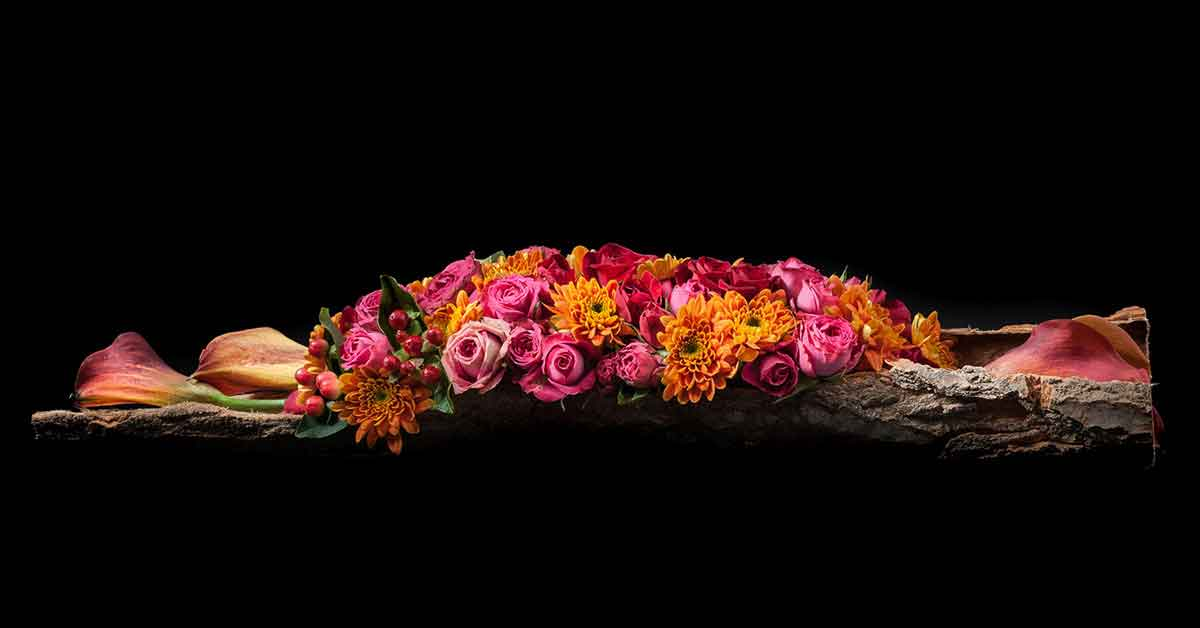 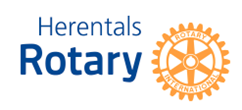 Herdenking overleden leden
Stuyck Raf
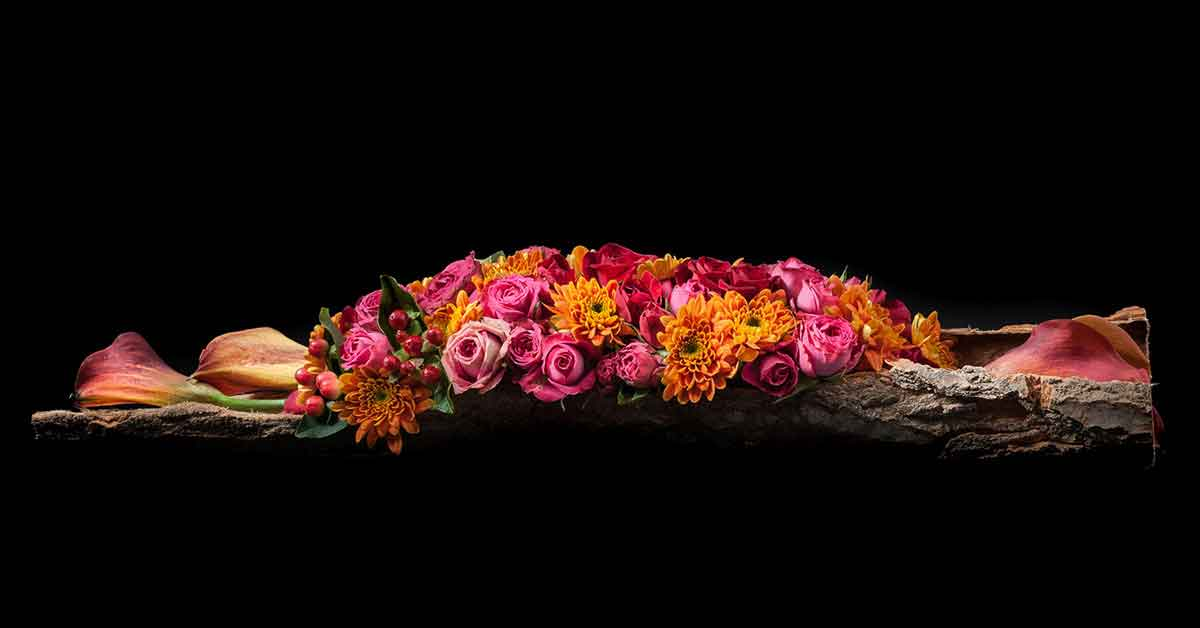 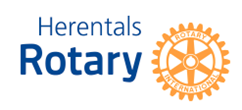 Herdenking overleden leden
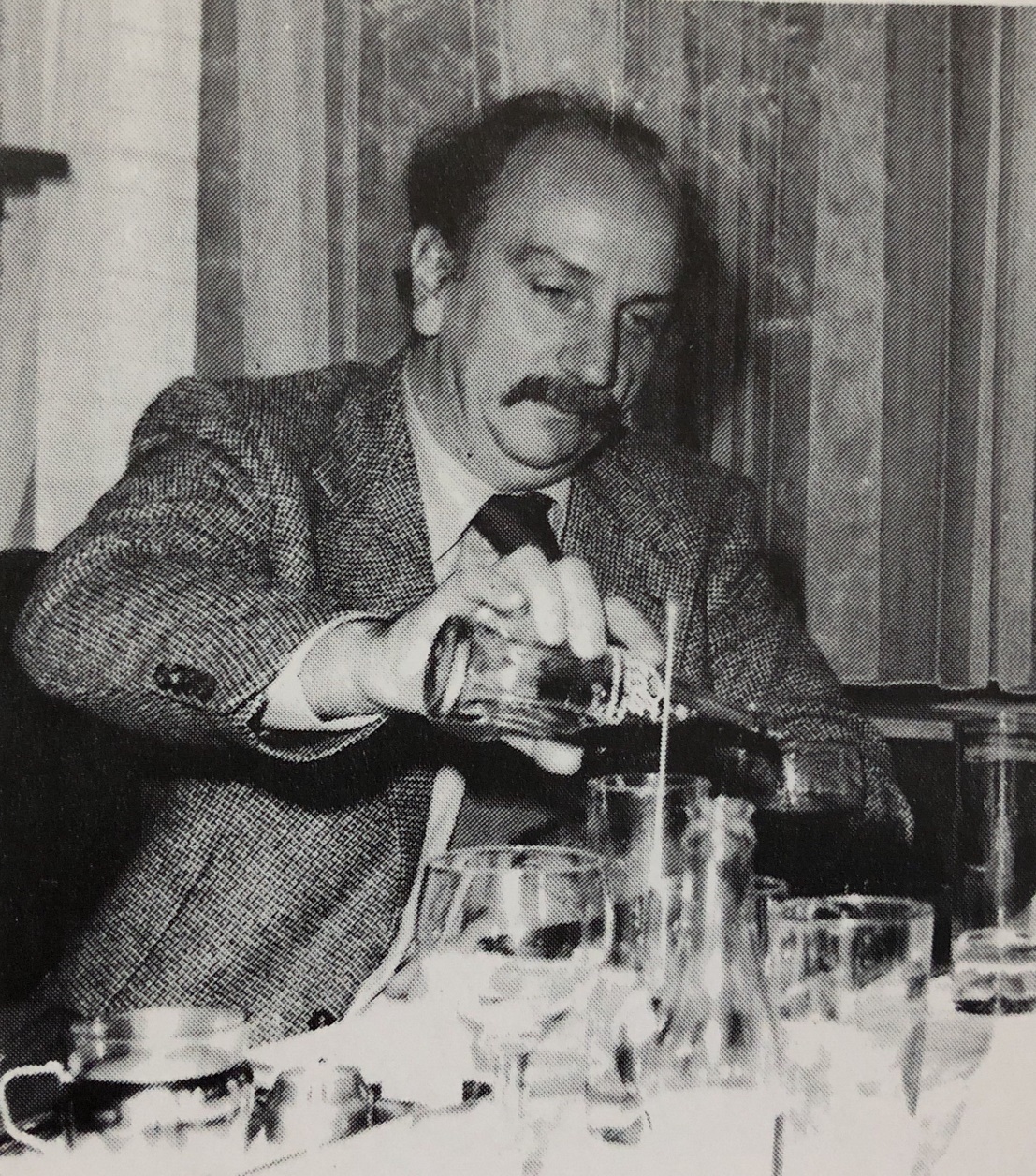 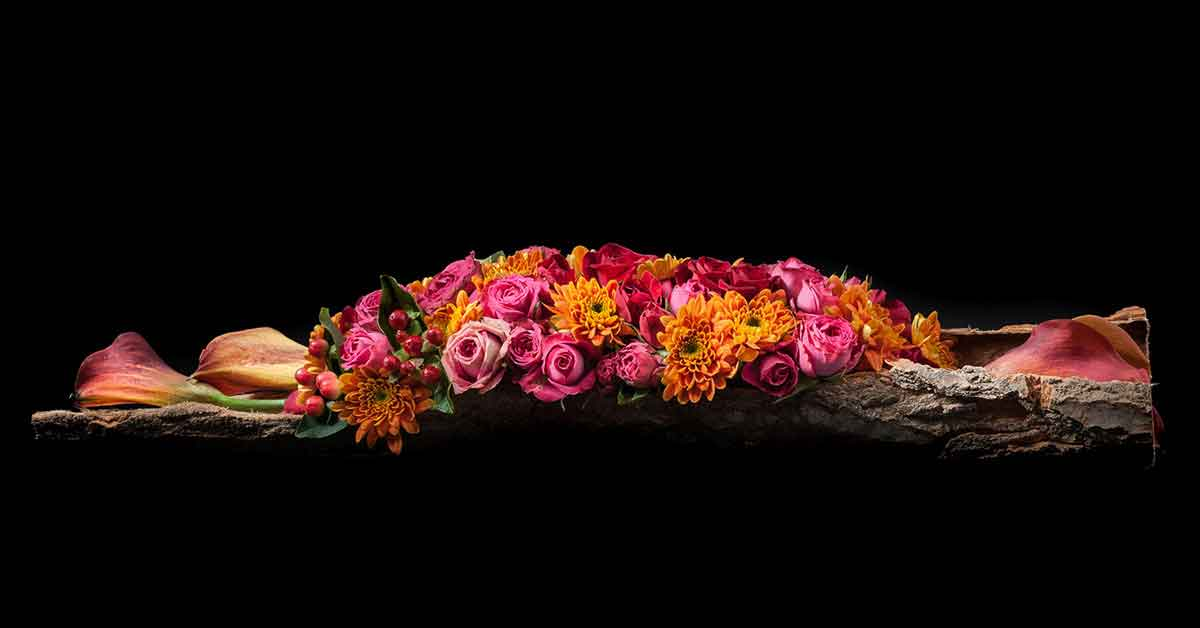 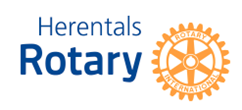 Herdenking overleden leden
Van Eccelpoel Jos
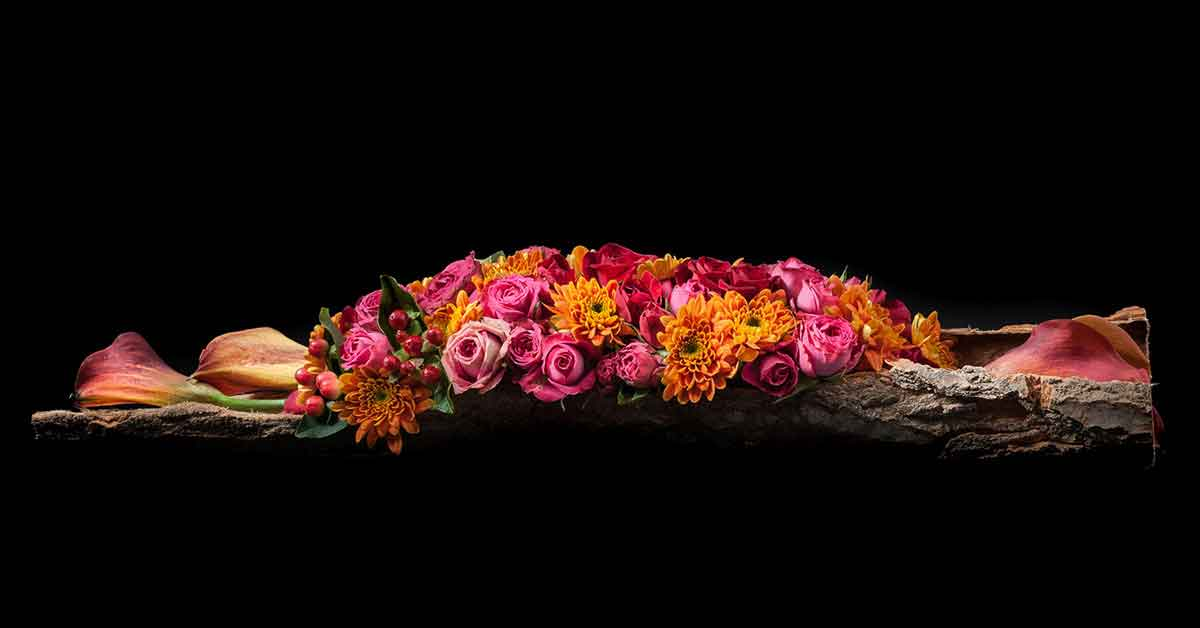 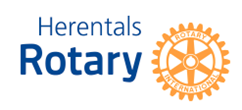 Herdenking overleden leden
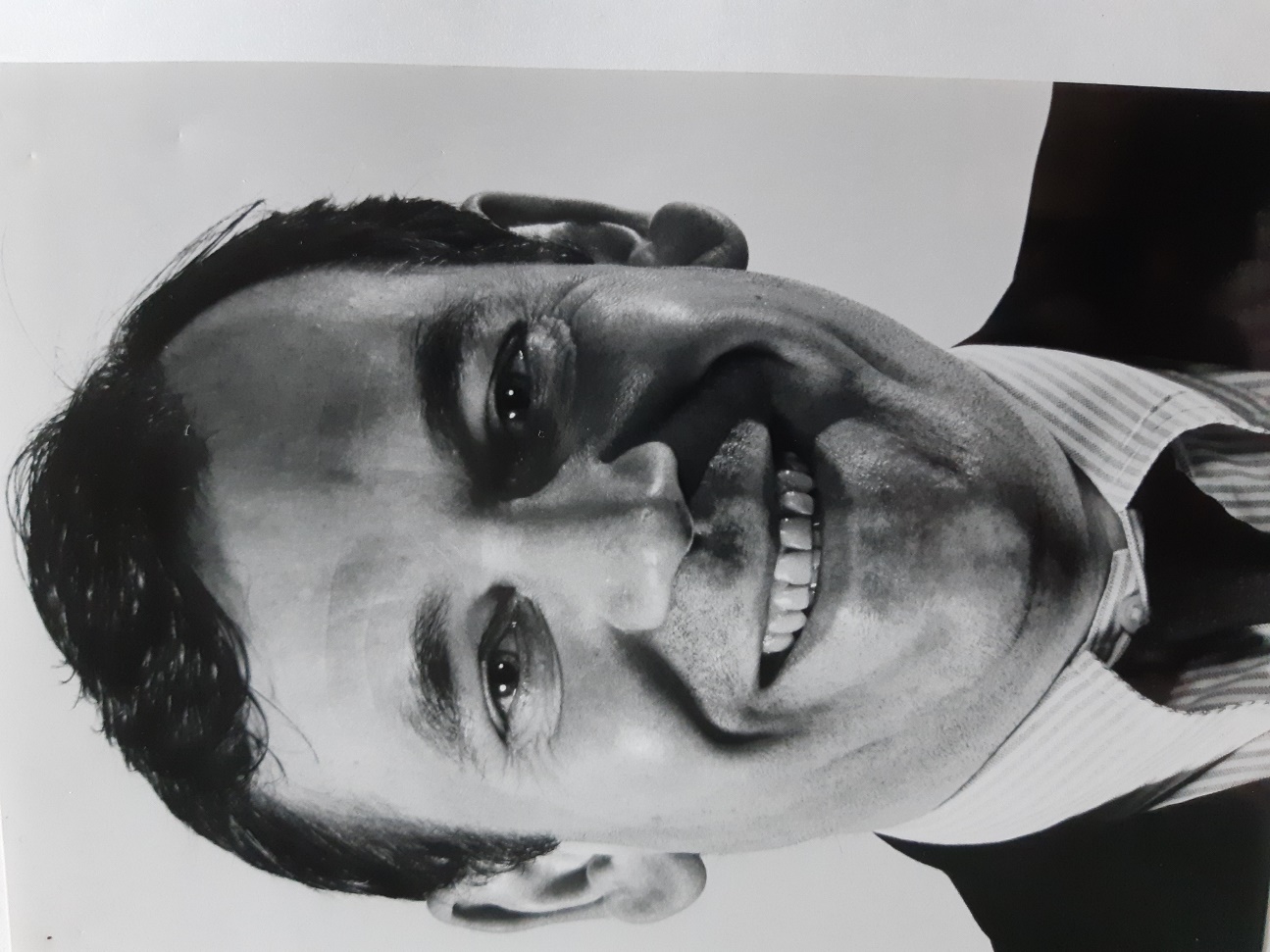 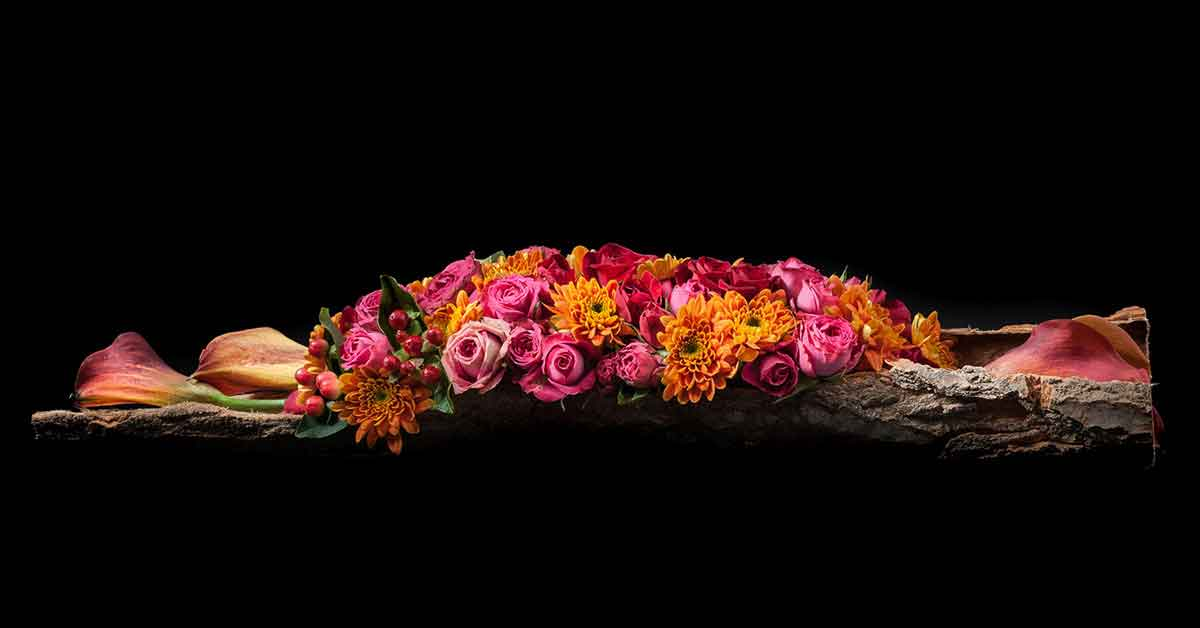 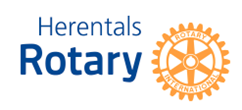 Herdenking overleden leden
Van Holderbeke Roger
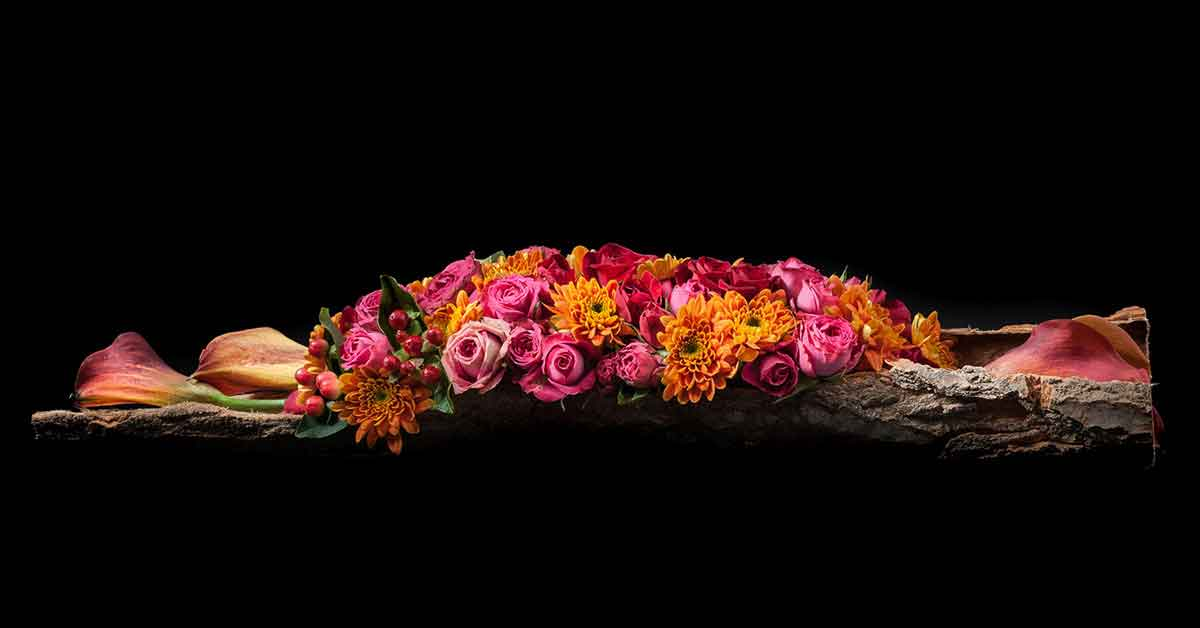 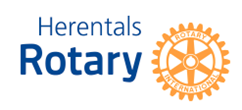 Herdenking overleden leden
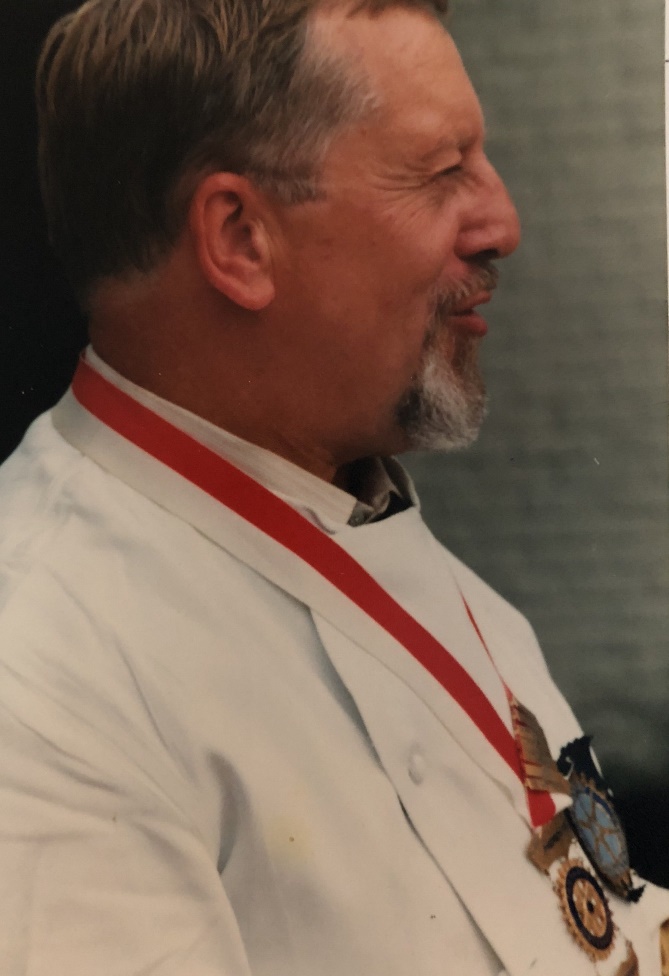 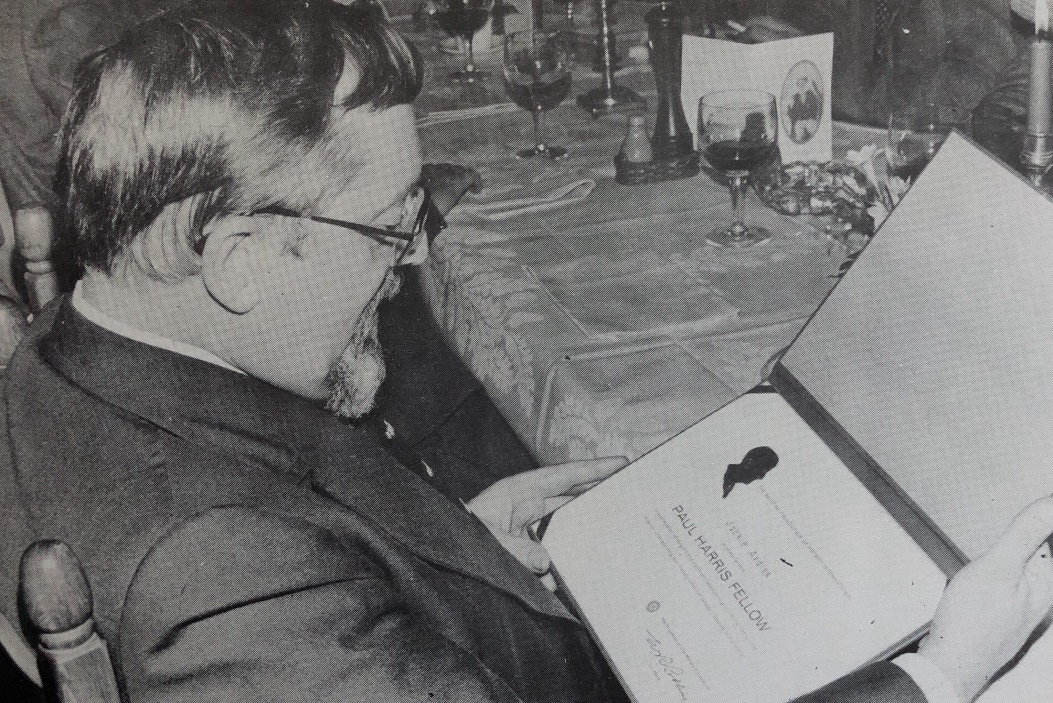 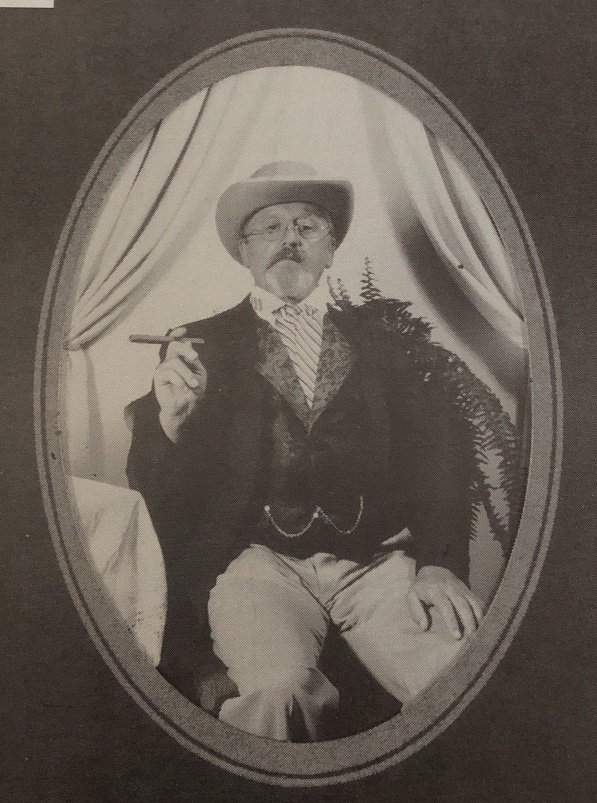 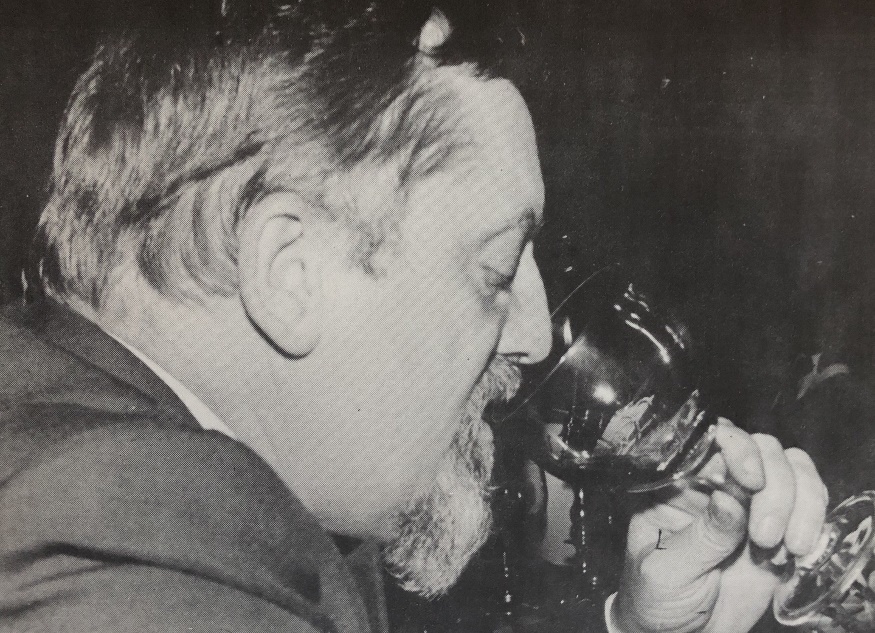 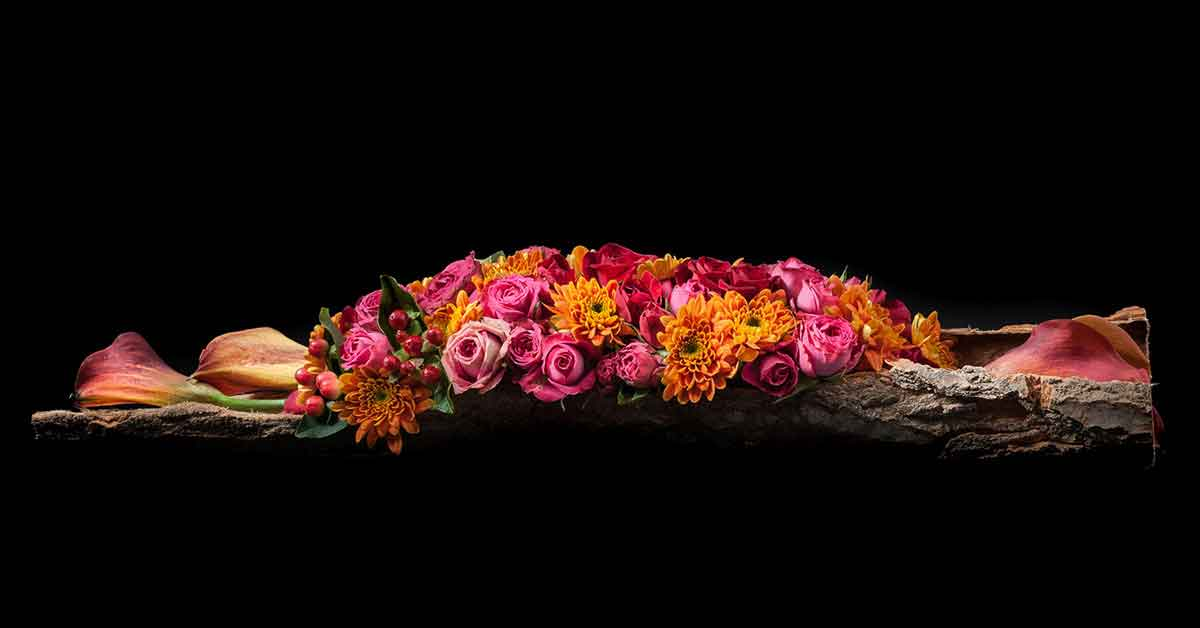 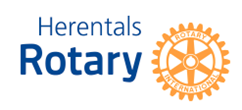 Herdenking overleden leden
Van Turnhout Michel
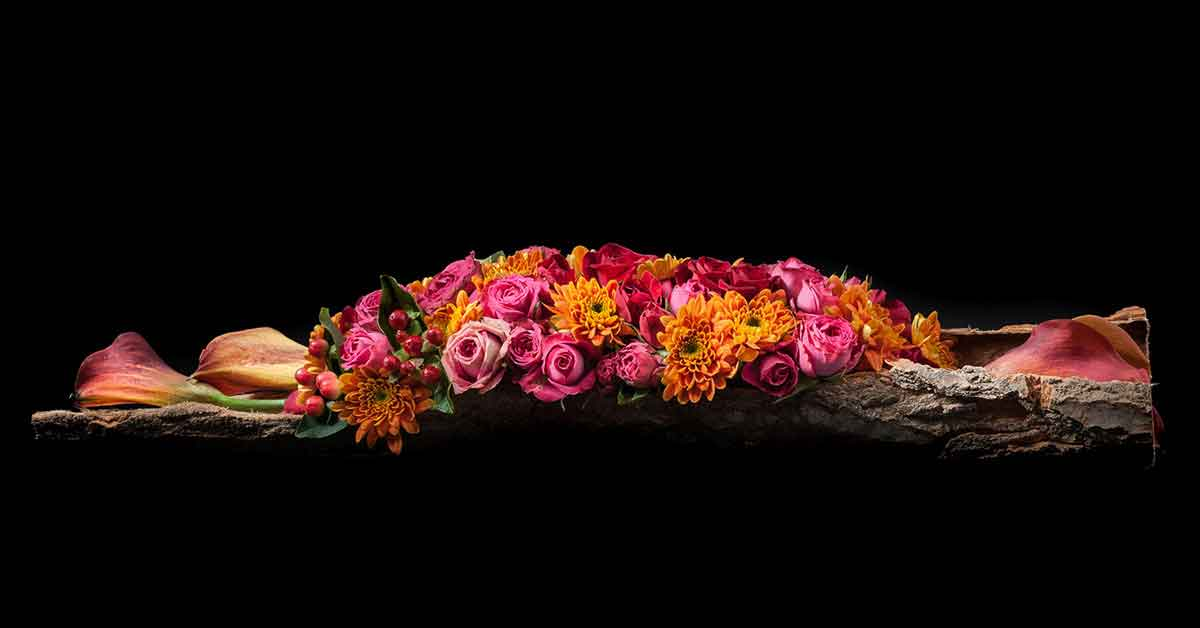 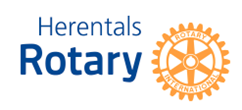 Herdenking overleden leden
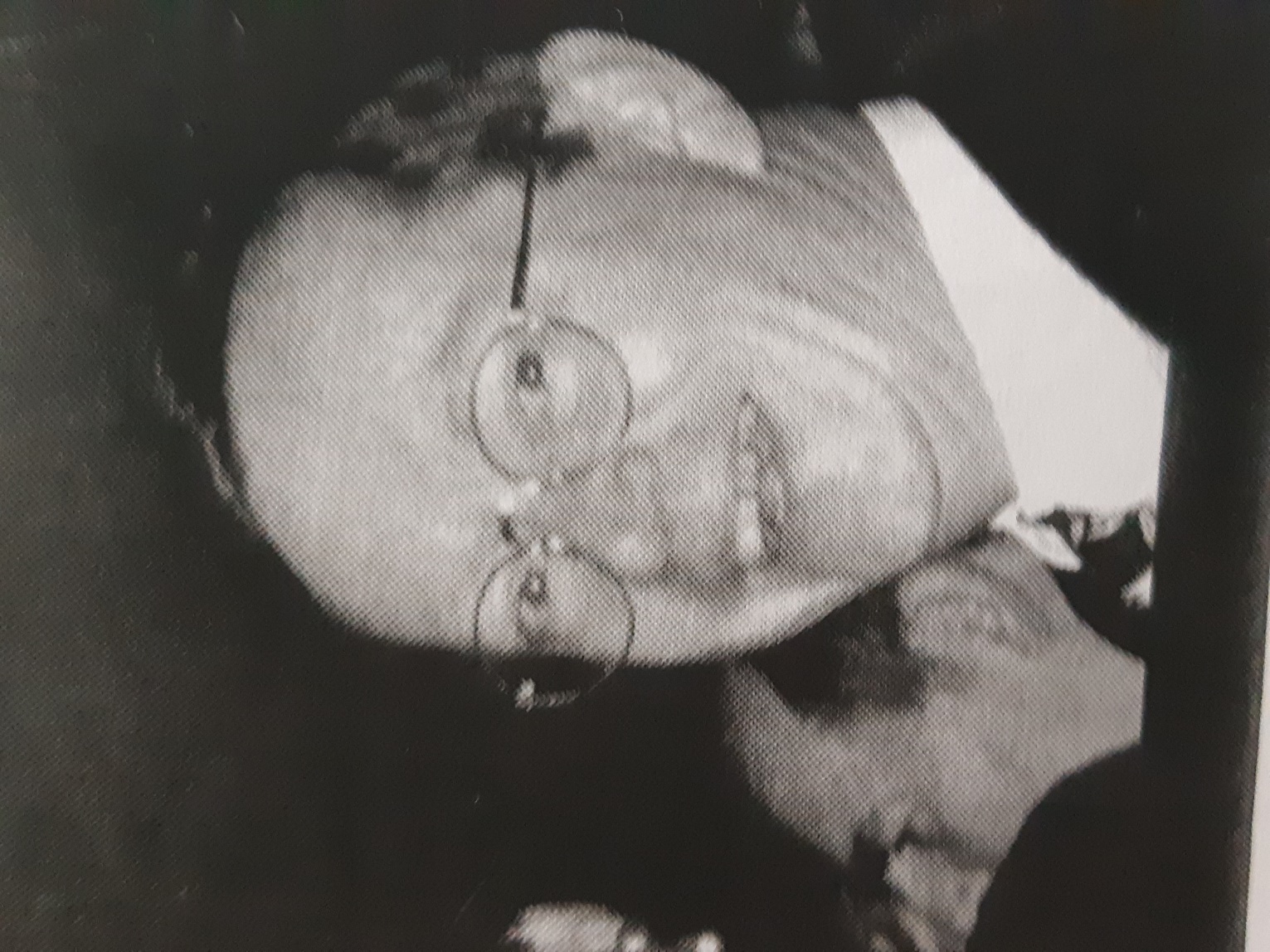 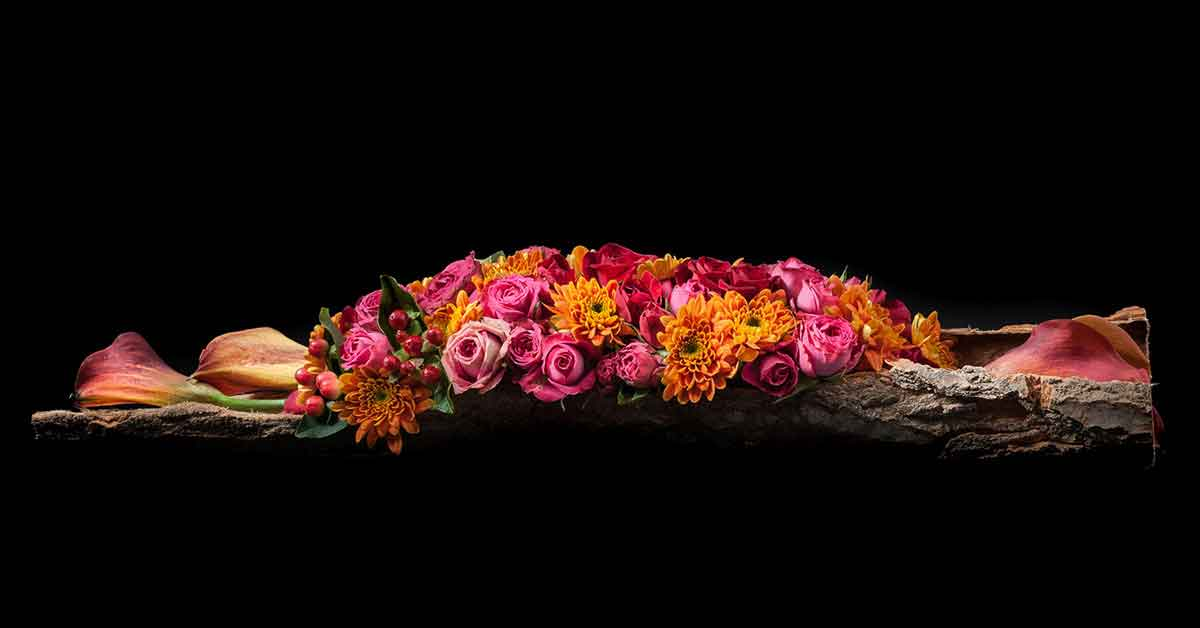 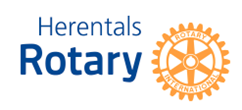 Herdenking overleden leden
Waren ook nog lid en zijn intussen ook overleden :
Adriaensens Fred

Bannink Hein

Debloudts Johan

Driesen Robert

Engels Herman

Goossens Guido
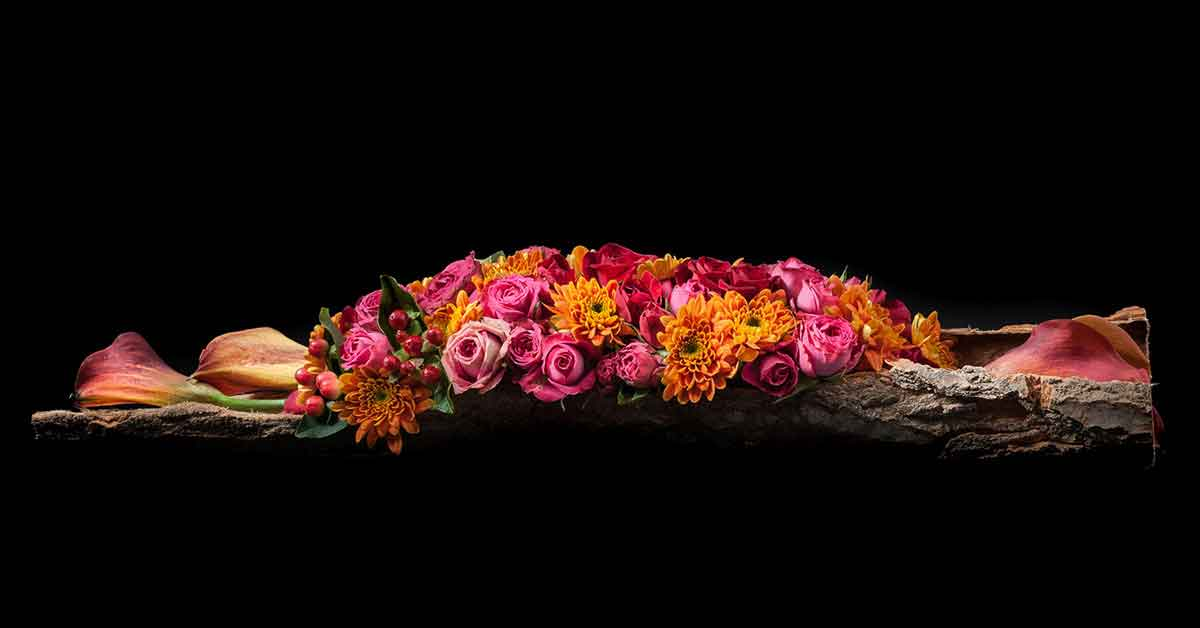 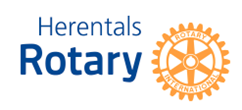 Herdenking overleden leden
Waren ook nog lid en zijn intussen ook overleden :
Loontiens Jules

Rits Walter

Taelmans Willy

Thijs Frans

Tobback Hubert

Torfs Jacky
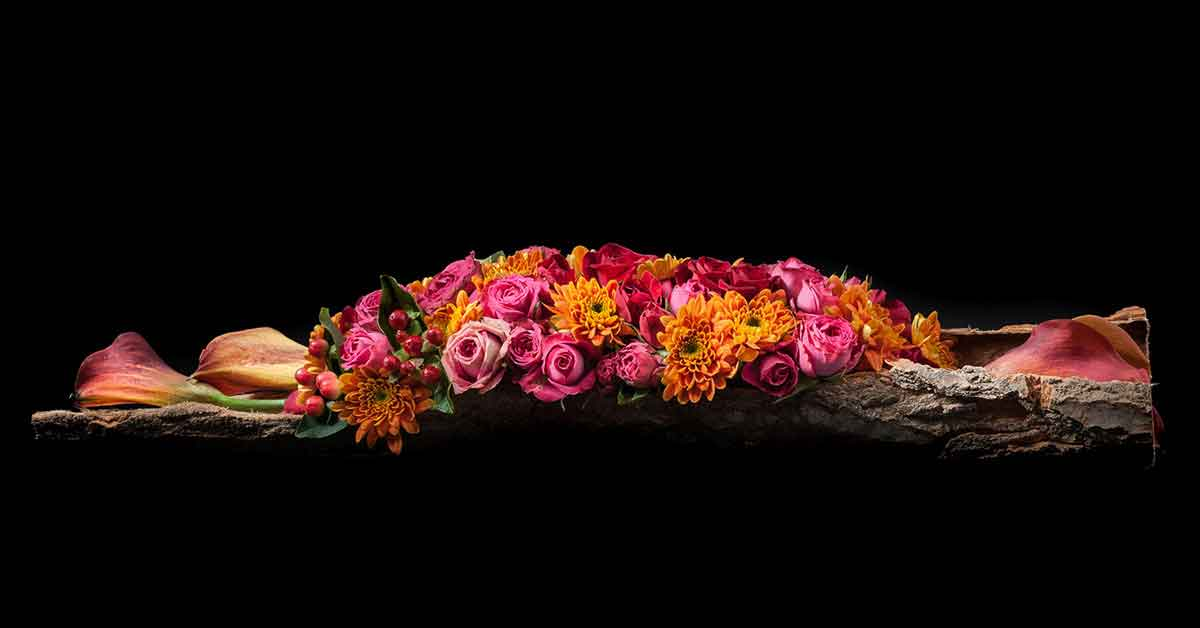 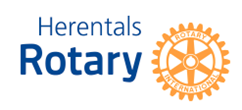 Herdenking overleden leden
Waren ook nog lid en zijn intussen ook overleden :
Van Eynde Robert

Vermeyen Rudy

Van Campenhout Luc

Weemaes André
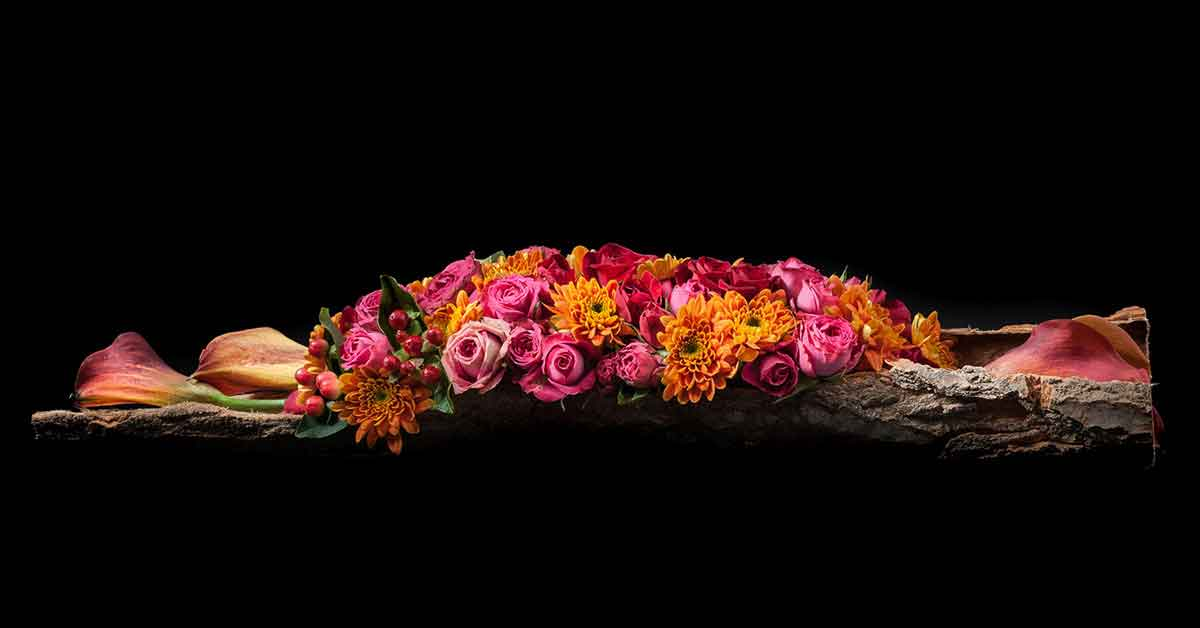 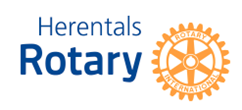 Herdenking overleden leden
Tijdens deze vergadering herdenken we ook de overleden echtgenotes
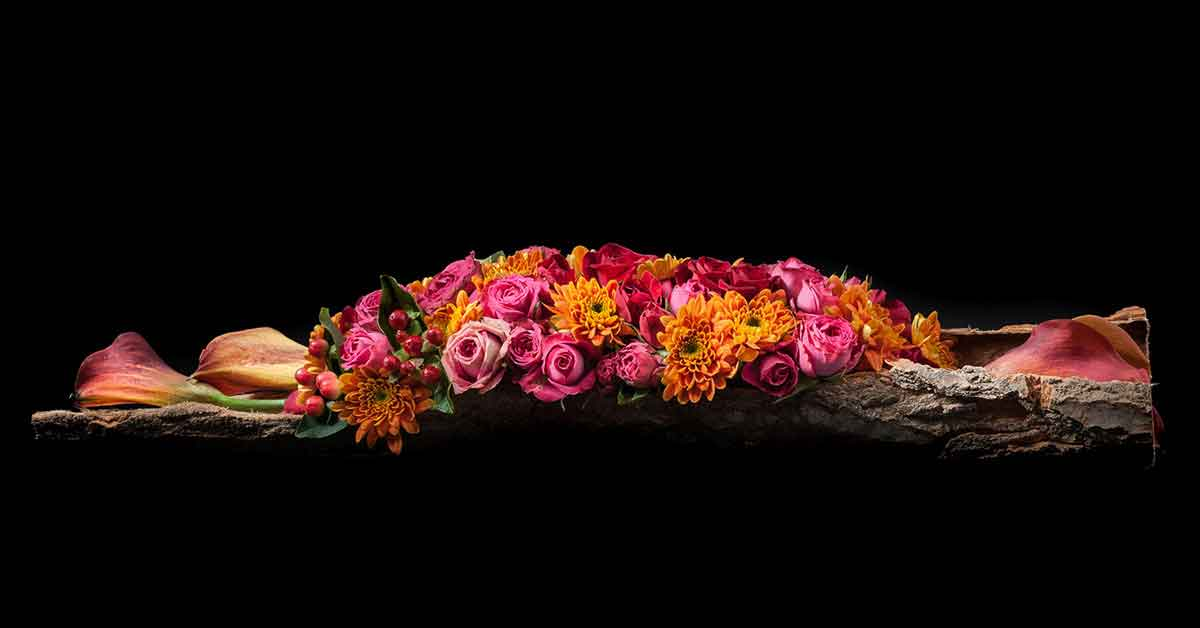 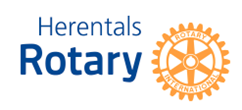 Herdenking overleden leden
Annemie

Ray Haerens
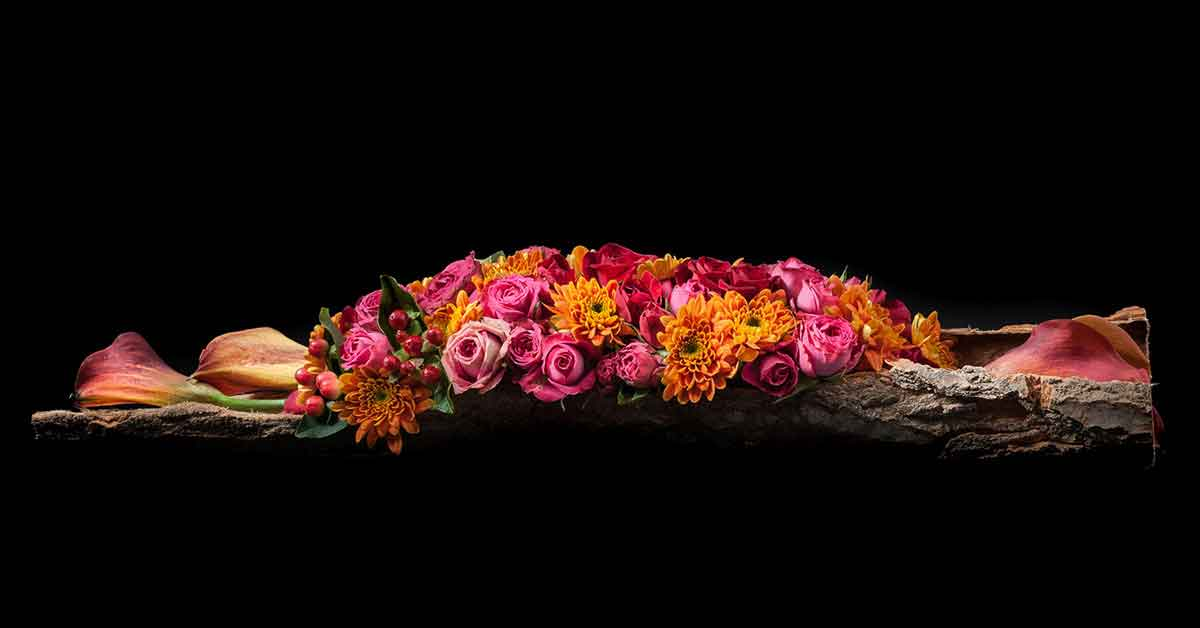 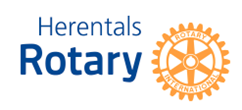 Herdenking overleden leden
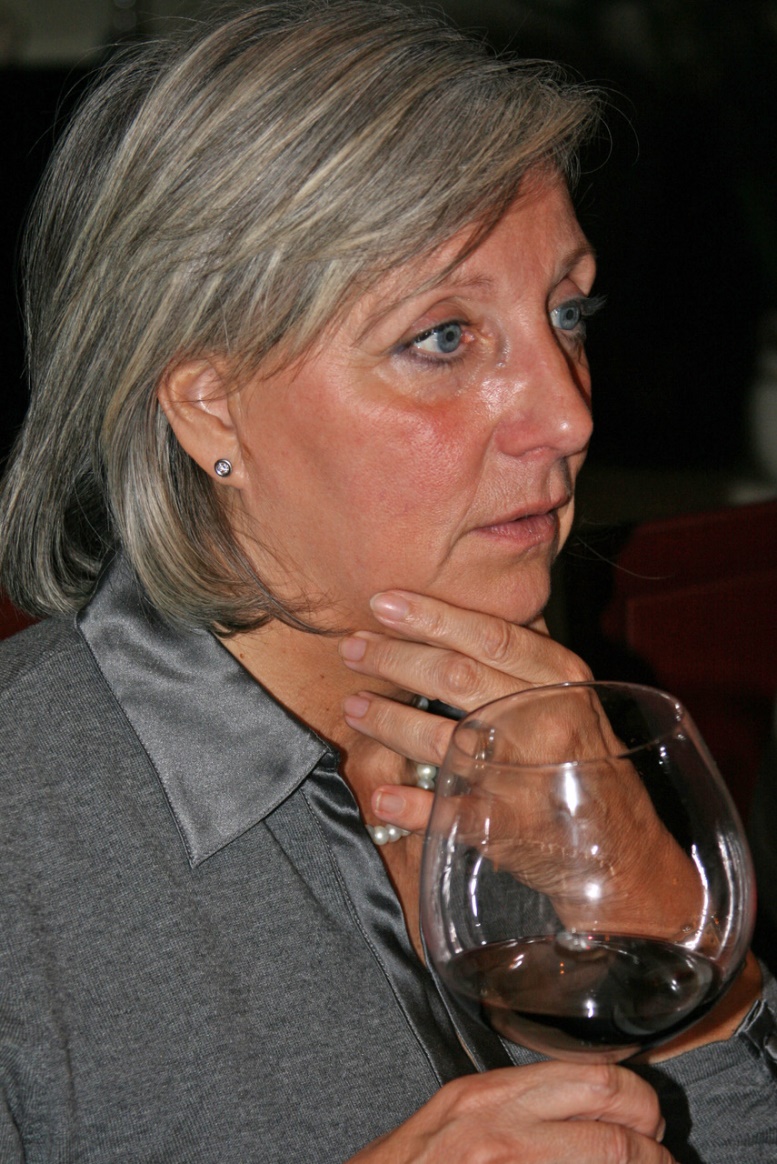 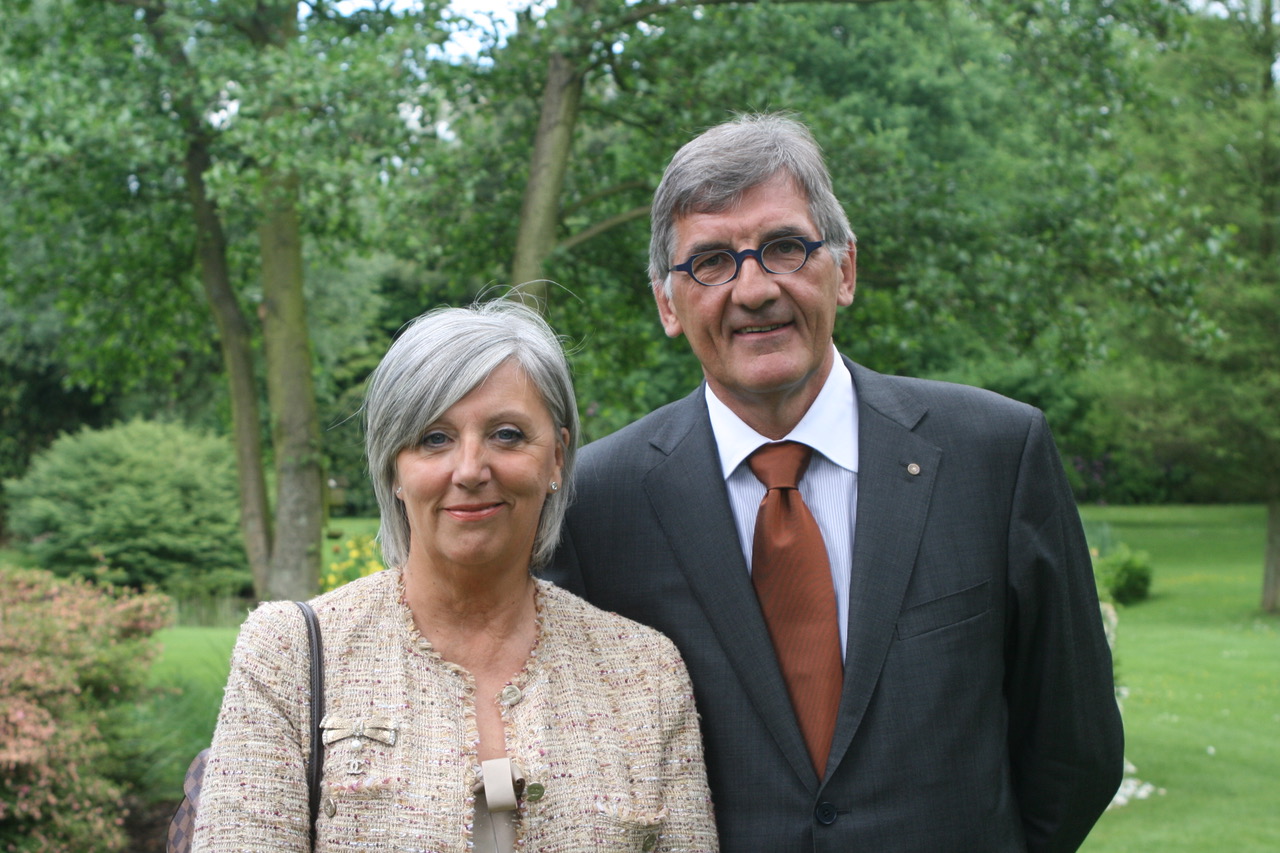 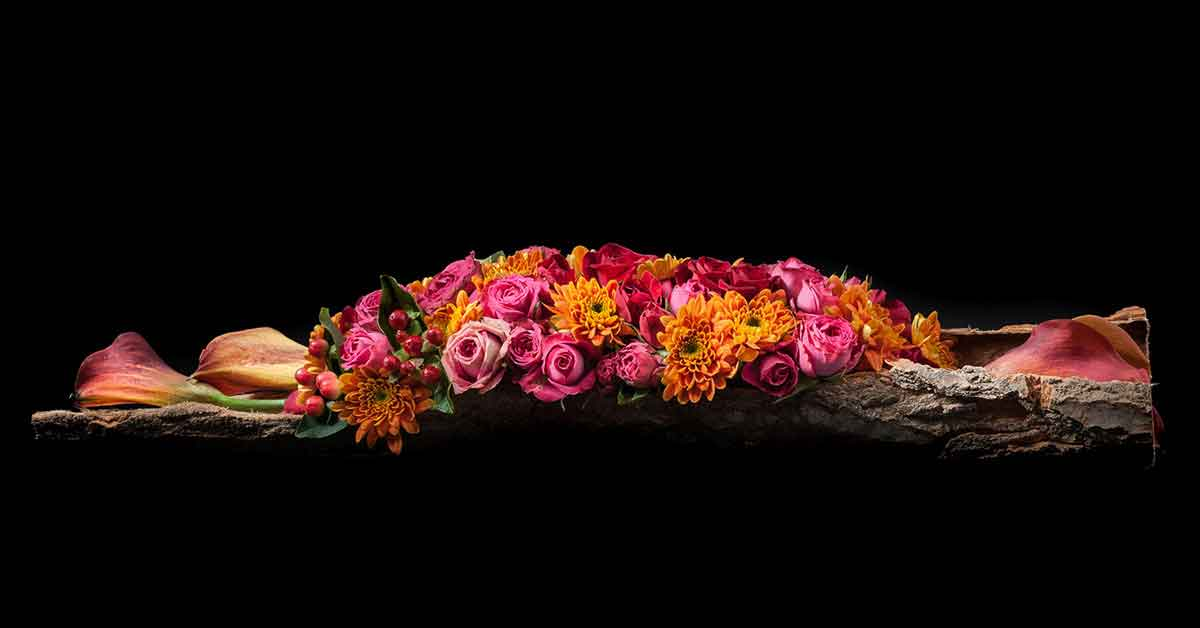 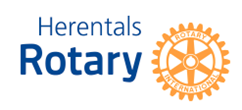 Herdenking overleden leden
Betty

Dirk Dierckx
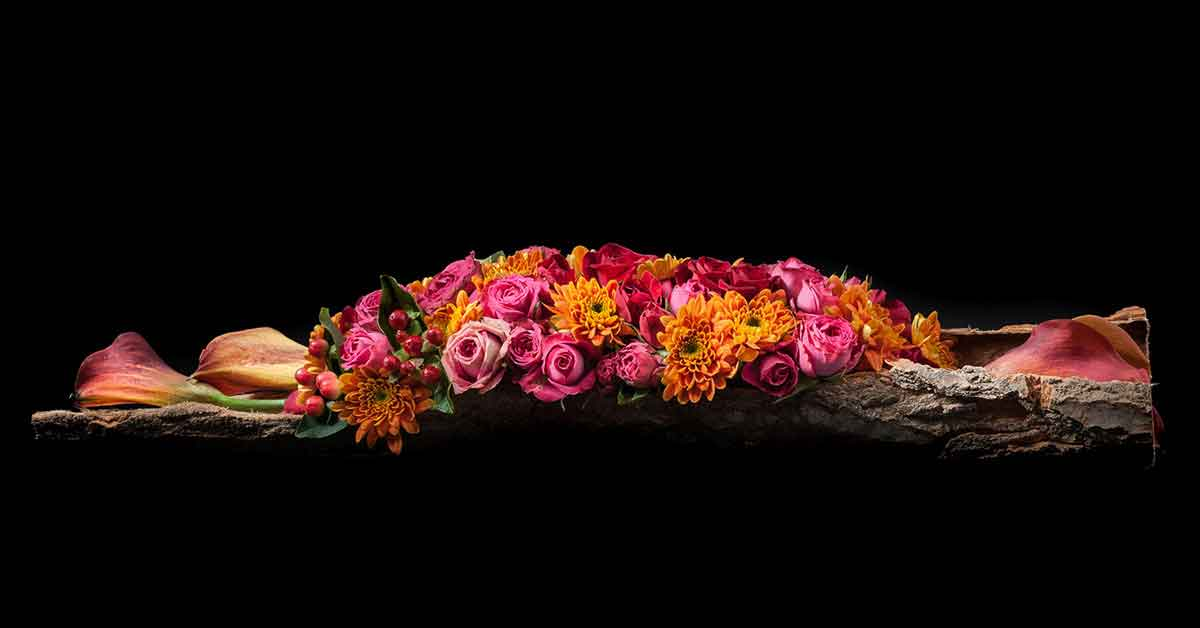 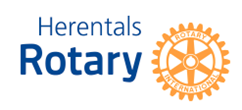 Herdenking overleden leden
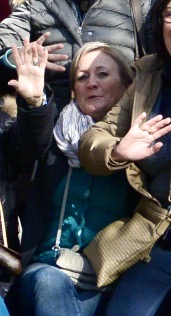 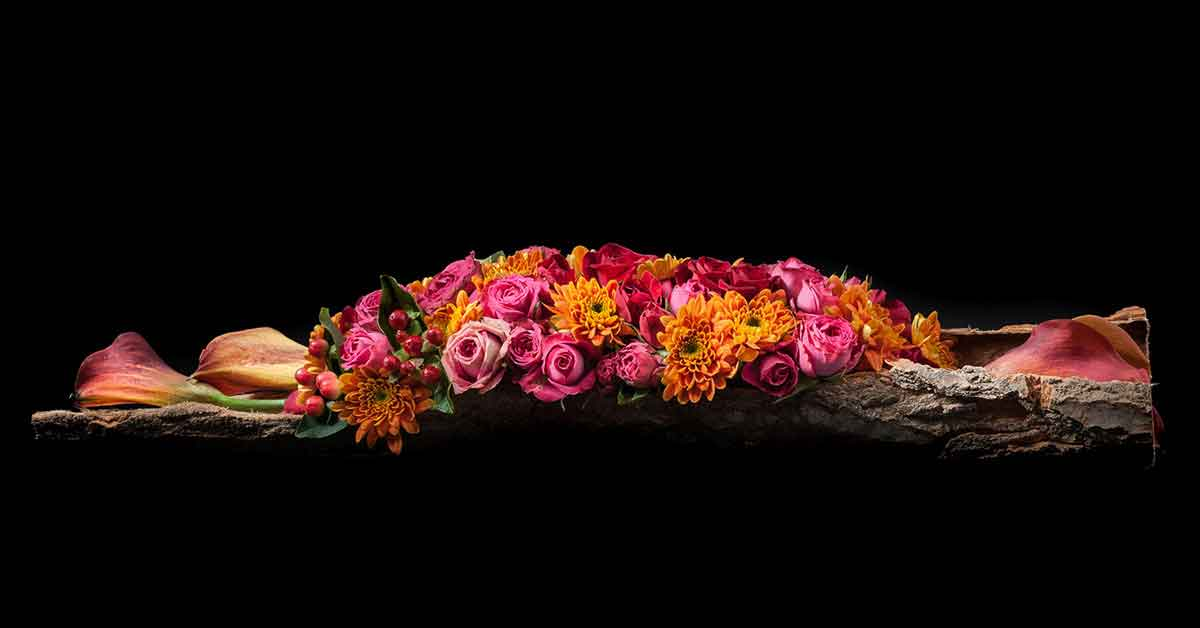 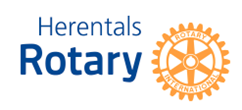 Herdenking overleden leden
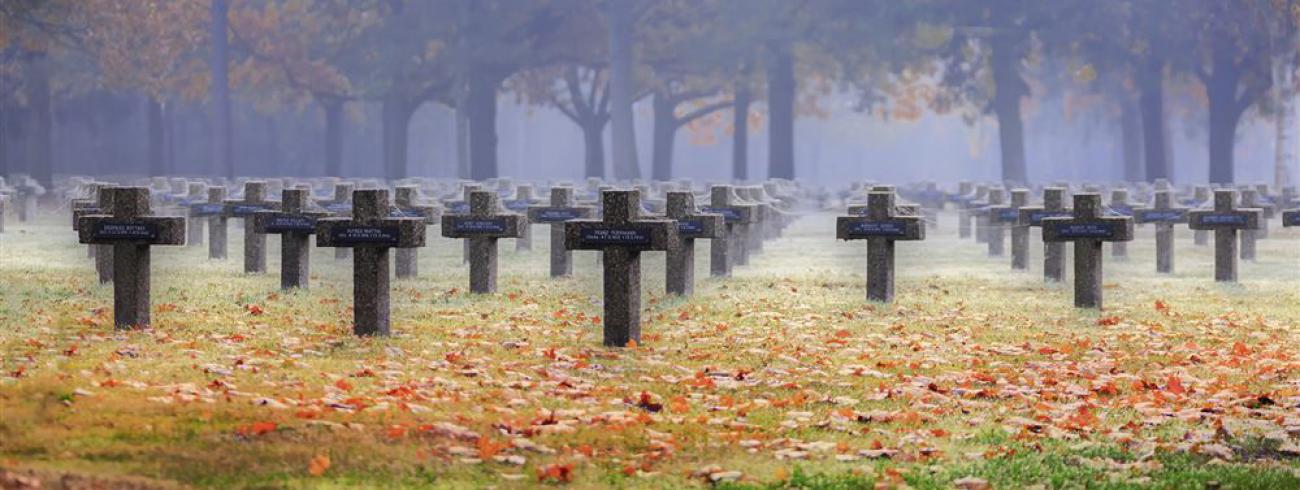 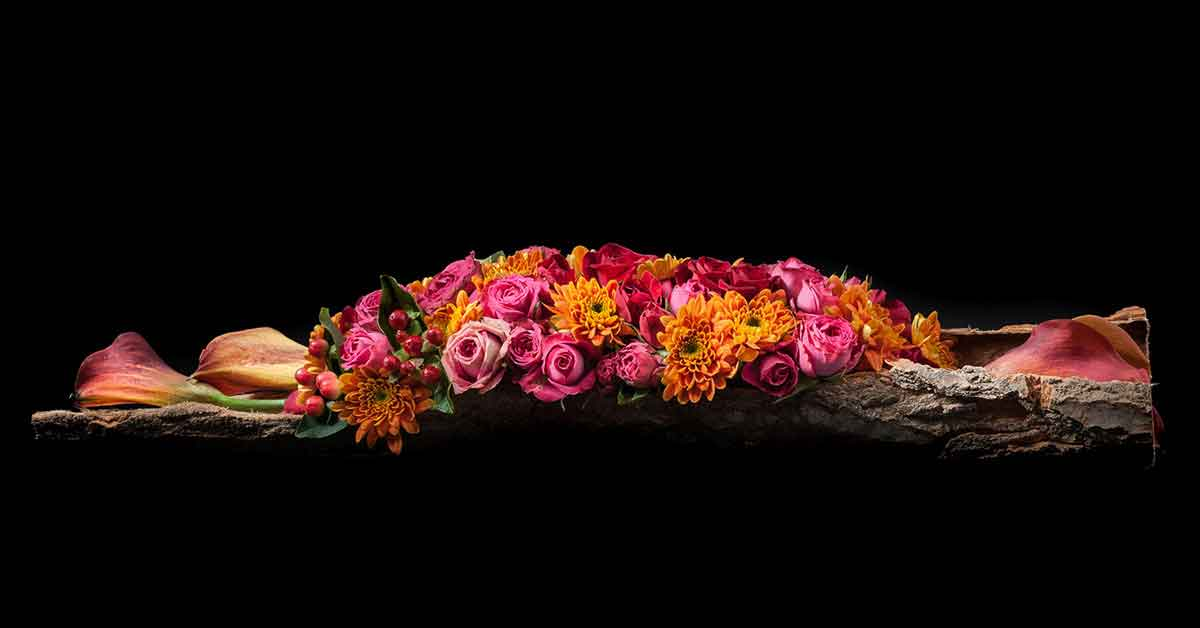 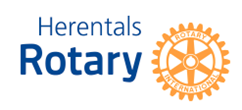 Herdenking overleden leden
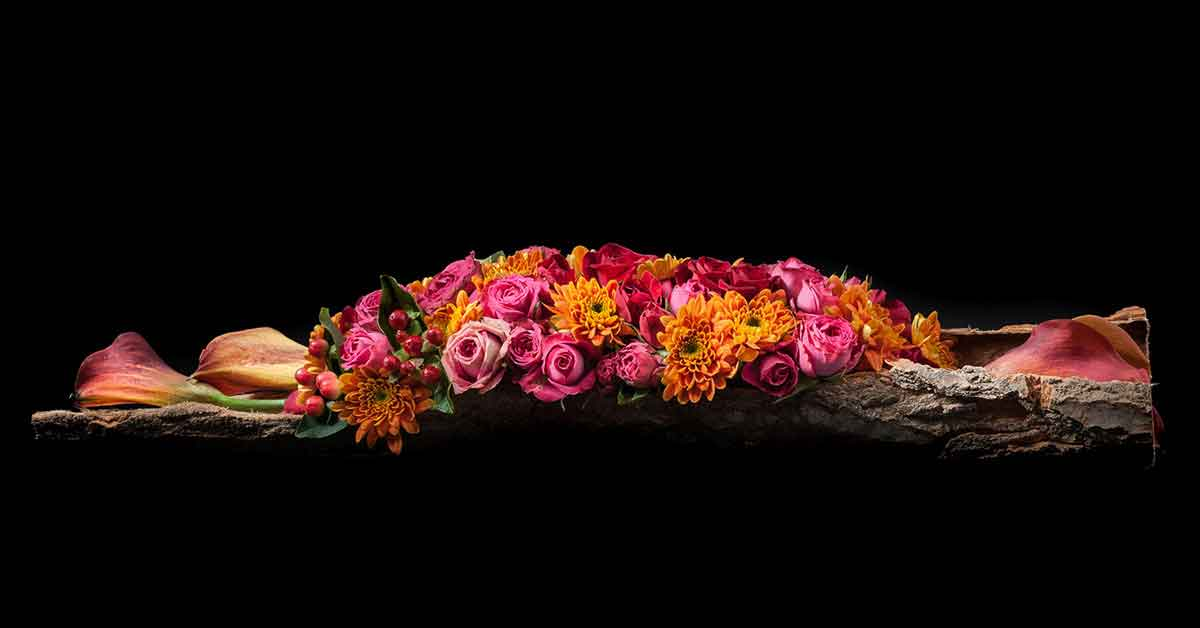 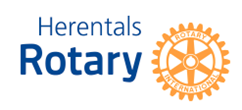 Herdenking overleden leden